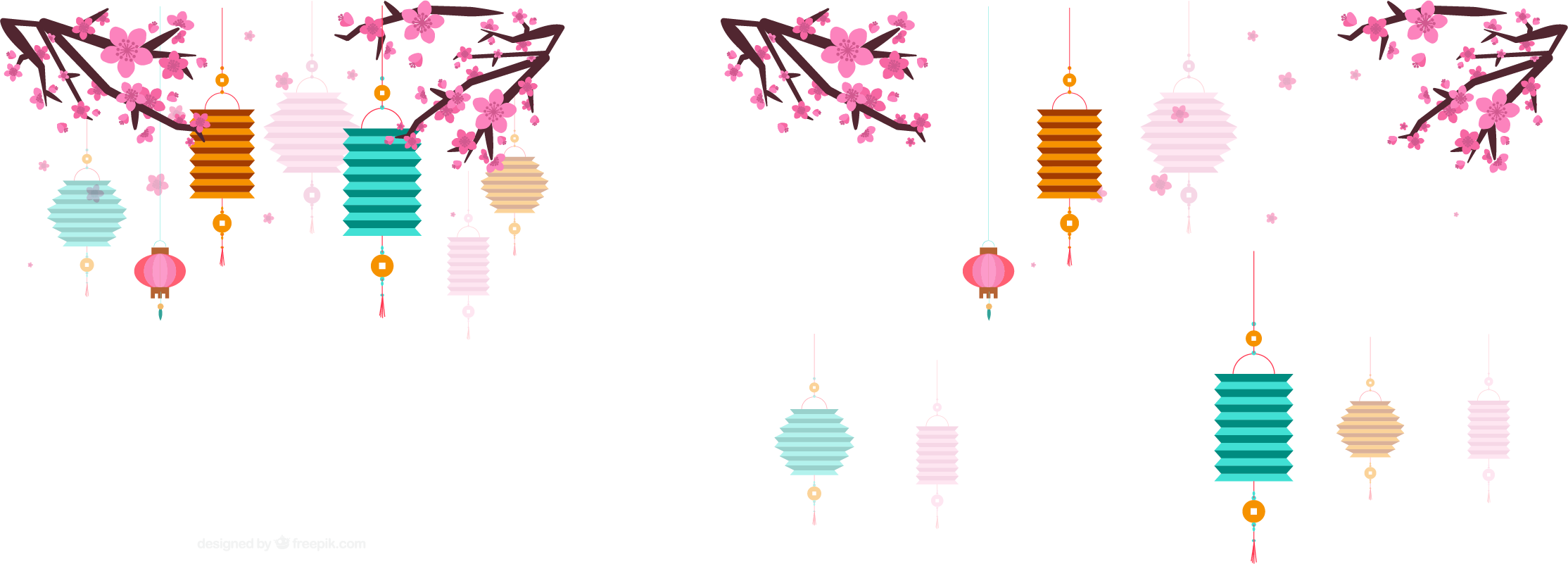 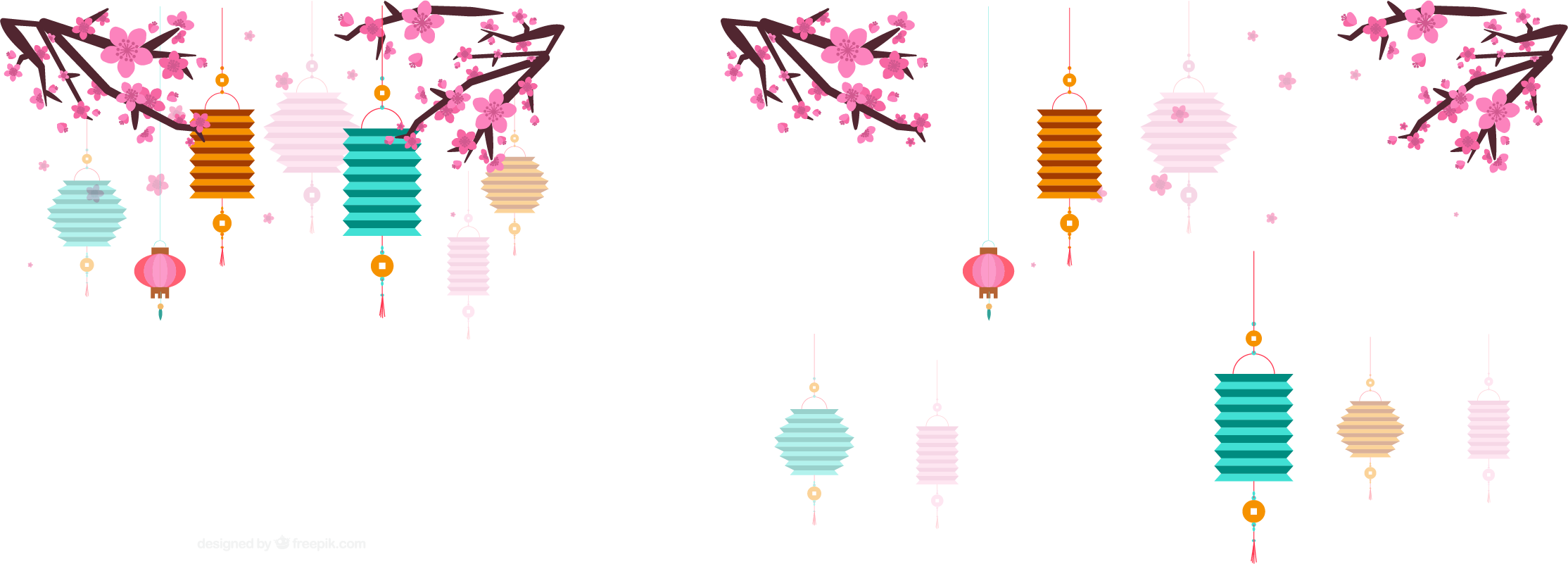 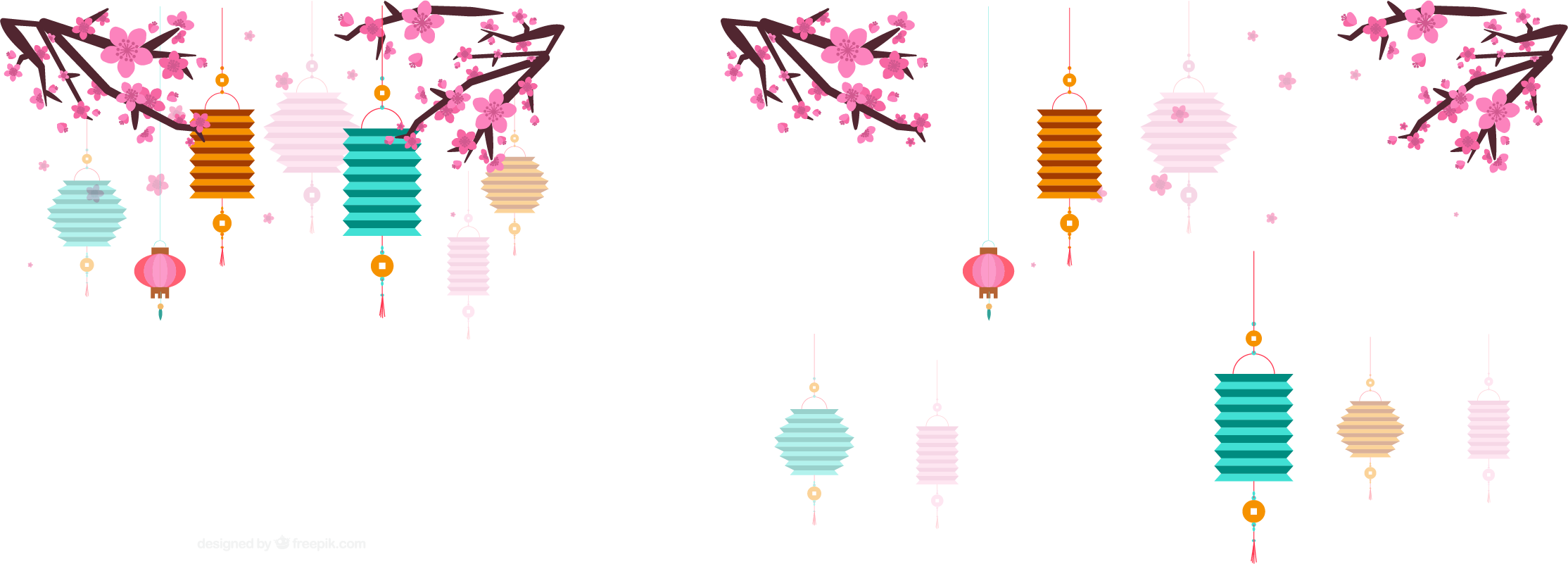 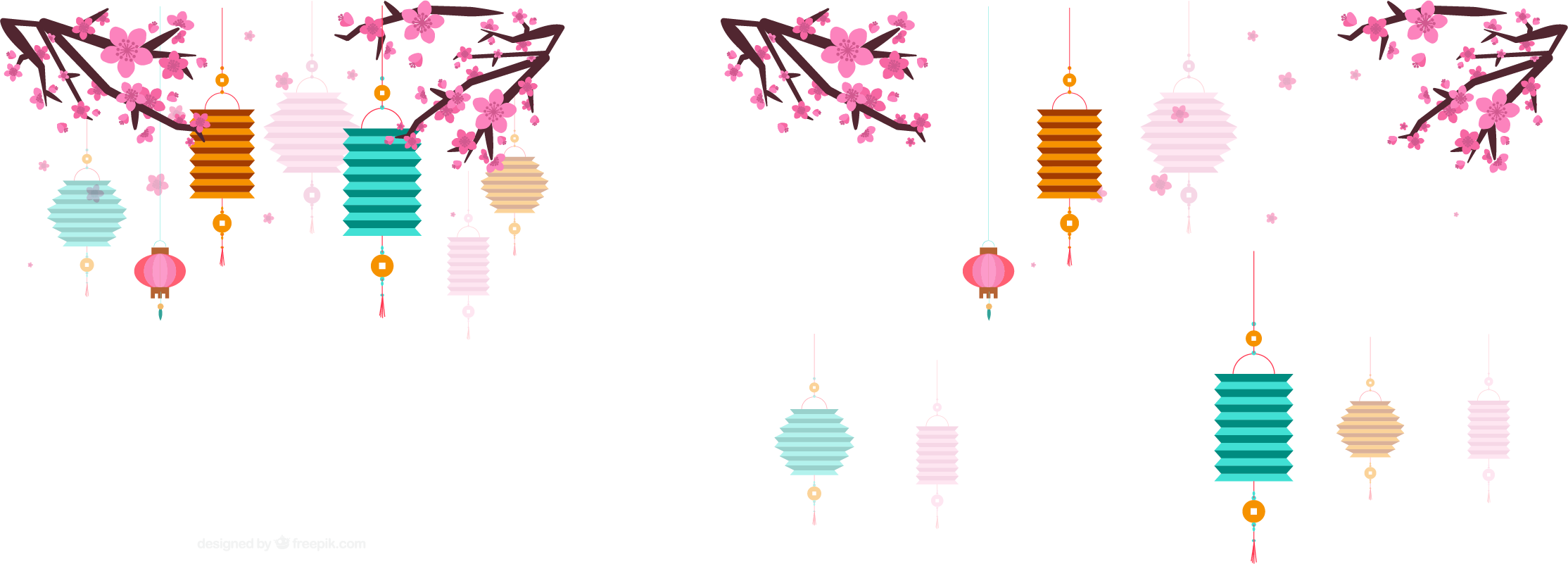 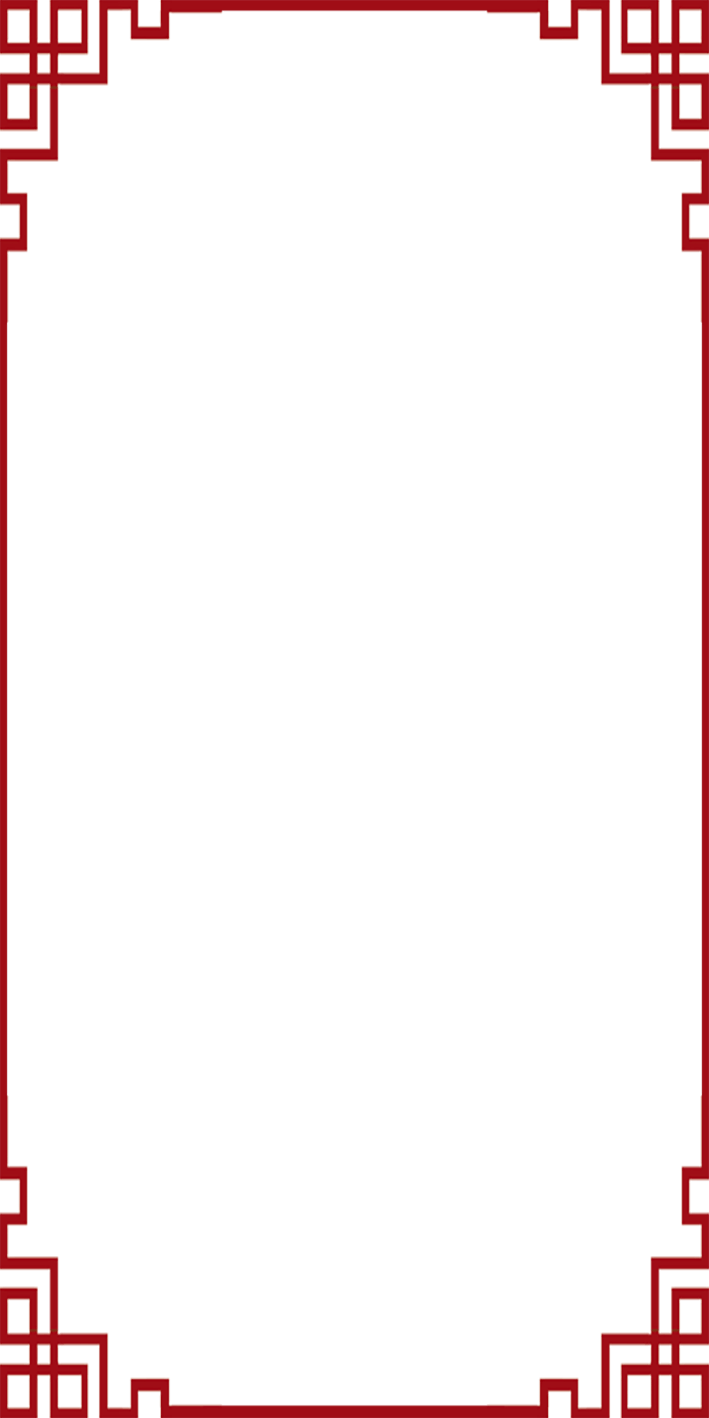 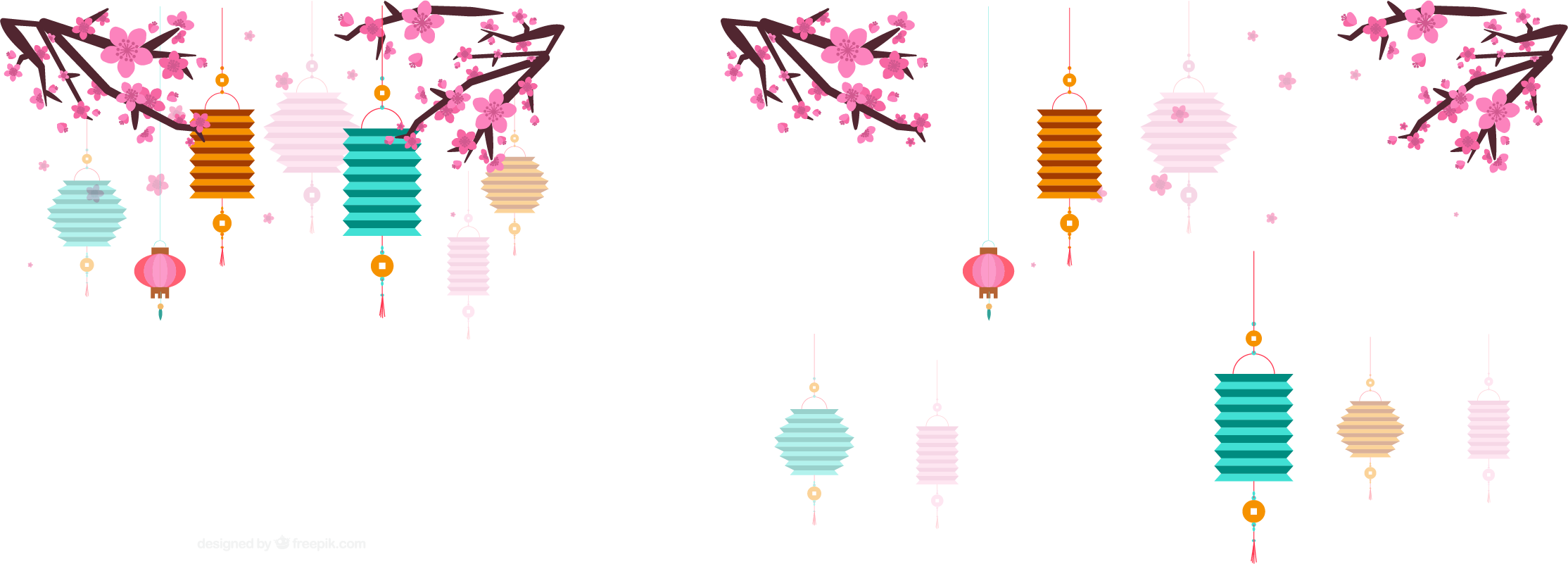 TOÁN 5
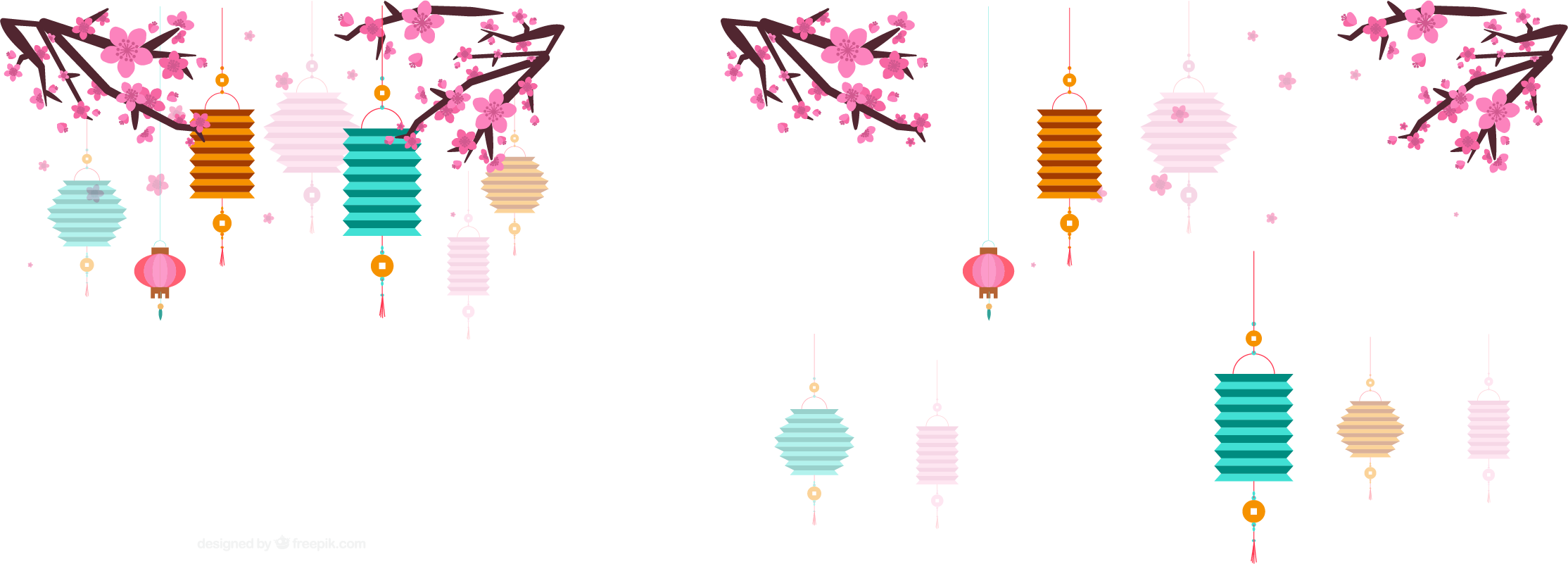 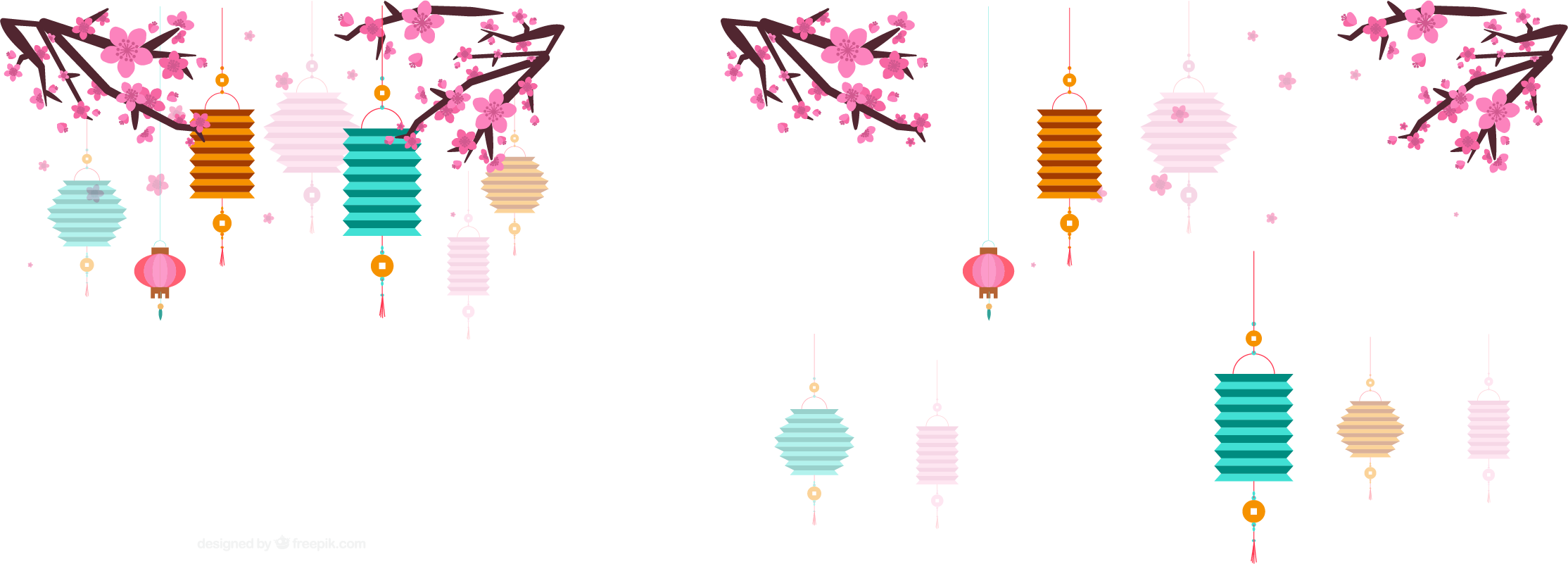 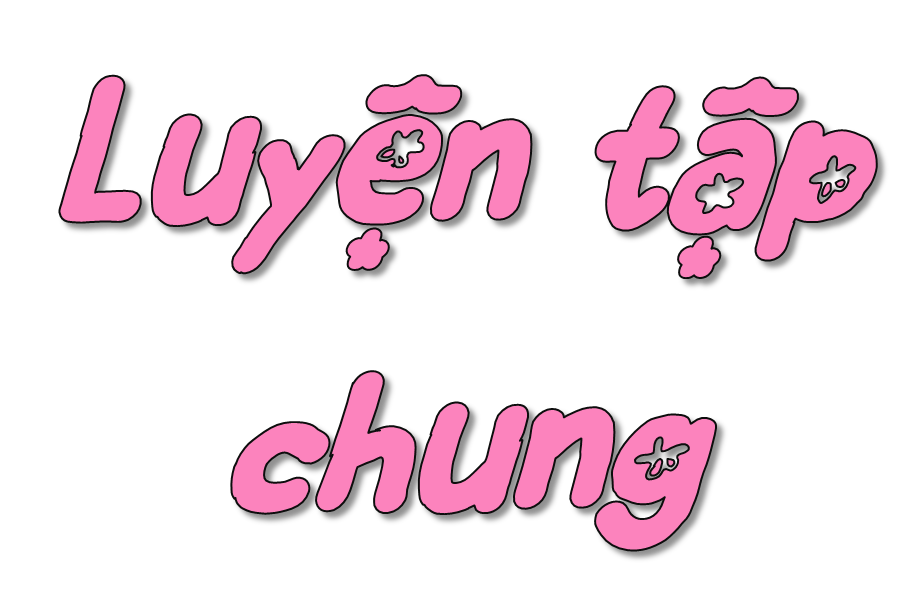 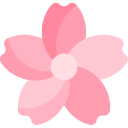 TR -100
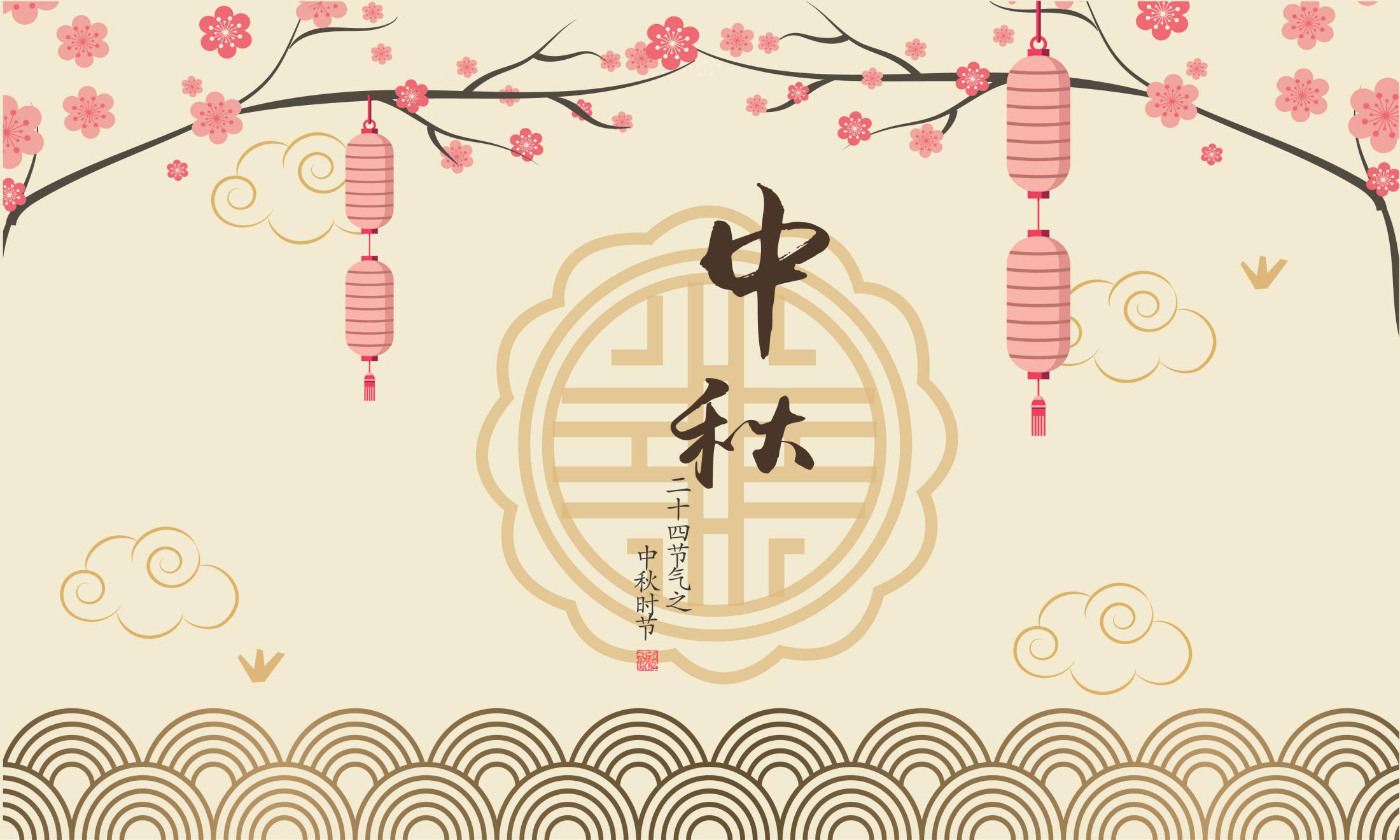 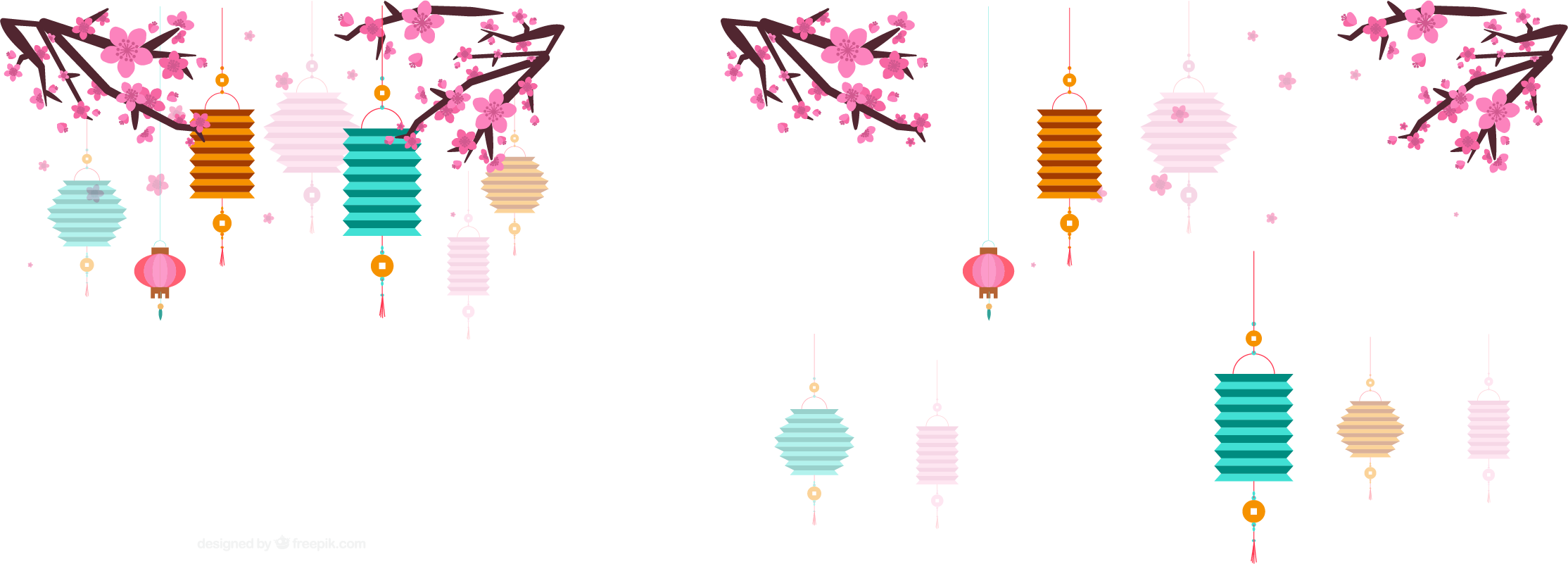 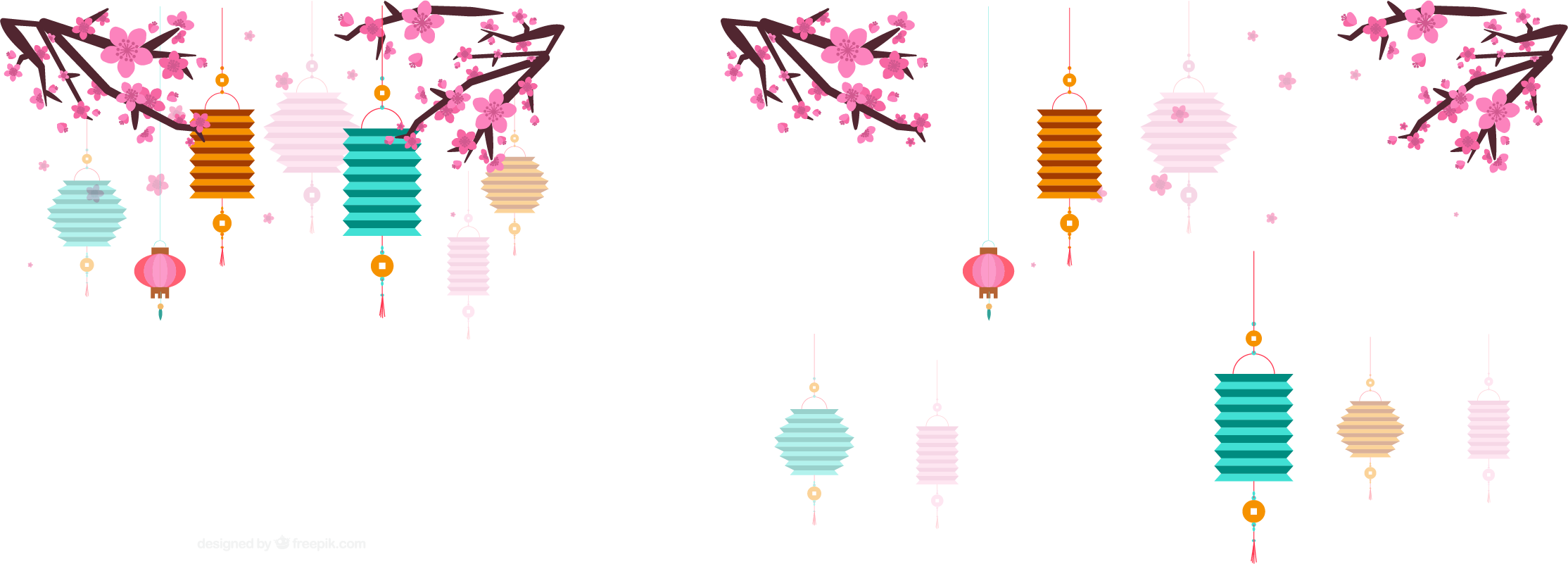 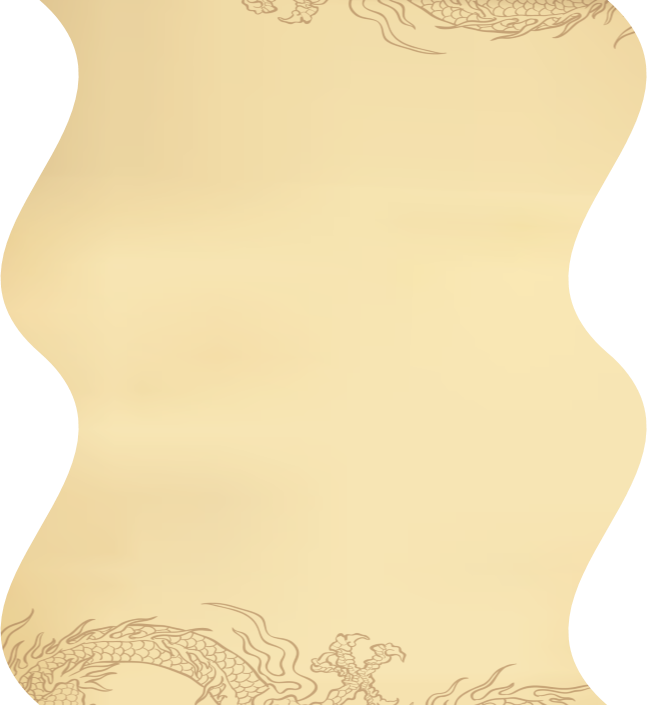 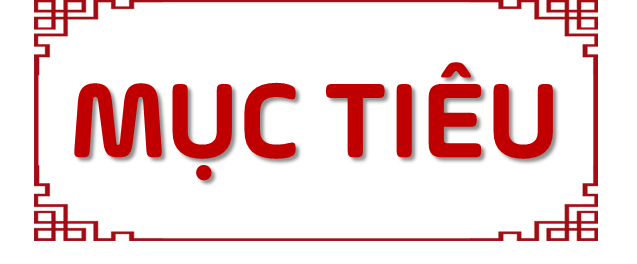 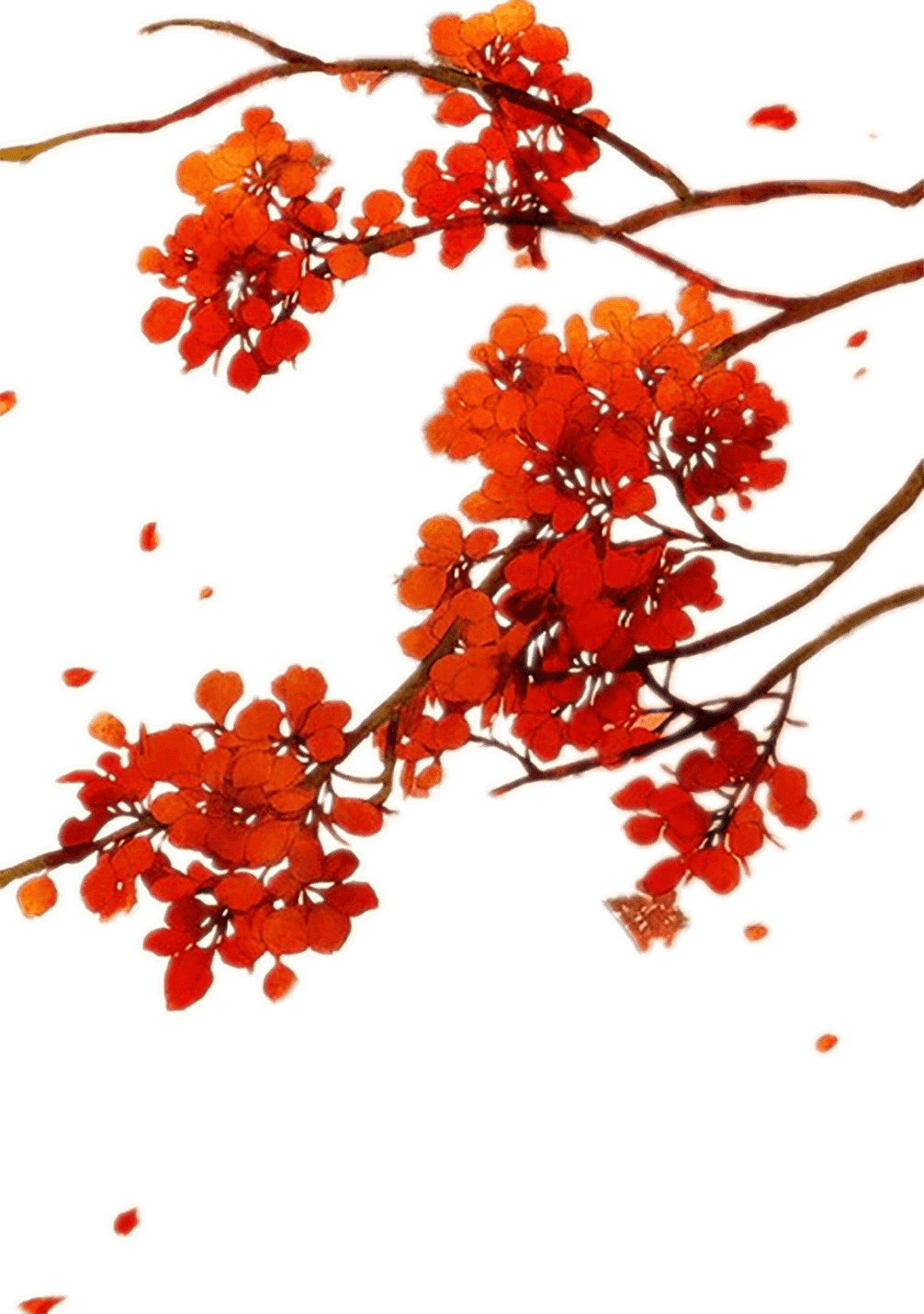 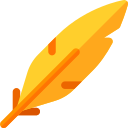 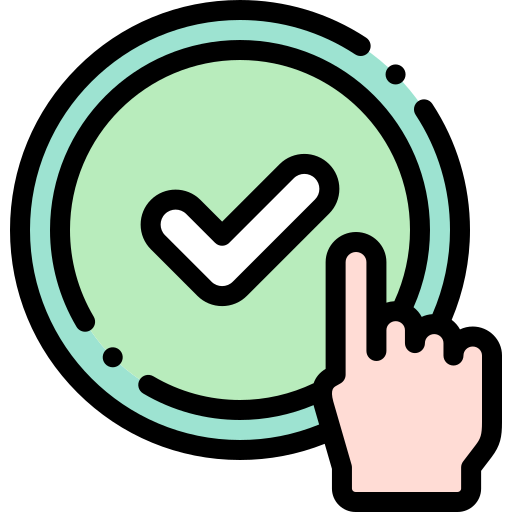 Bán kính của hình tròn
Tính được diện tích hình tròn khi biết:
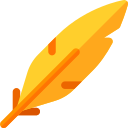 Chu vi của hình tròn
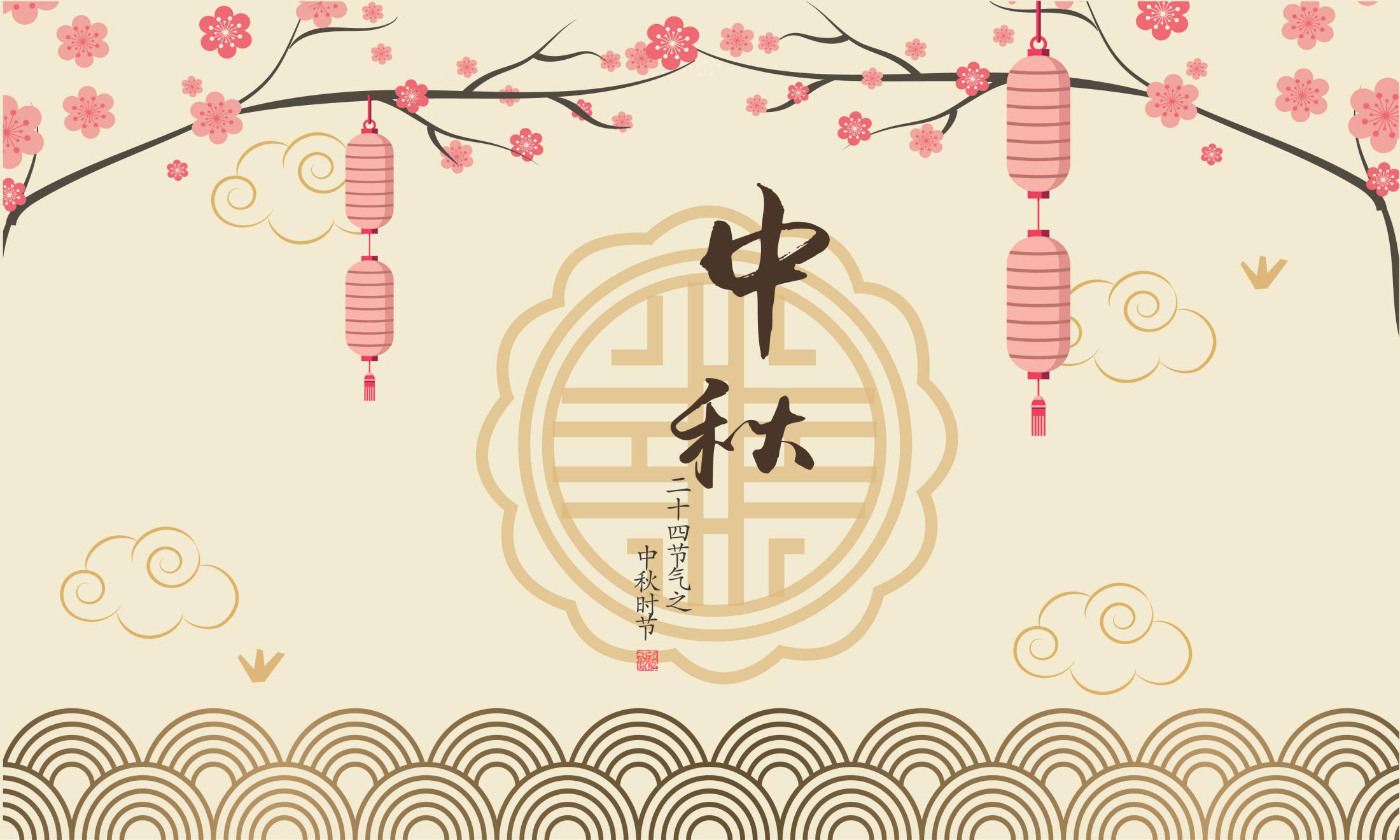 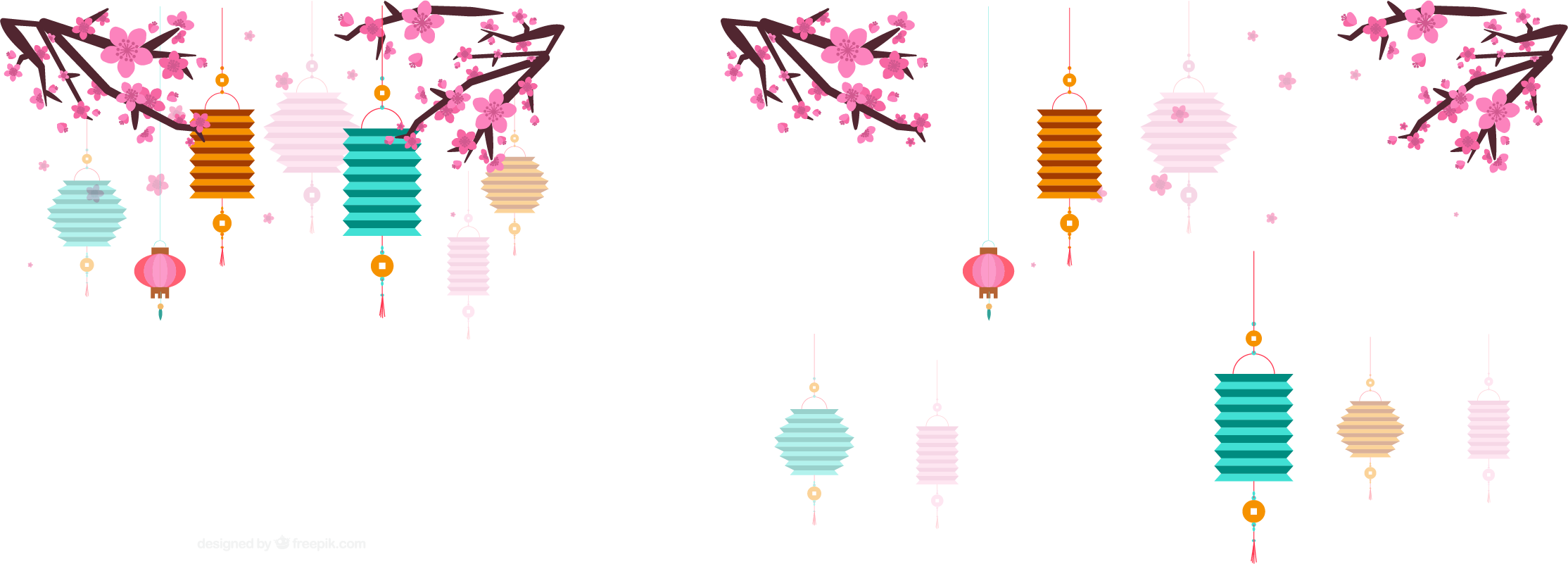 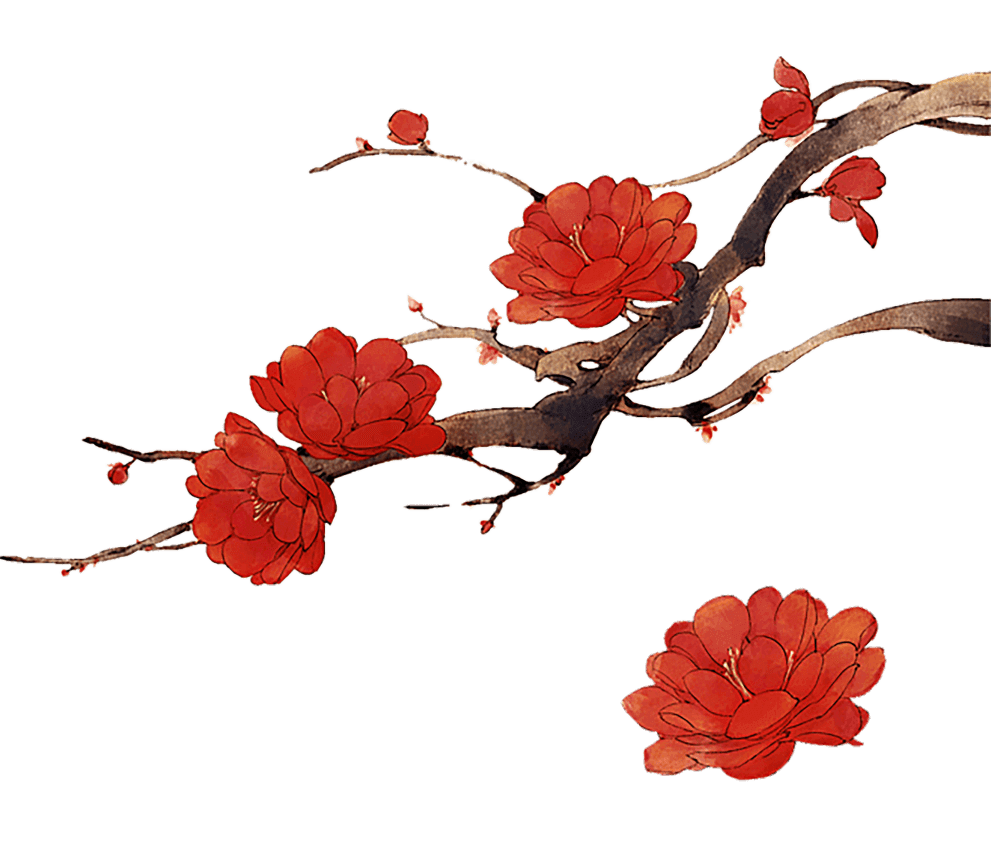 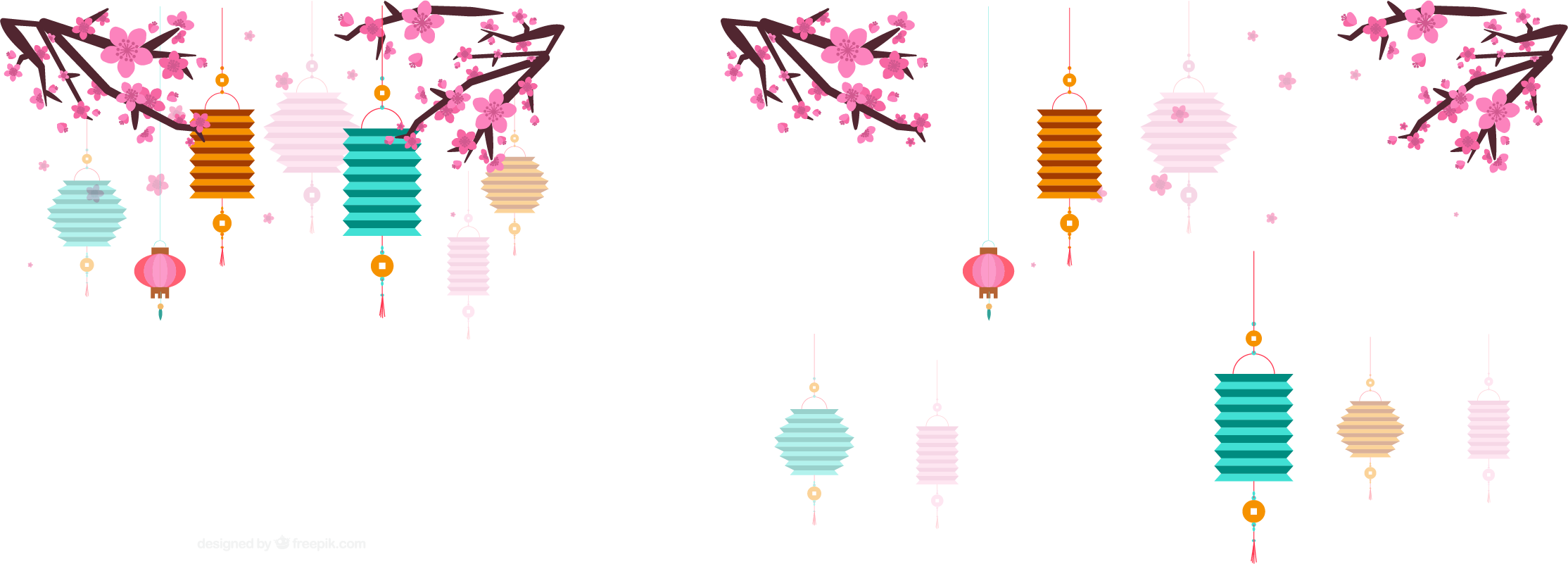 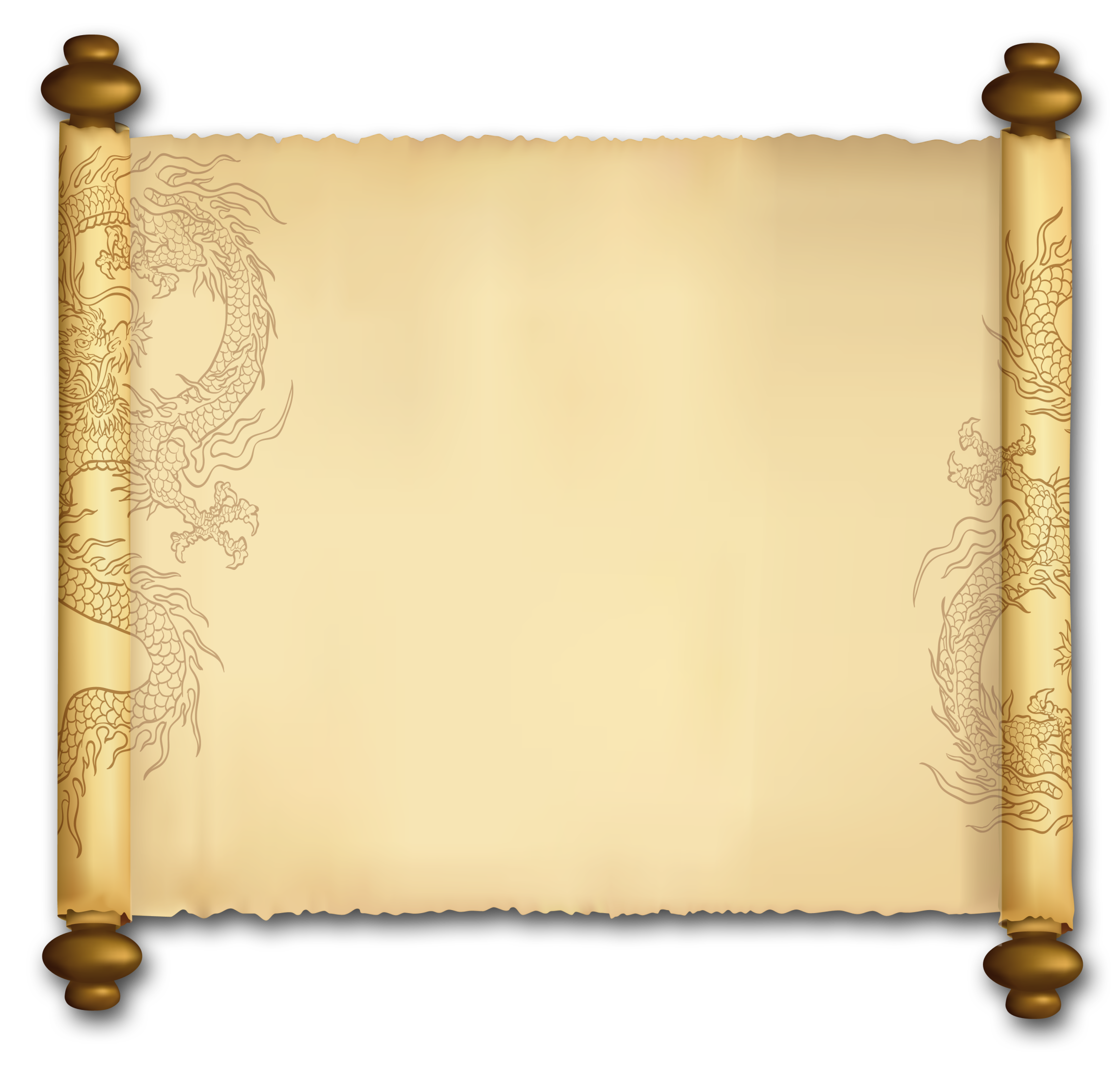 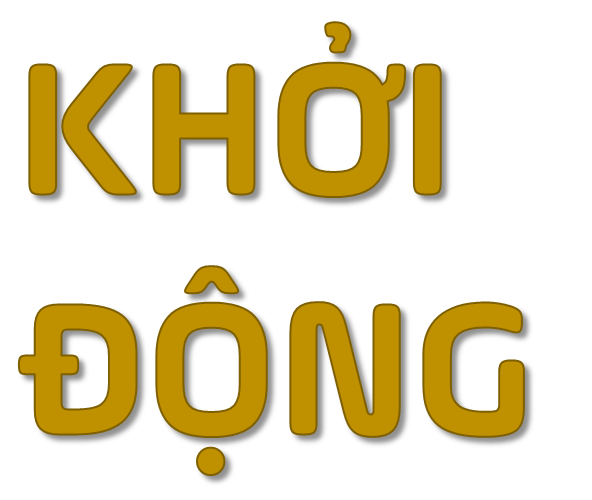 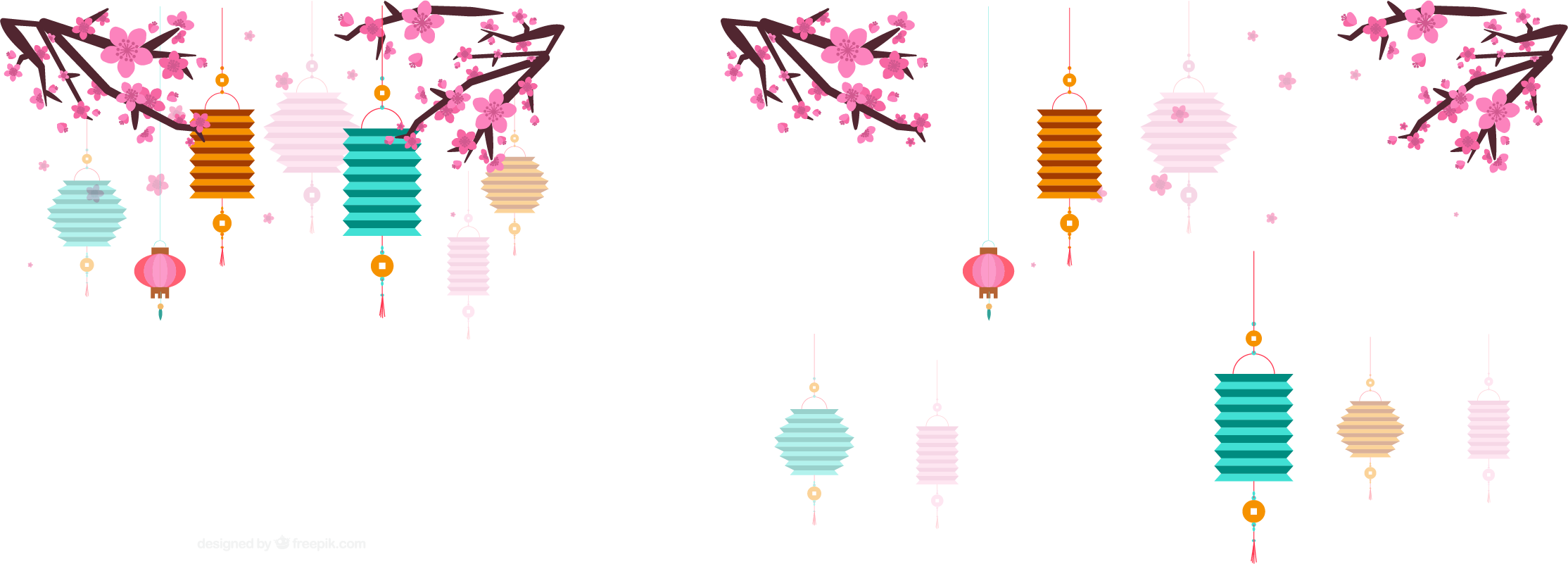 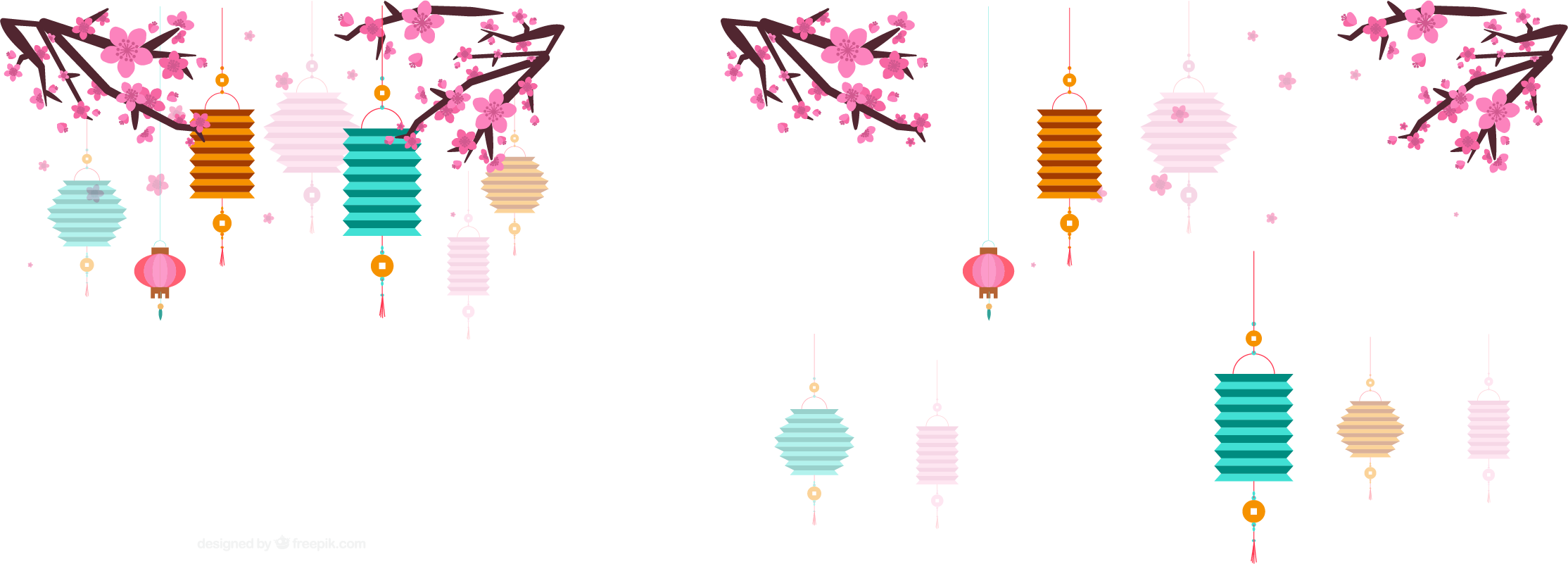 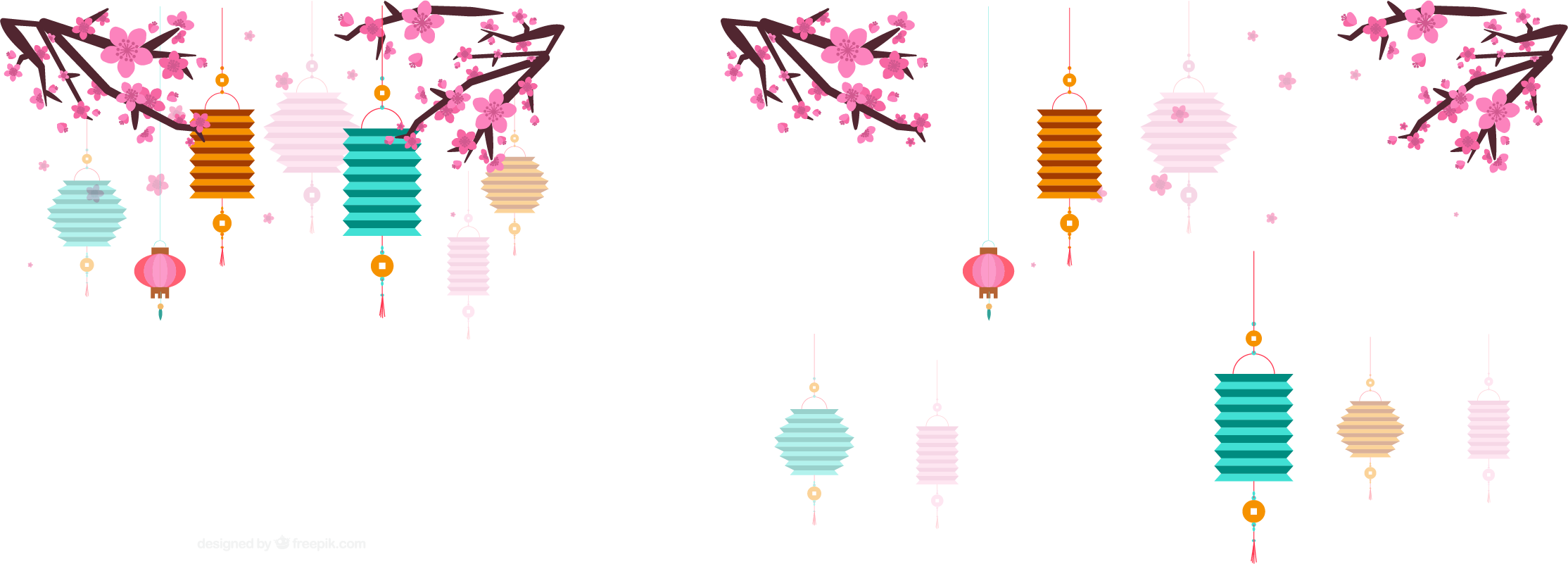 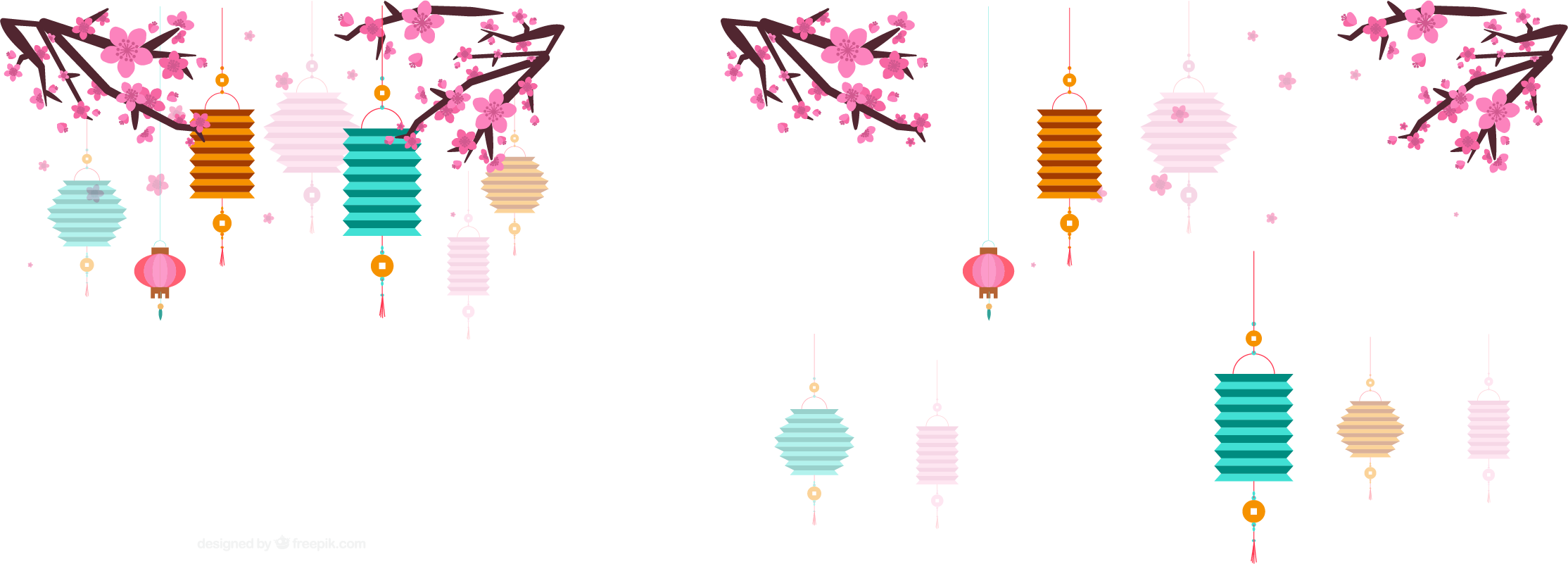 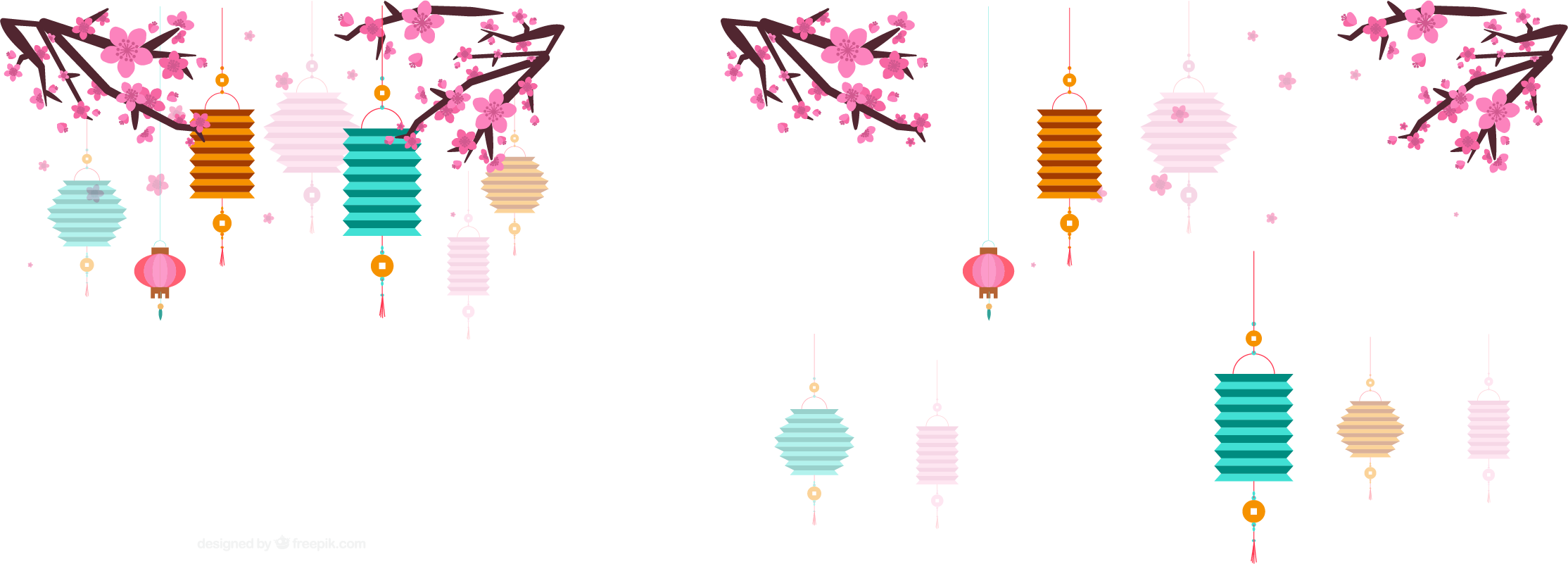 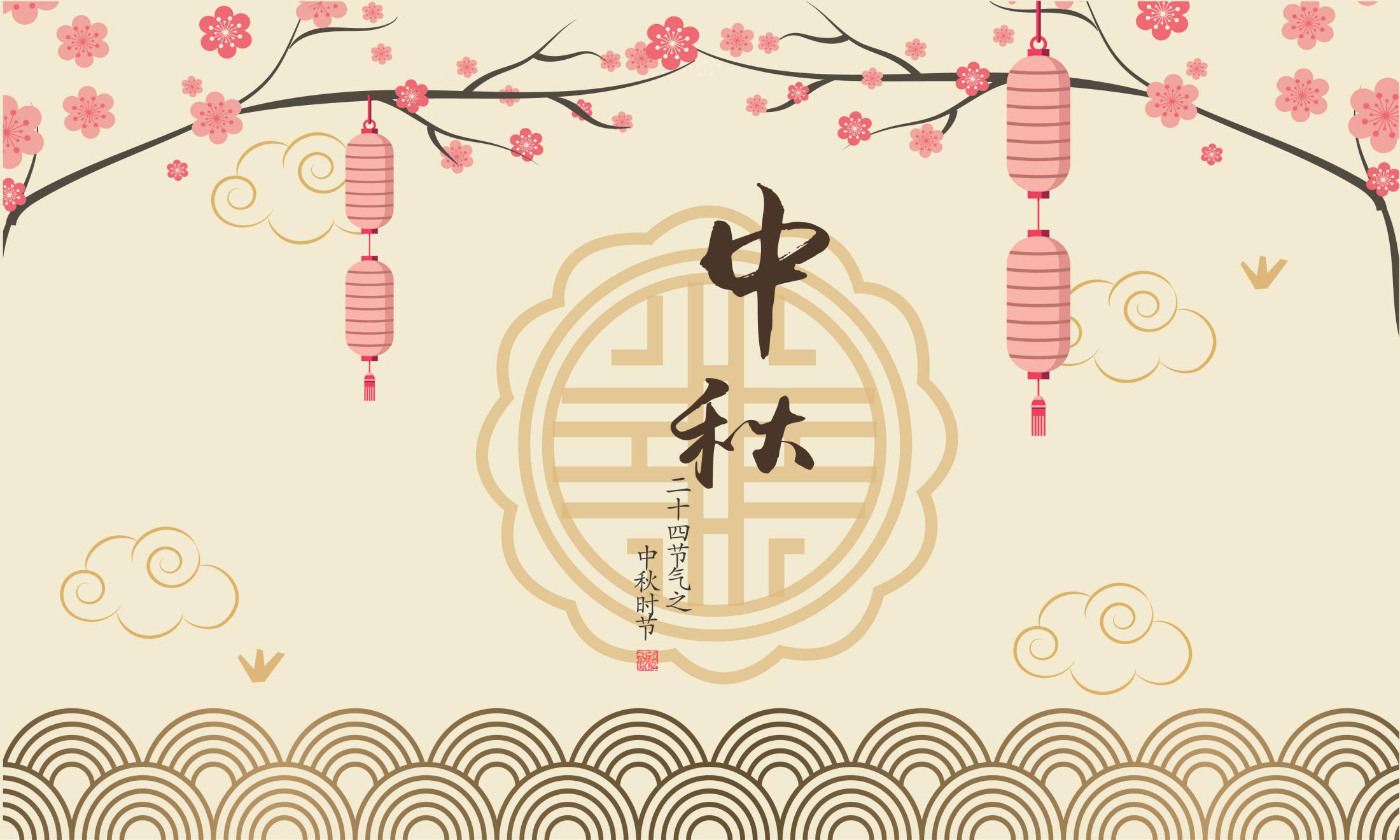 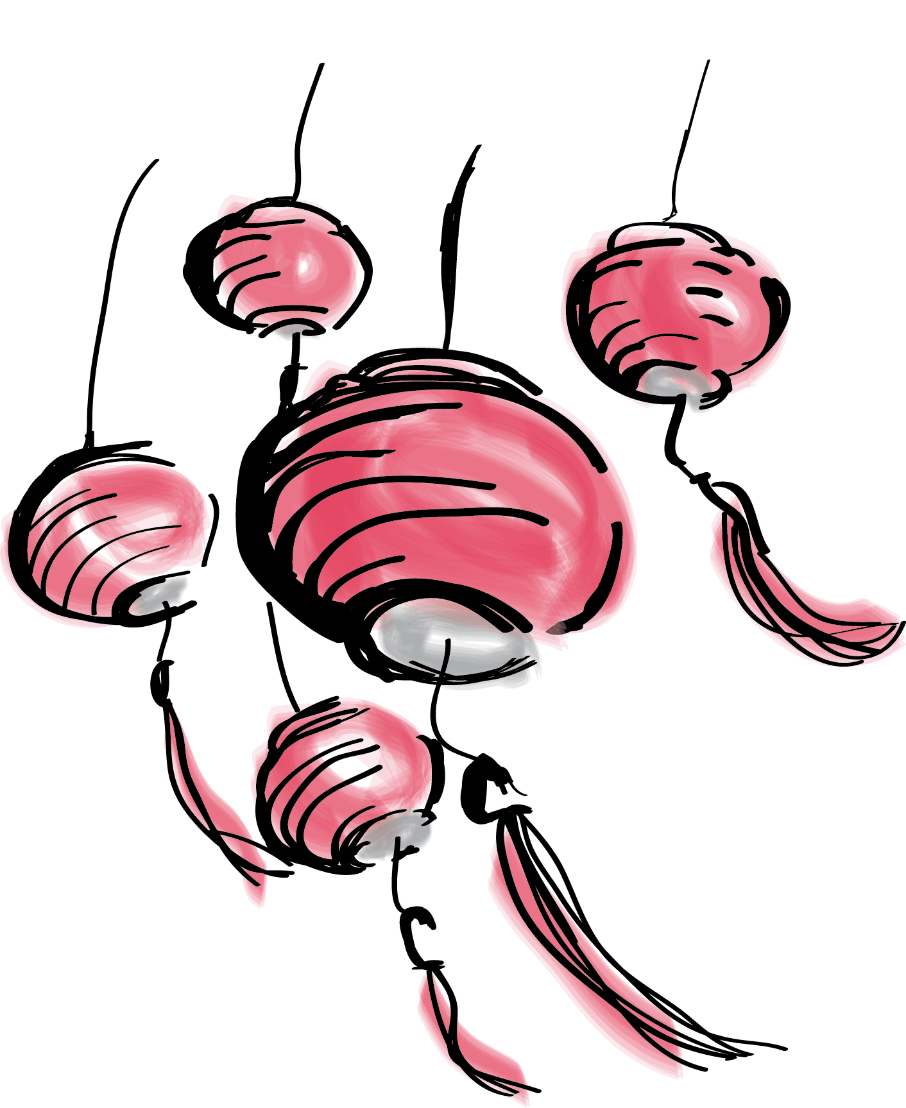 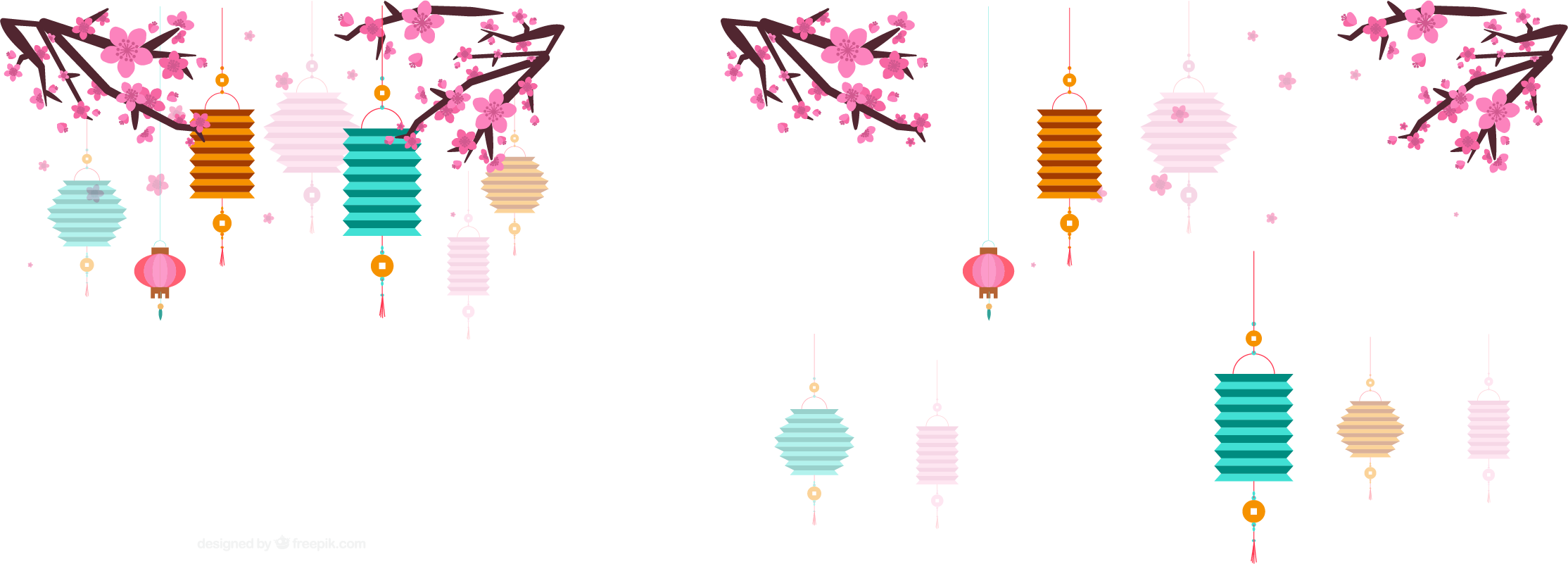 MUA HOA TẾT
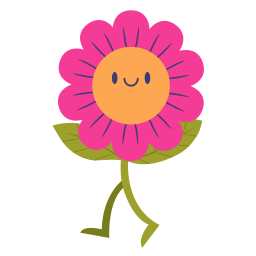 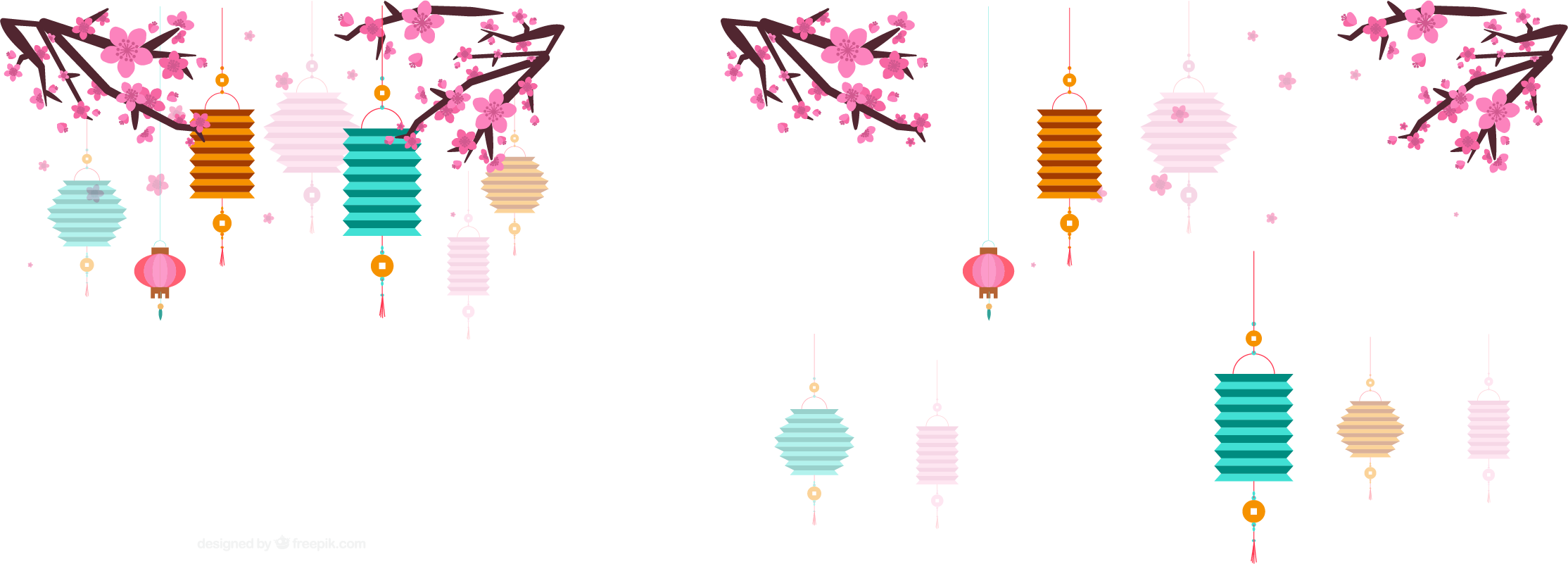 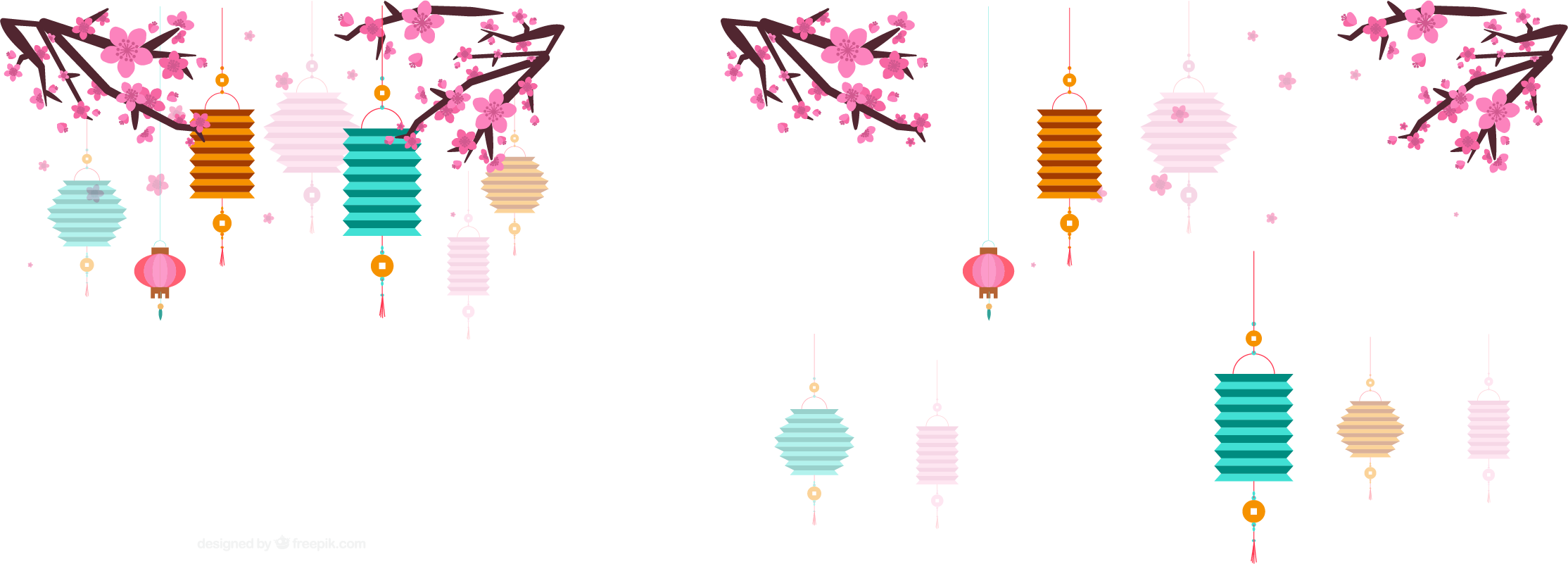 Luật chơi
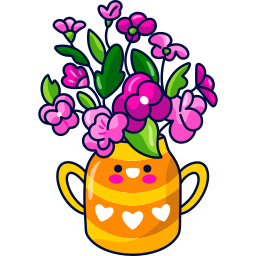 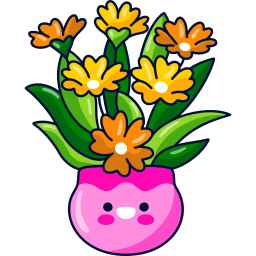 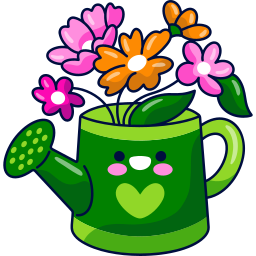 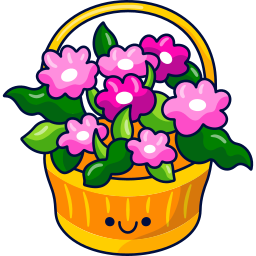 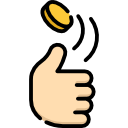 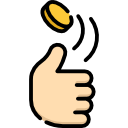 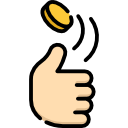 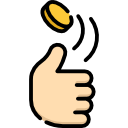 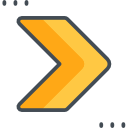 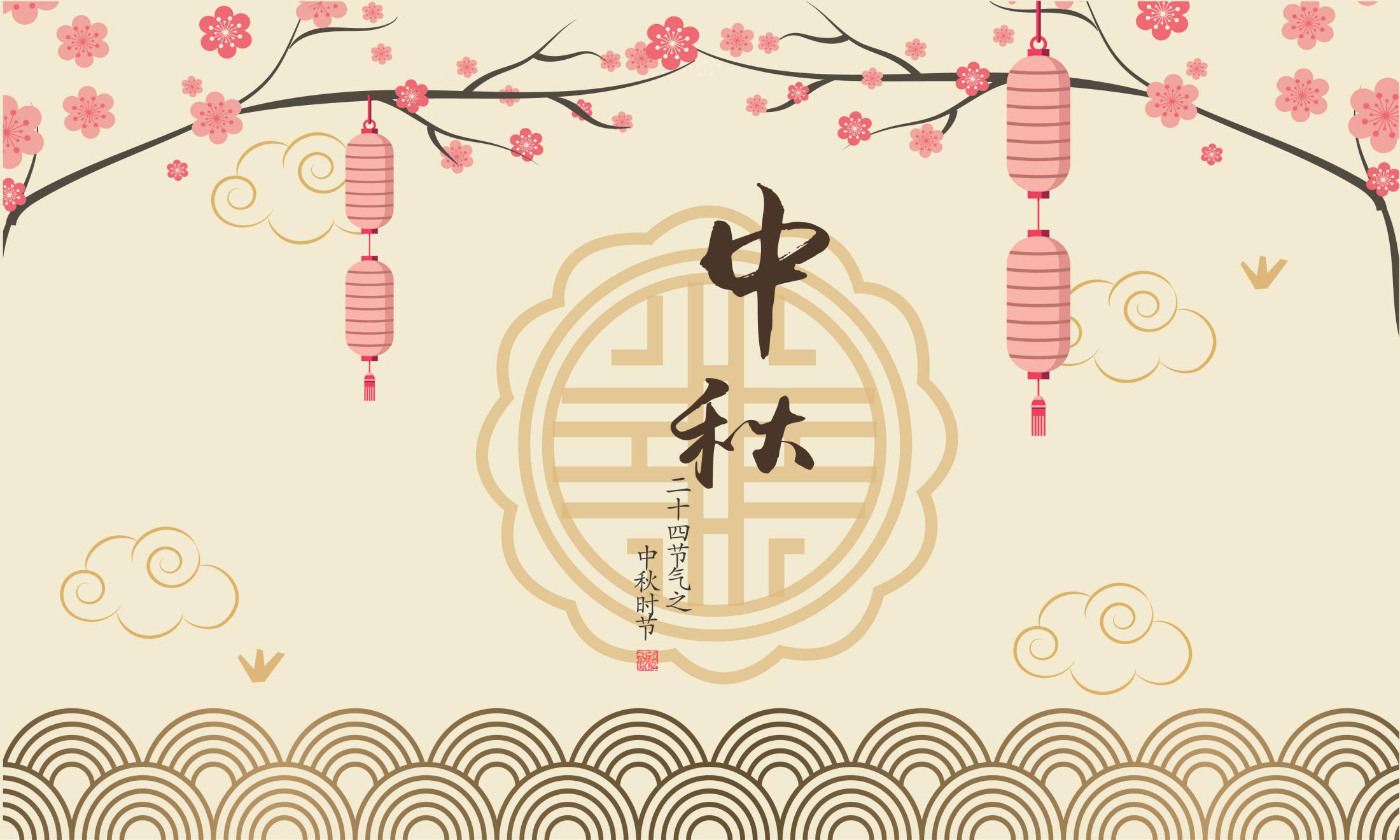 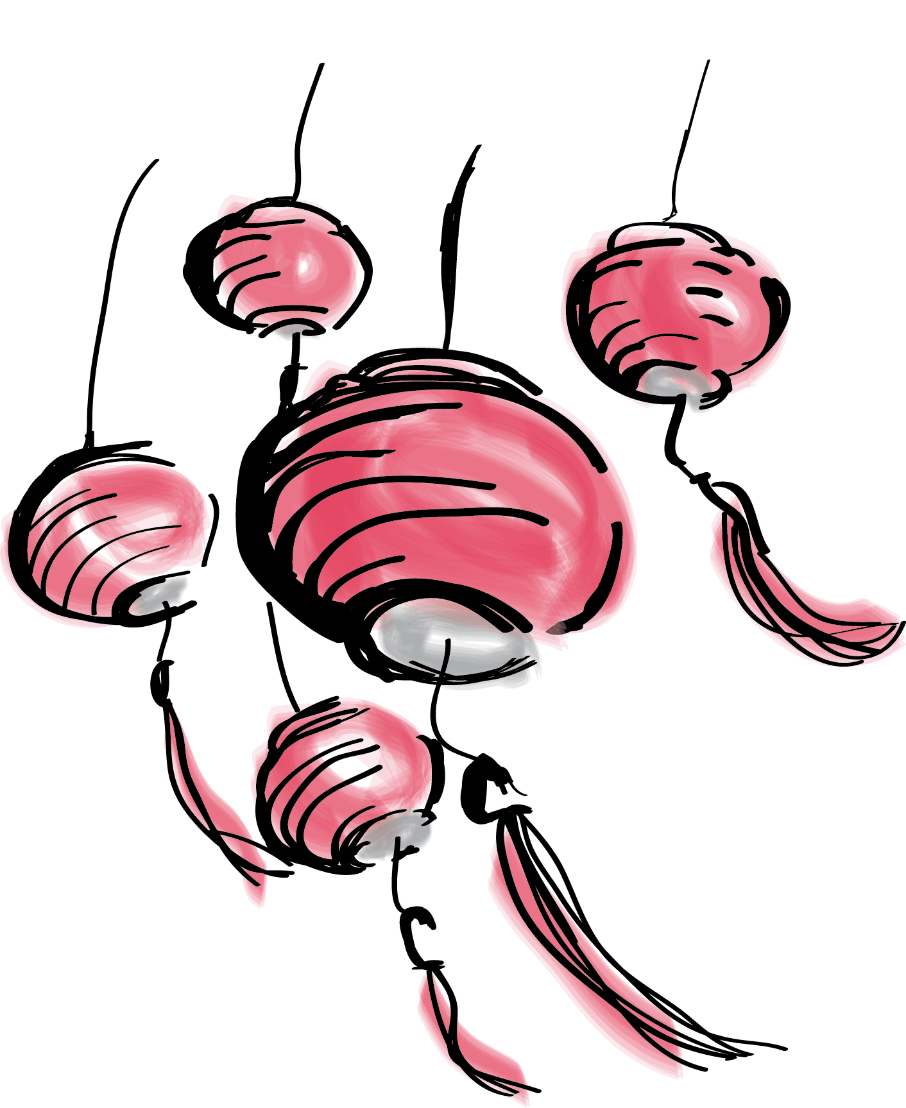 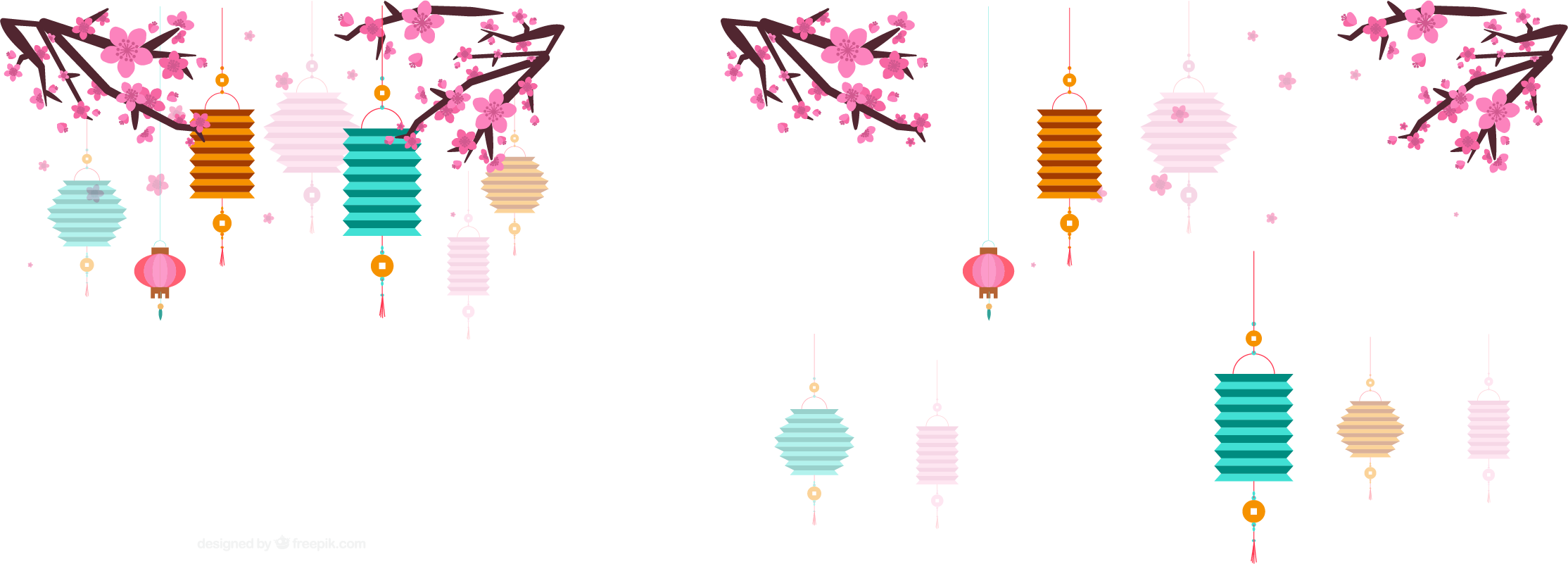 Luật chơi
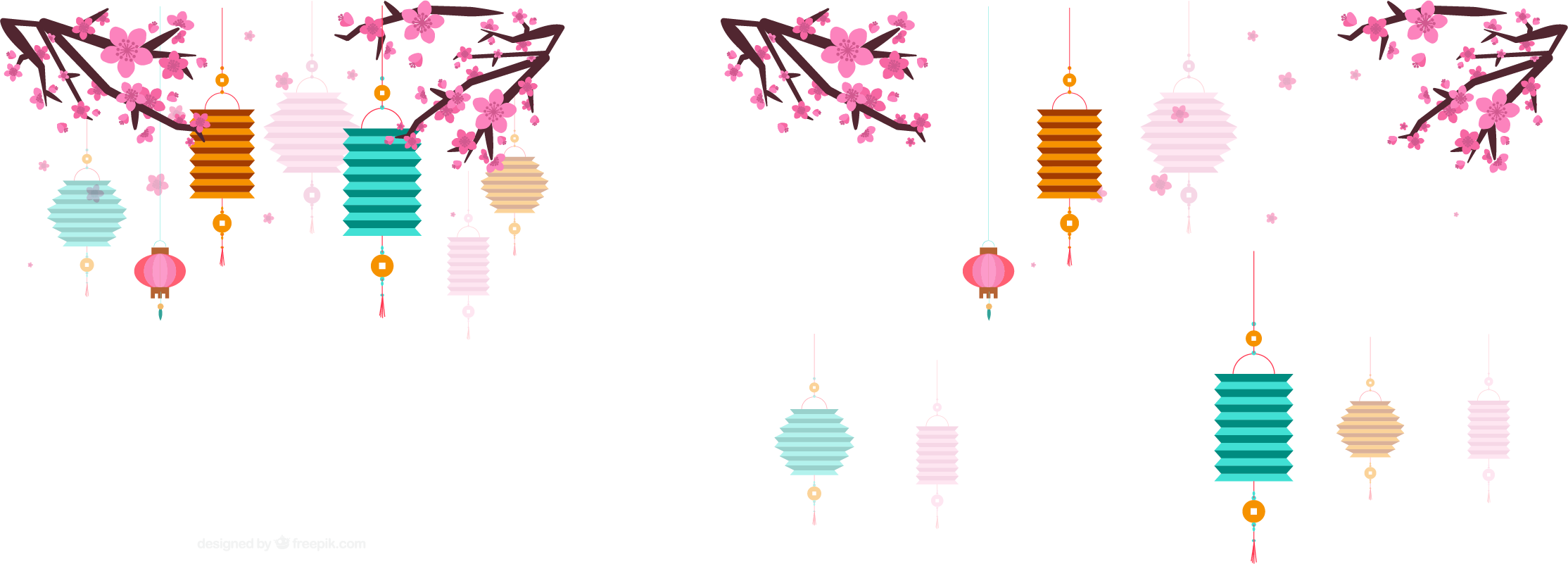 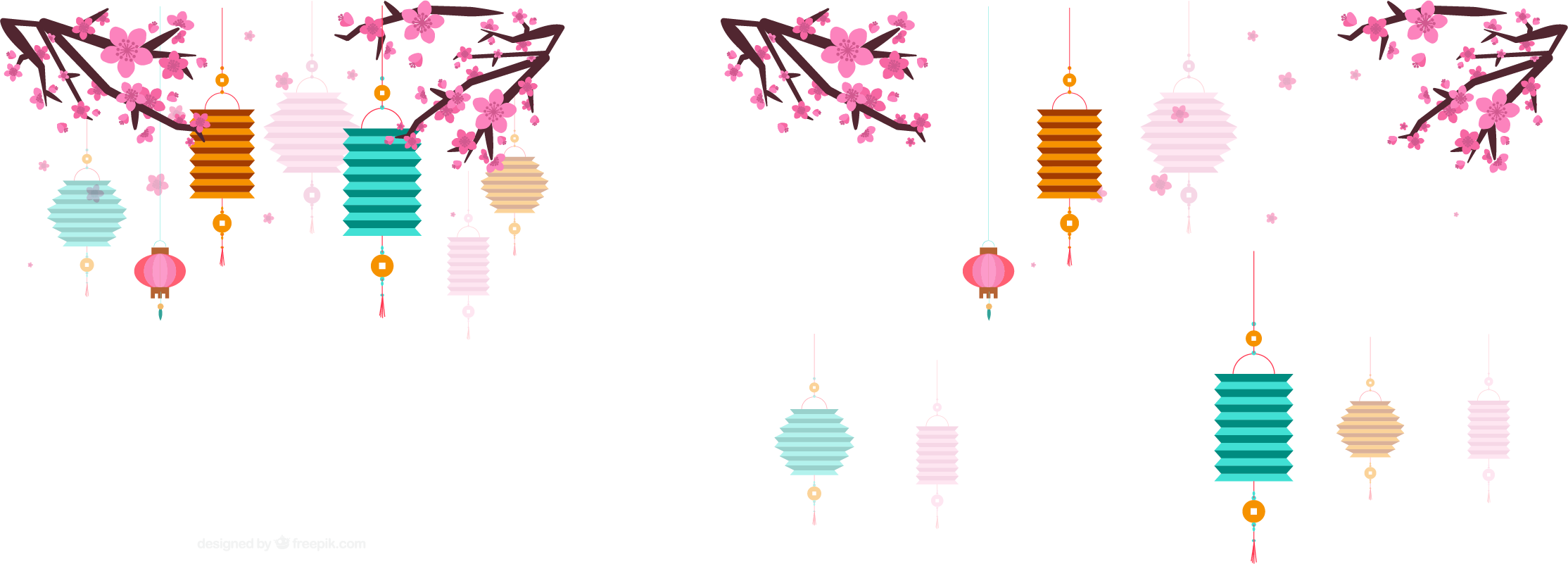 Chọn 1 chậu hoa mà em thích.
Mỗi chậu hoa chứa 1 câu hỏi, em dùng bàn tay ra kí hiệu tương ứng với câu trả lời em chọn.
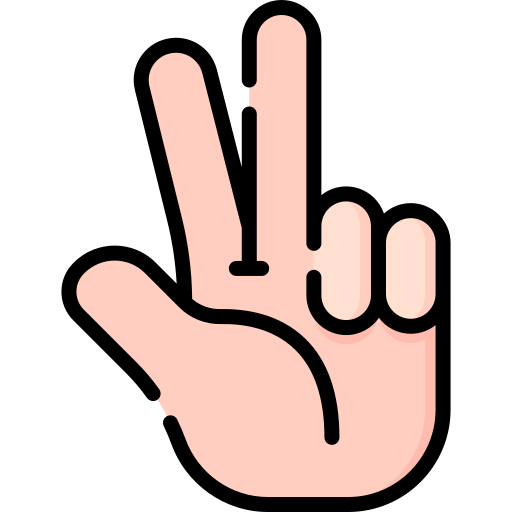 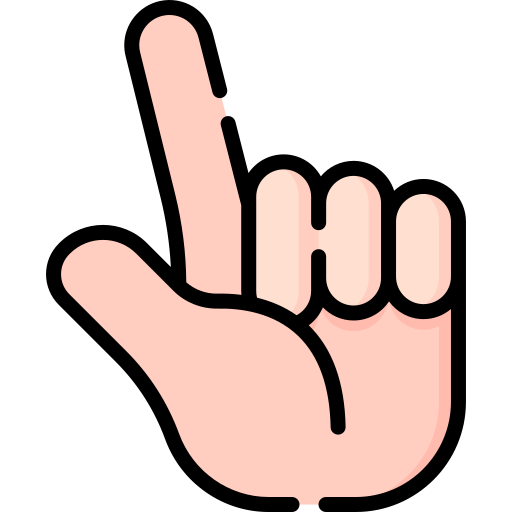 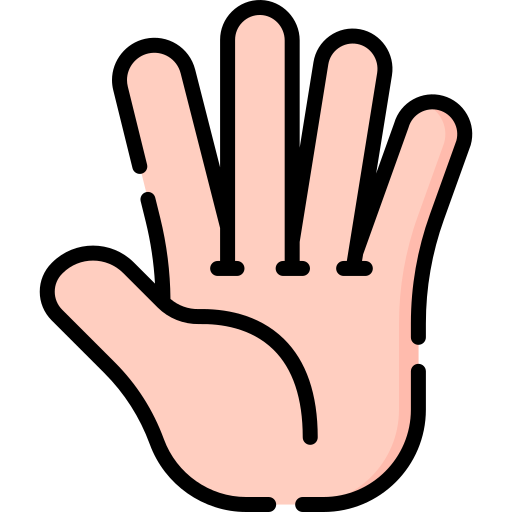 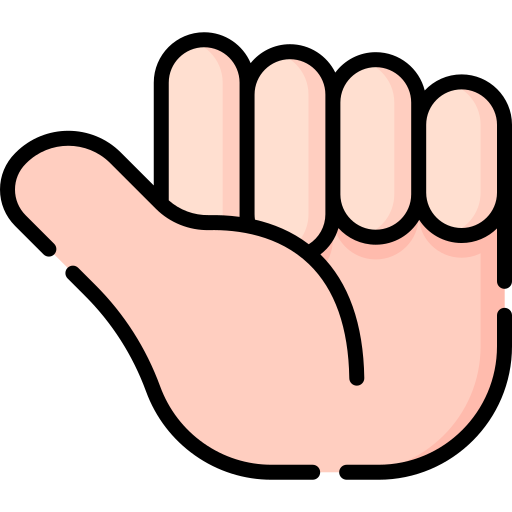 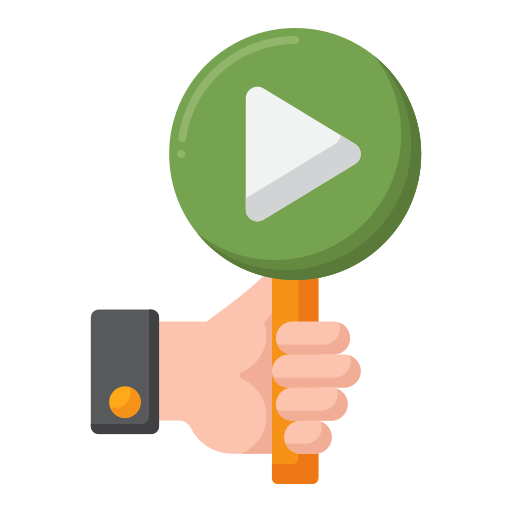 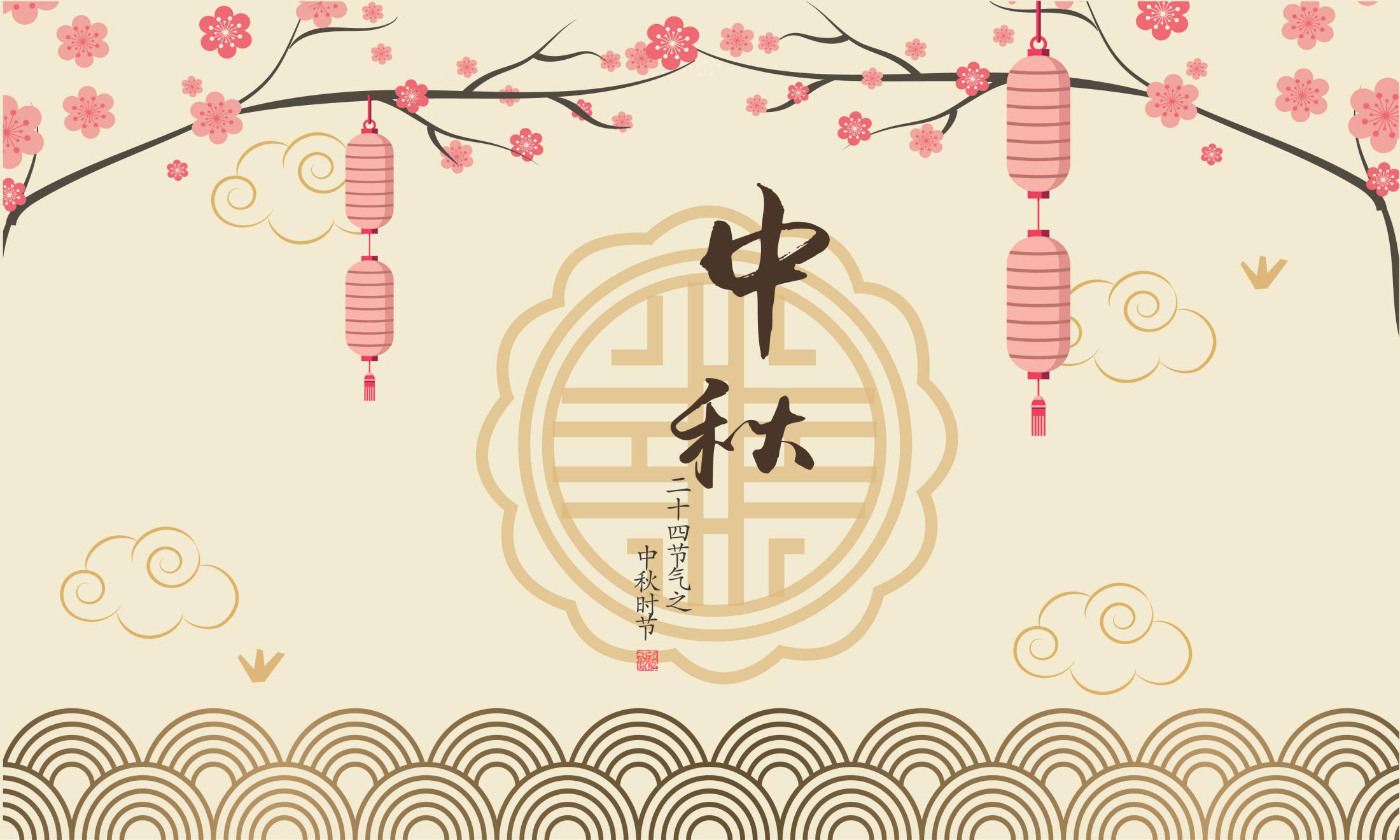 Bắt đầu
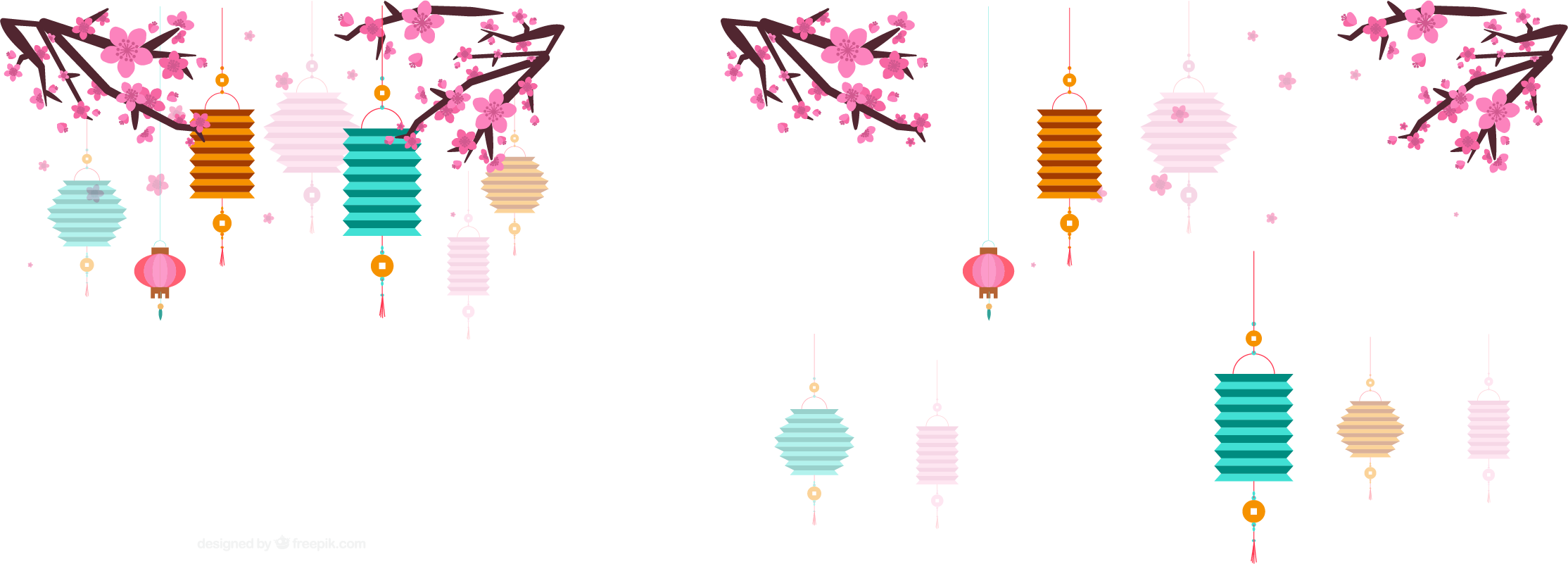 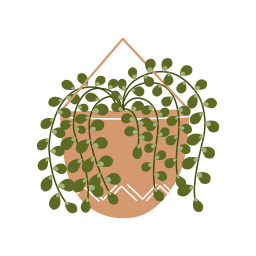 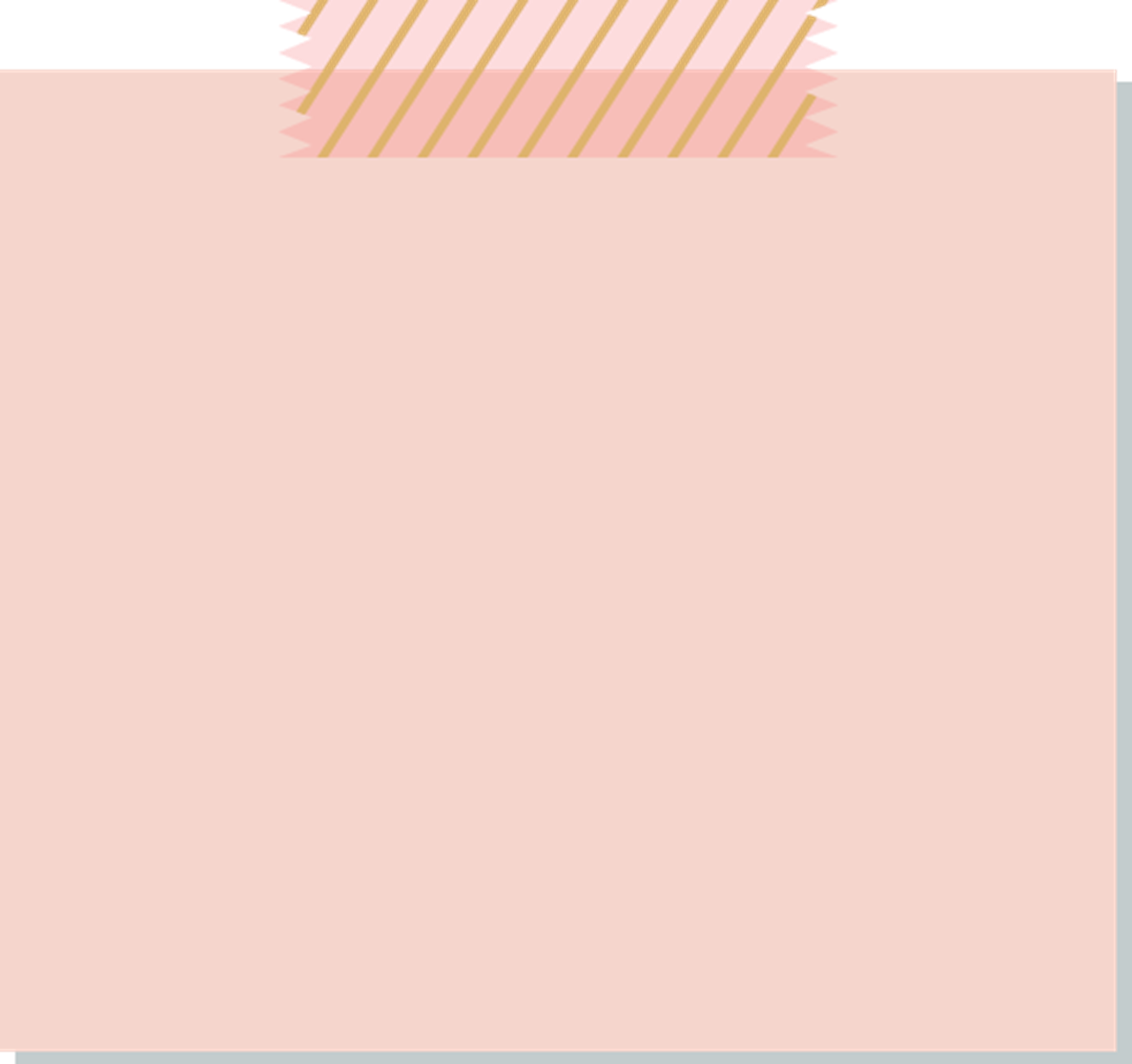 Diện tích của hình tròn có bán kính 3 cm là:
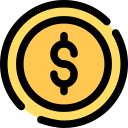 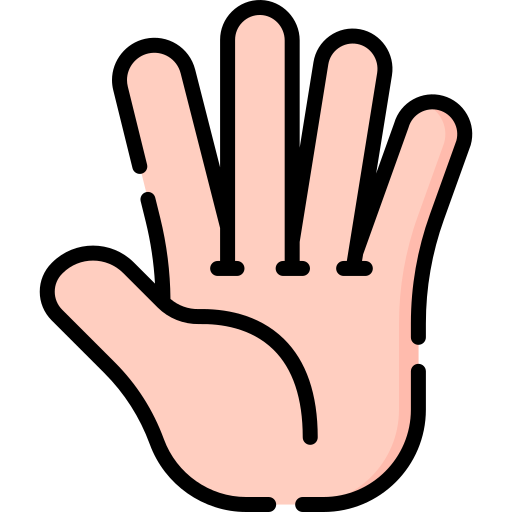 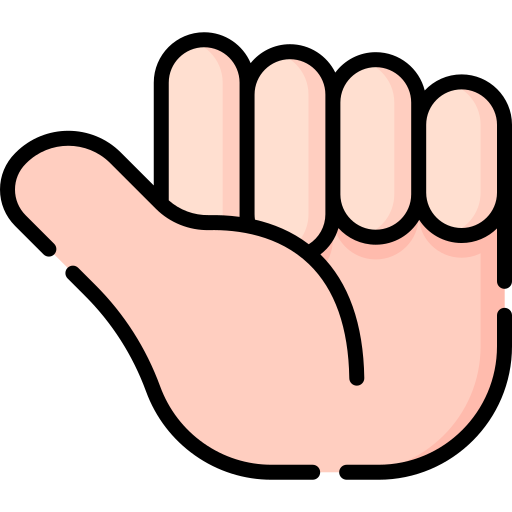 27,36 cm2
28,26 cm2
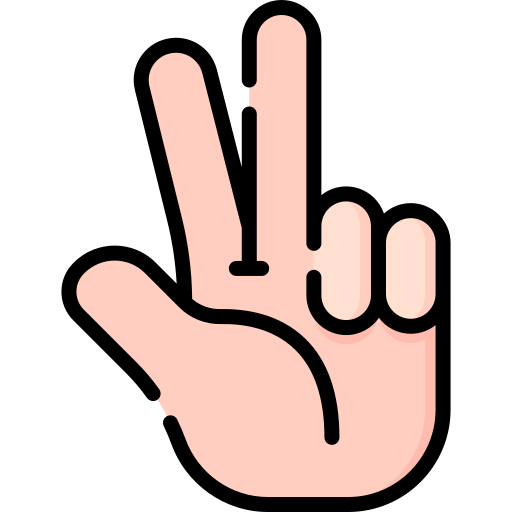 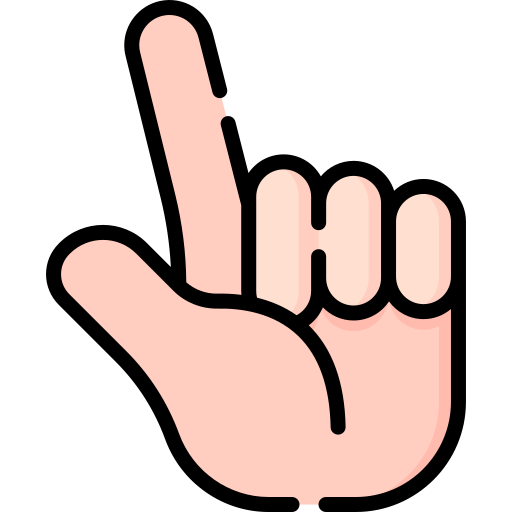 24,56 cm2
25,27 cm2
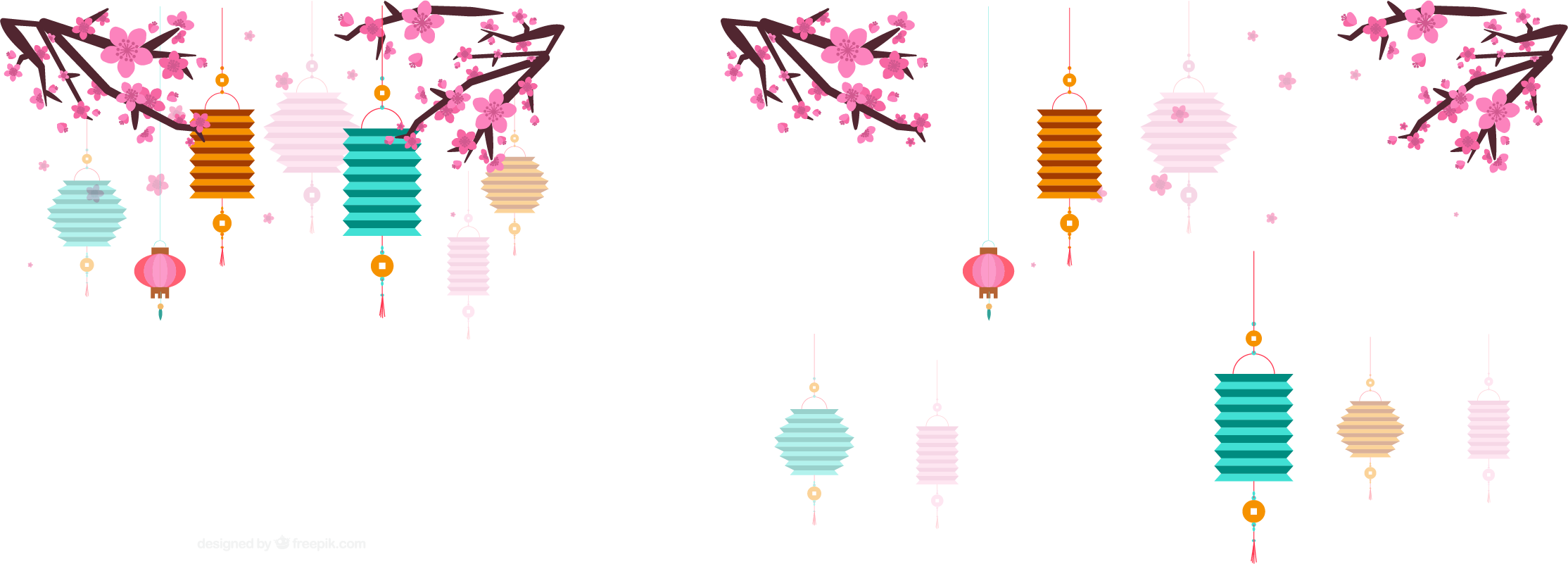 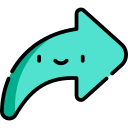 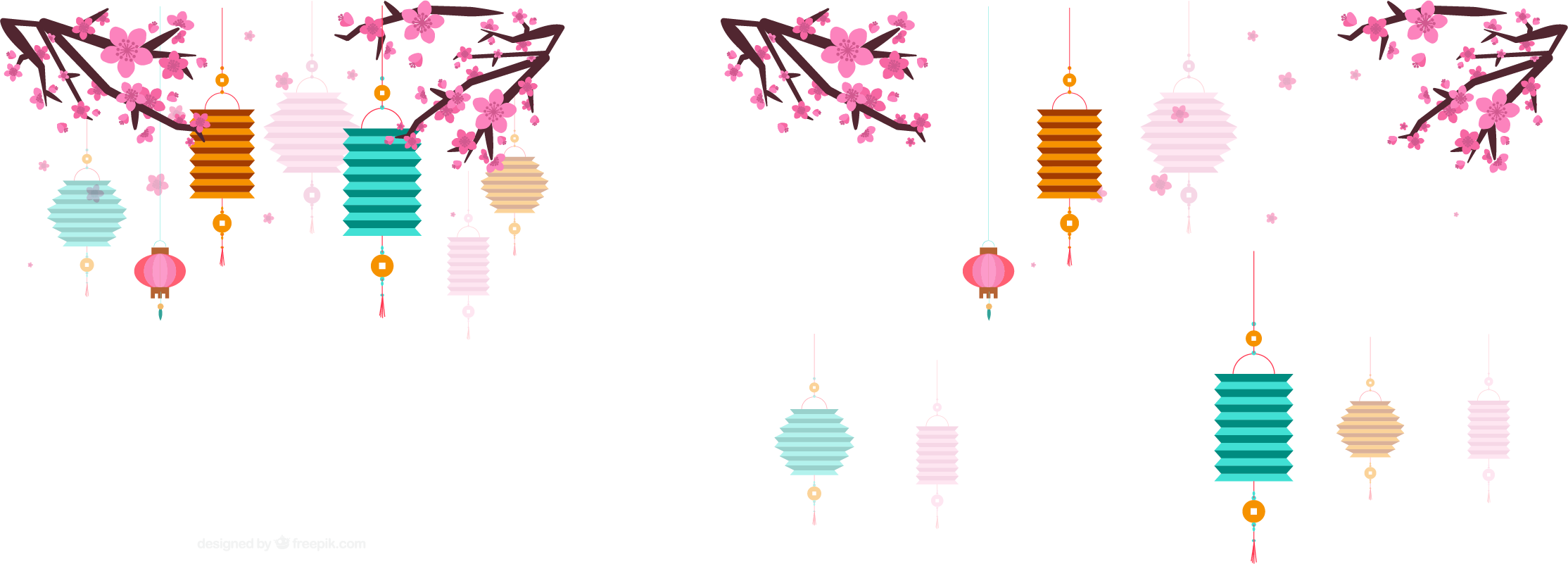 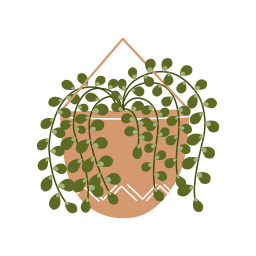 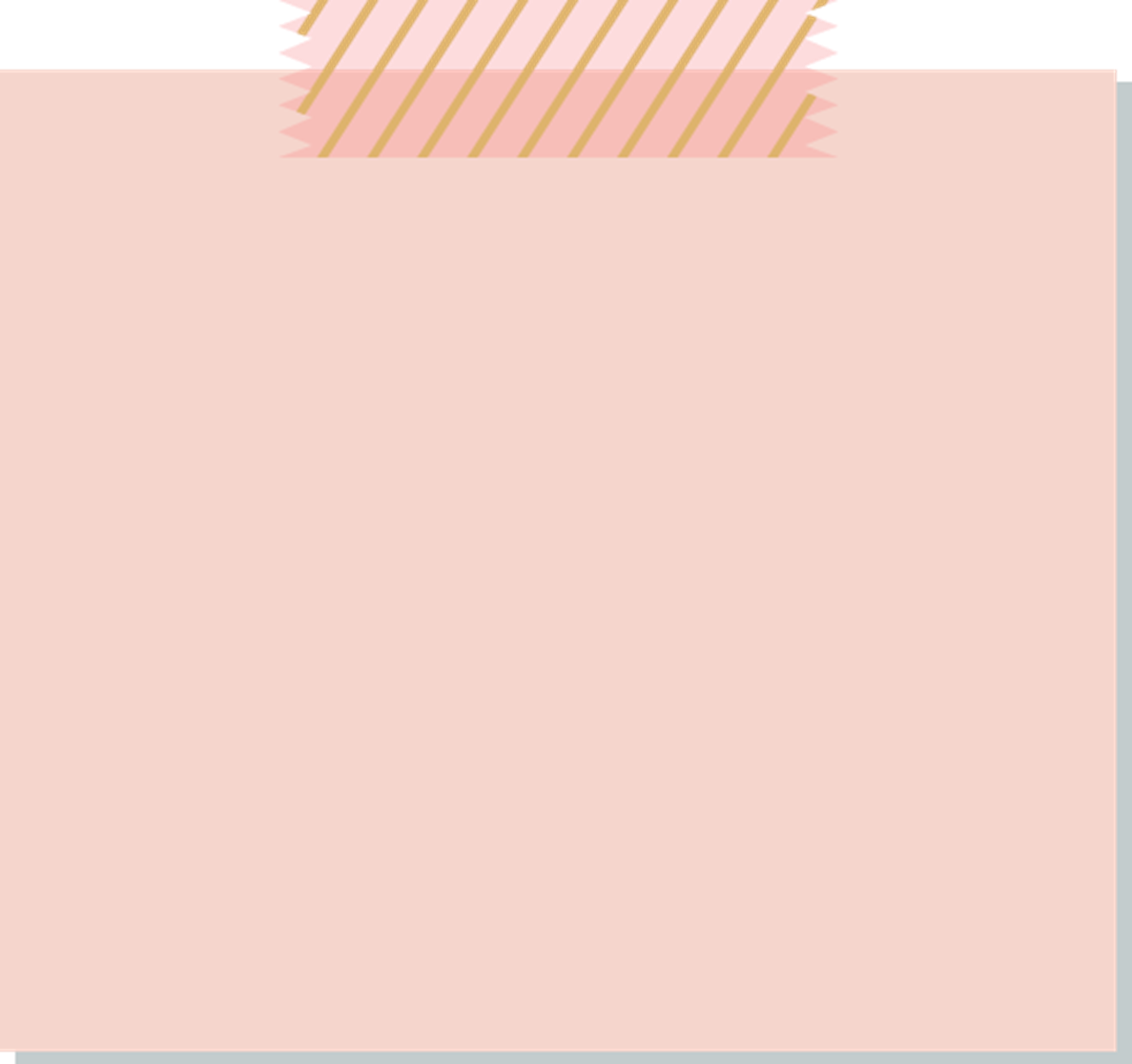 Chu vi của hình tròn có bán kính 50 m là:
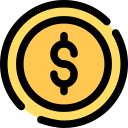 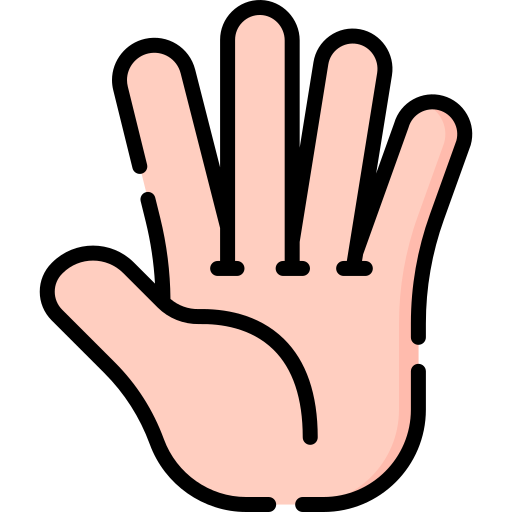 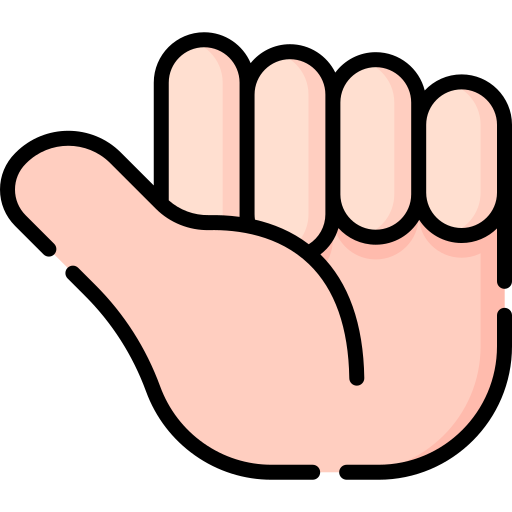 31,4 m
31,04 m
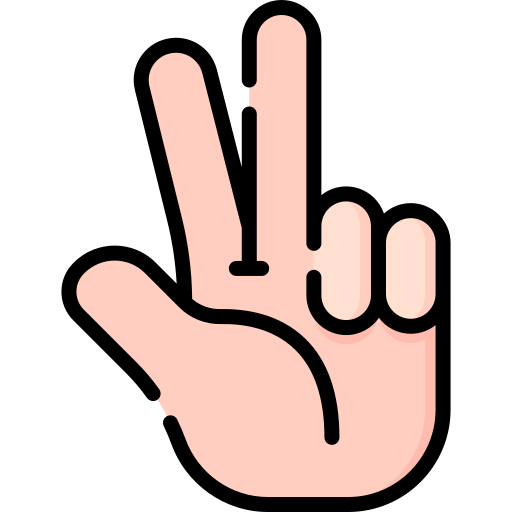 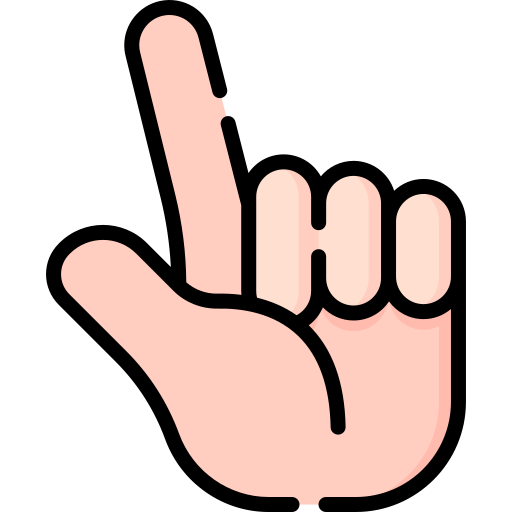 314 m
30,14 m
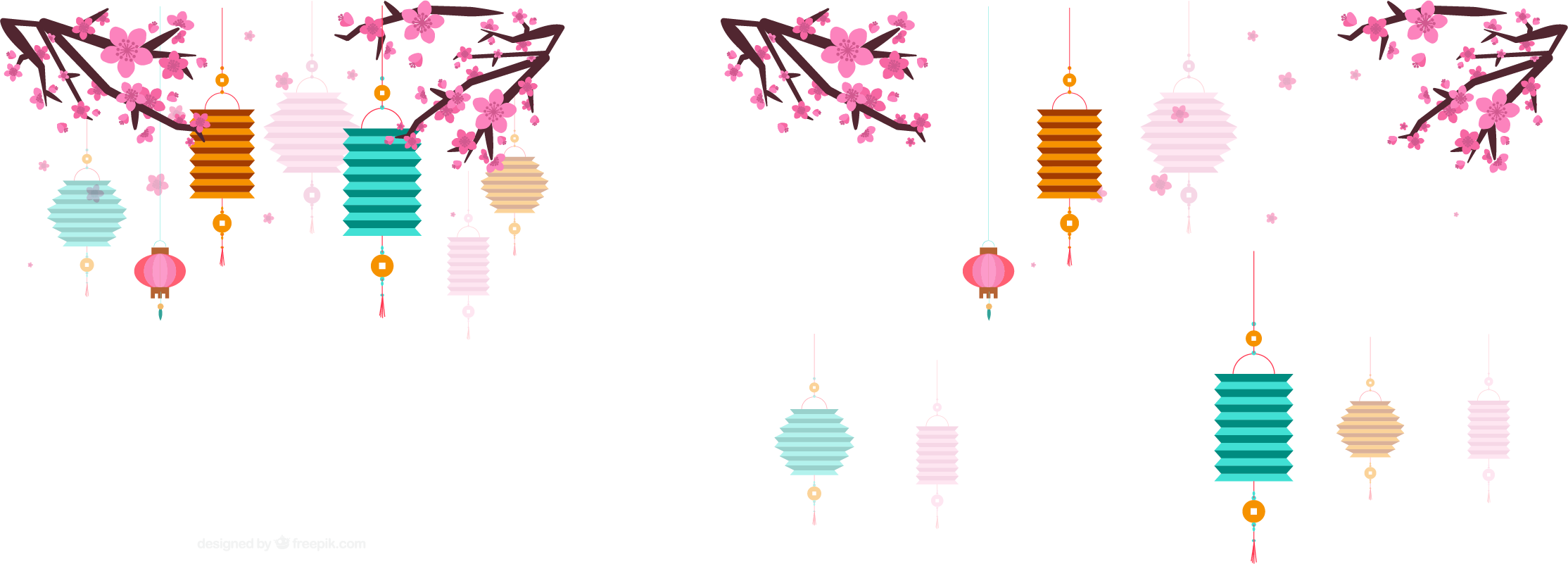 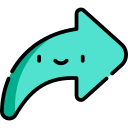 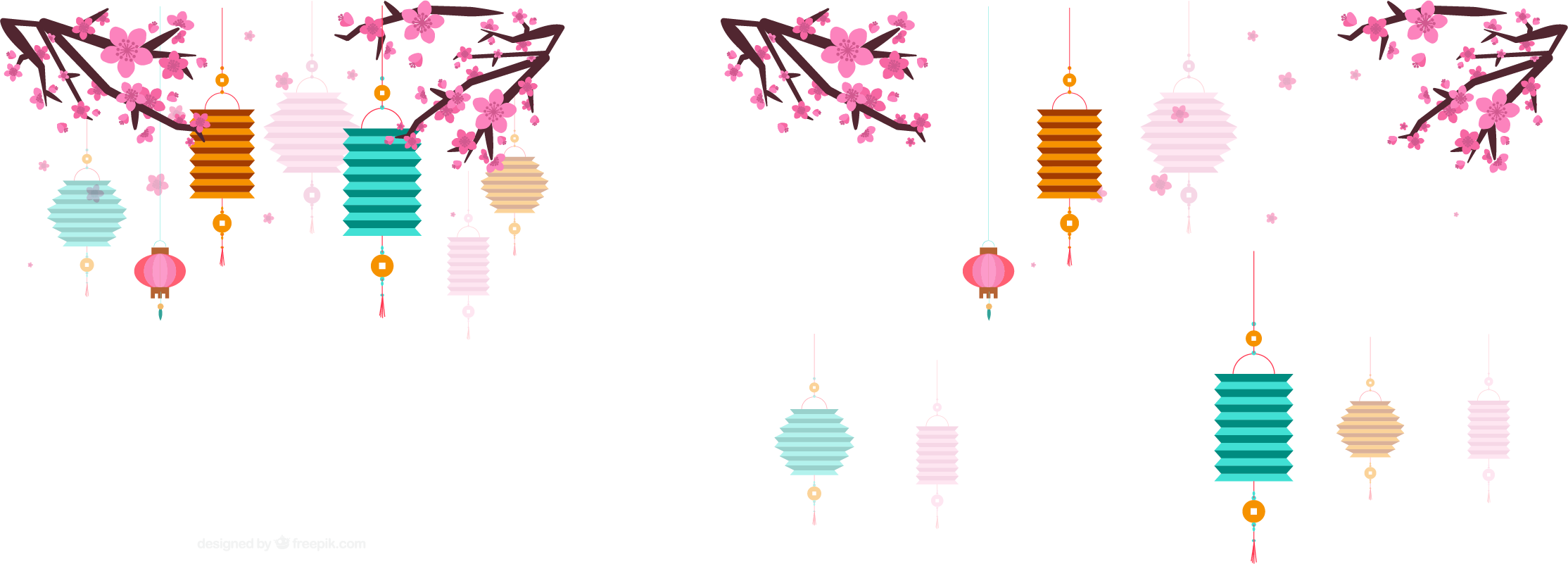 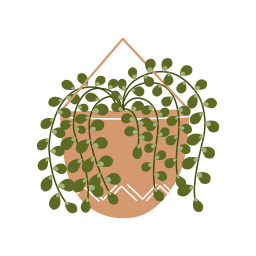 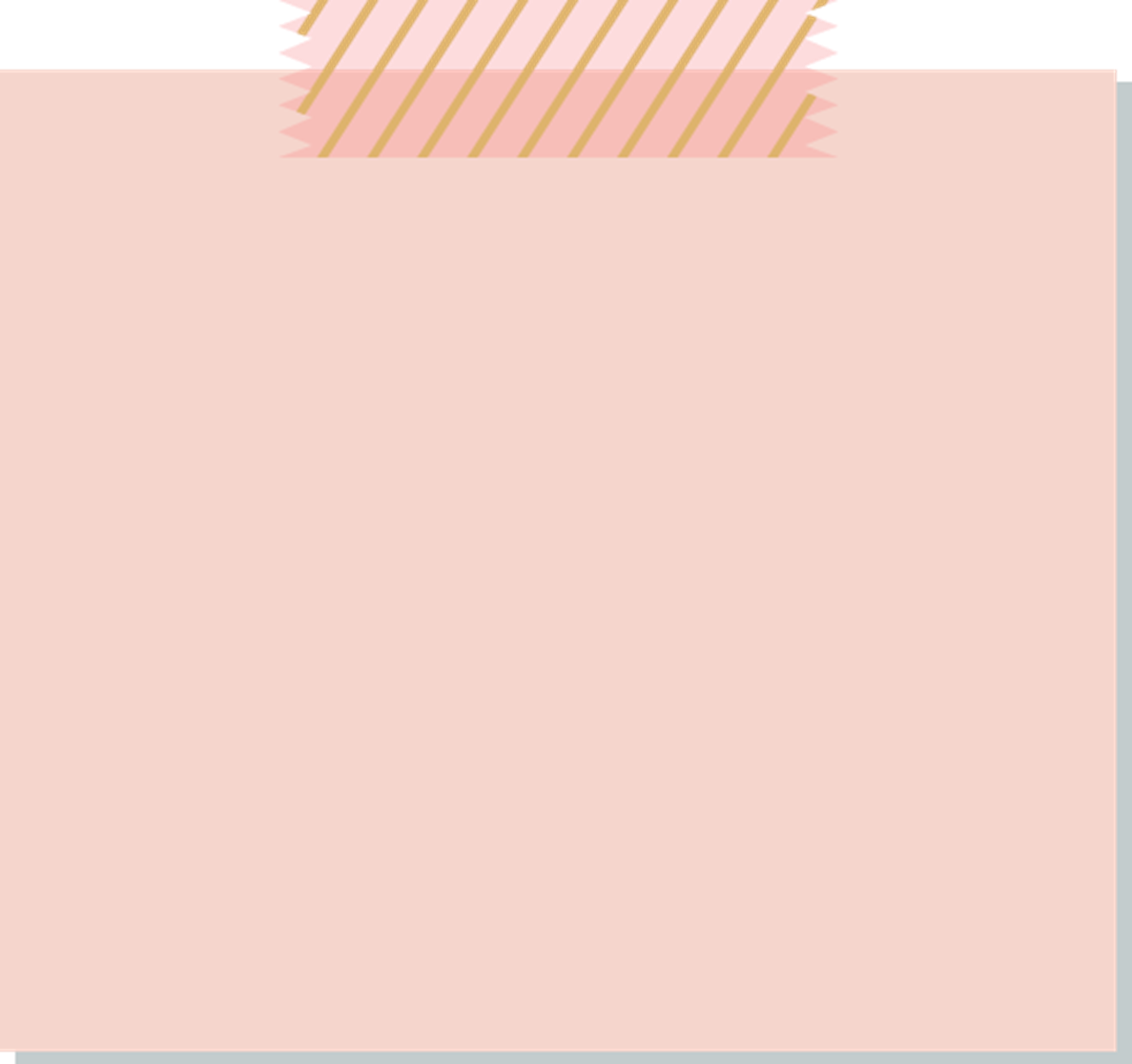 Chu vi của hình tròn có đường kính 0,5 m là:
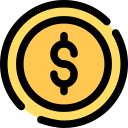 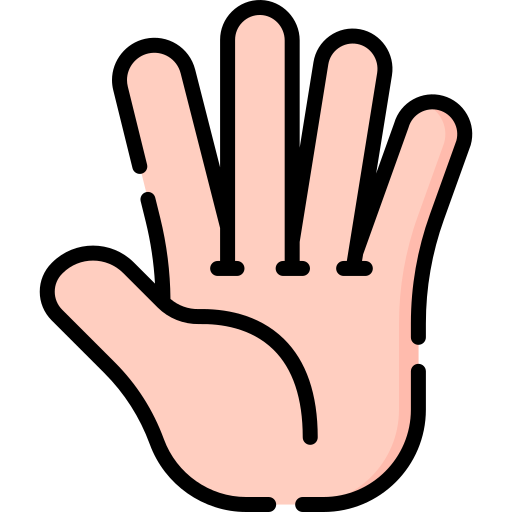 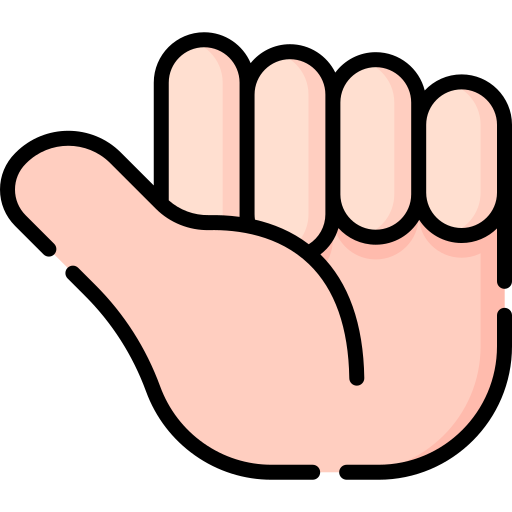 1,36 m
1,56 m
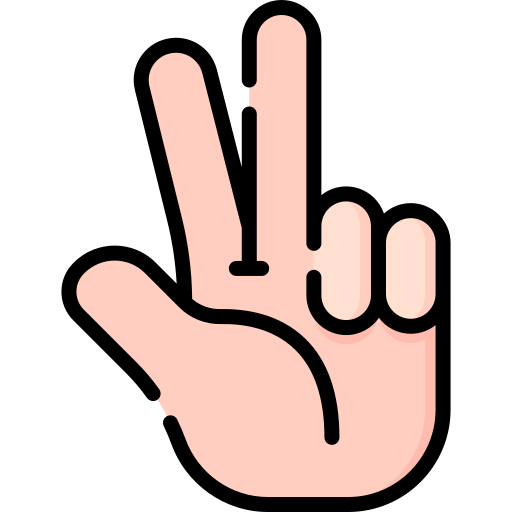 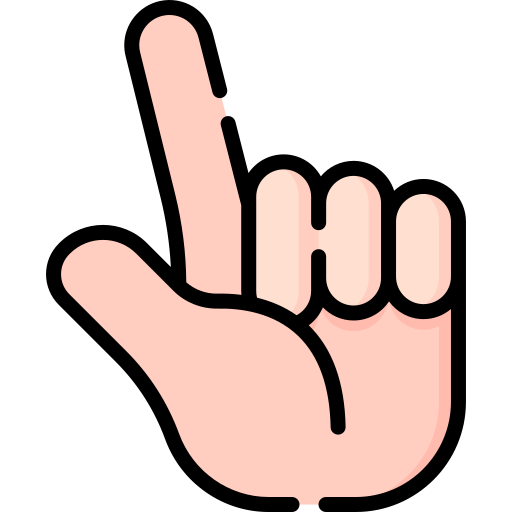 1,45 m
1,57 m
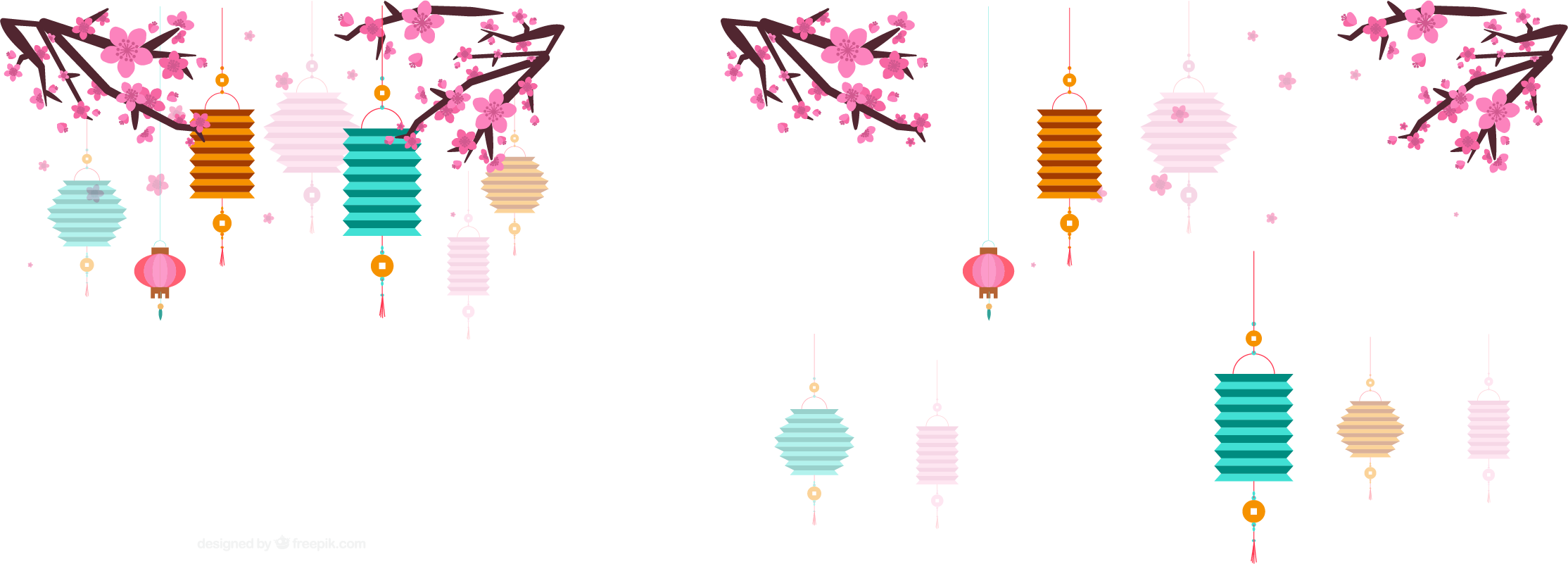 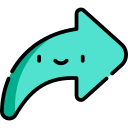 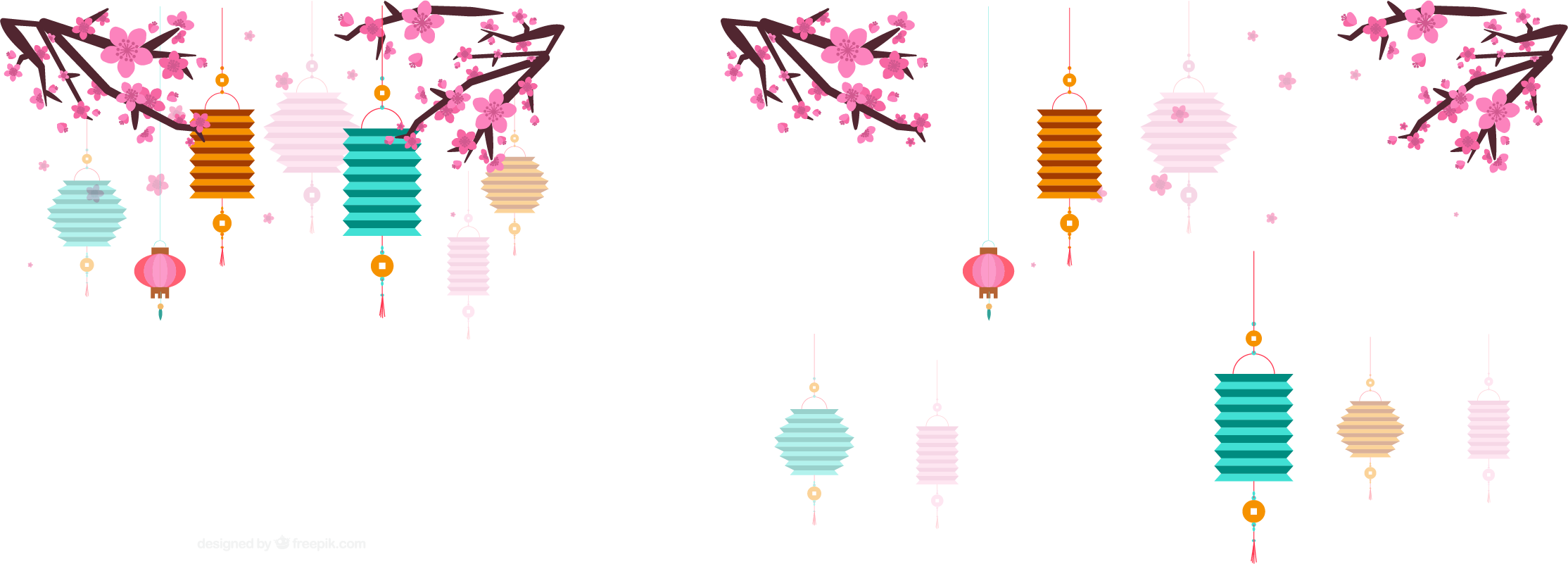 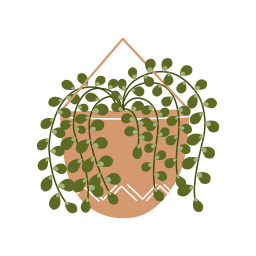 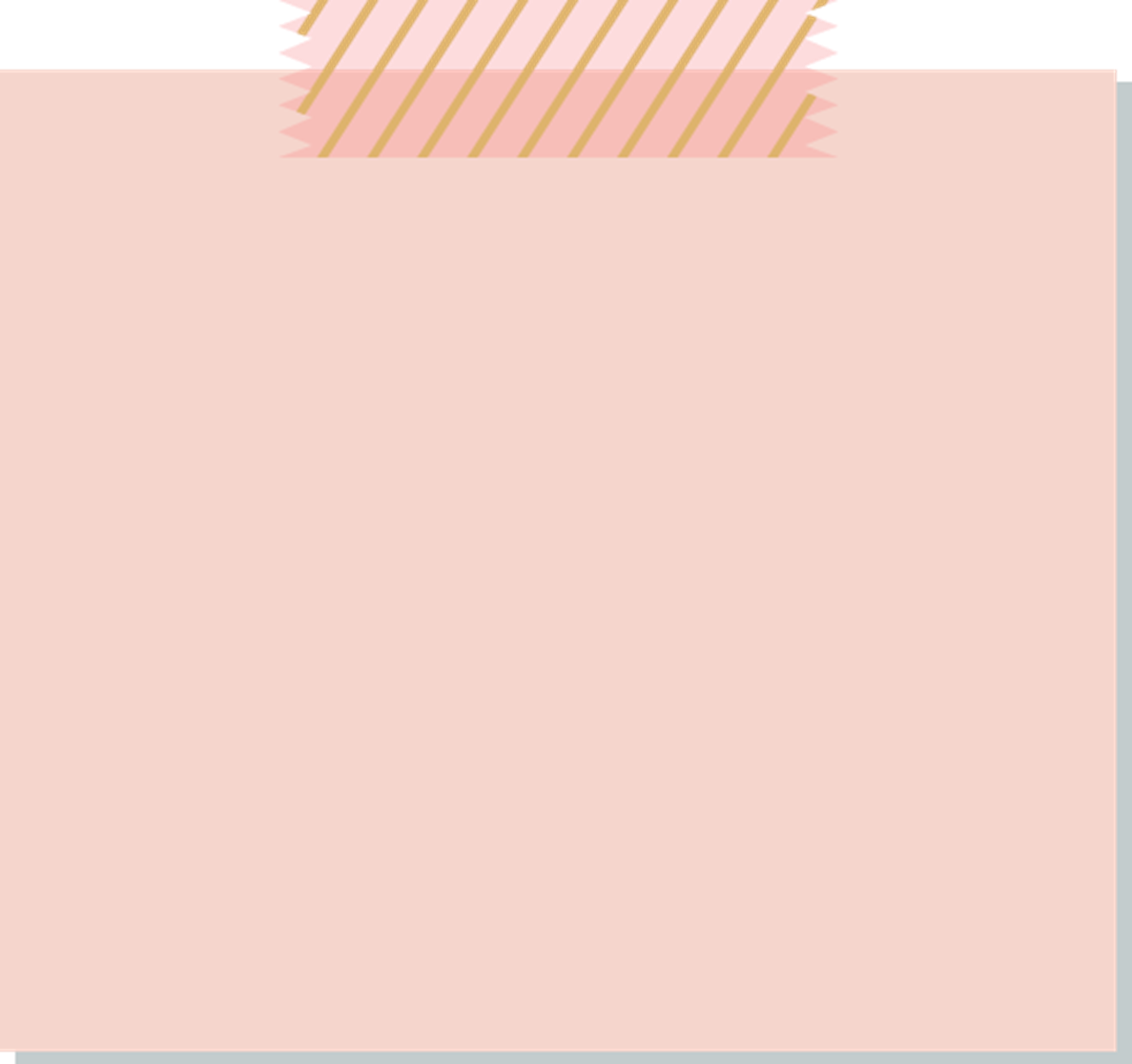 Diện tích của hình tròn có đường kính 18 cm là:
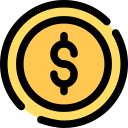 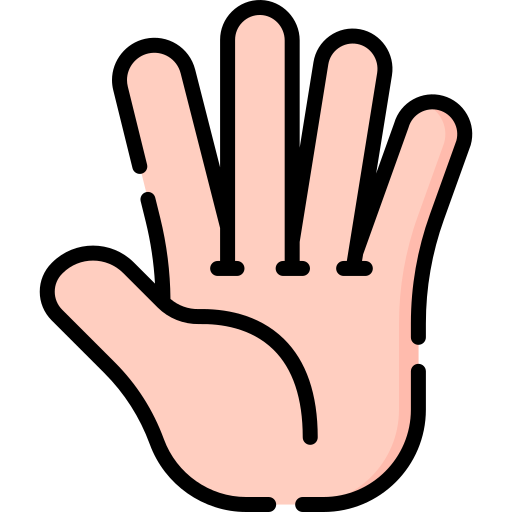 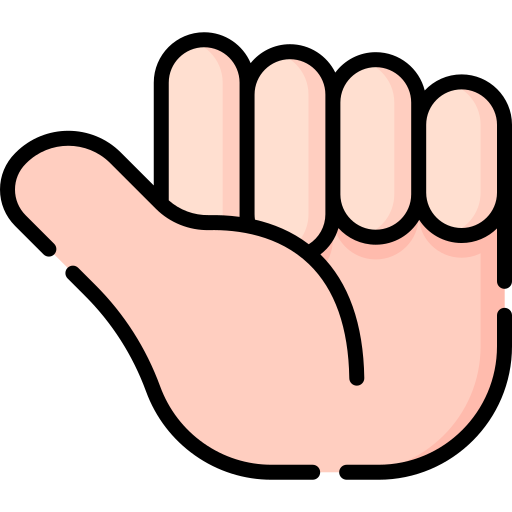 56,52 cm2
28,26 cm2
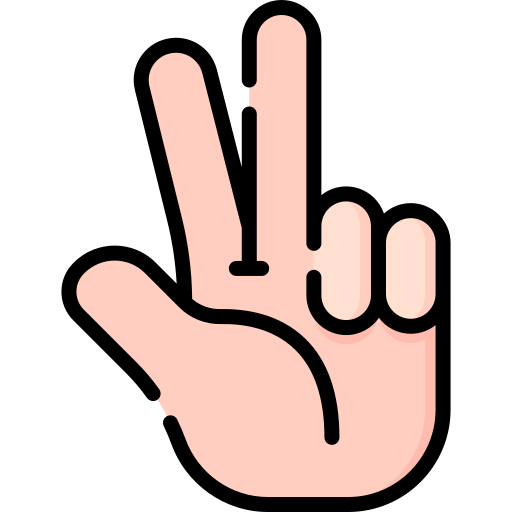 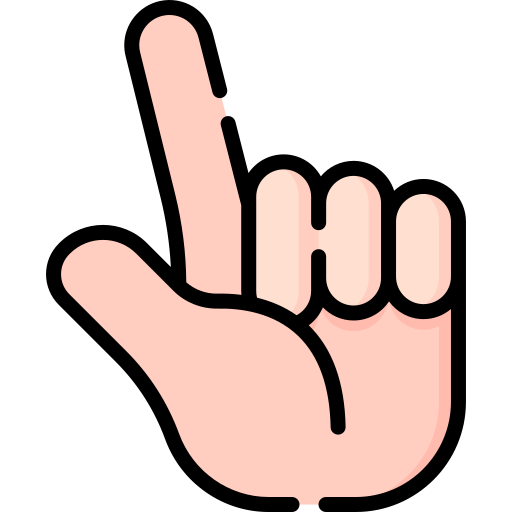 254,34 cm2
25,434 cm2
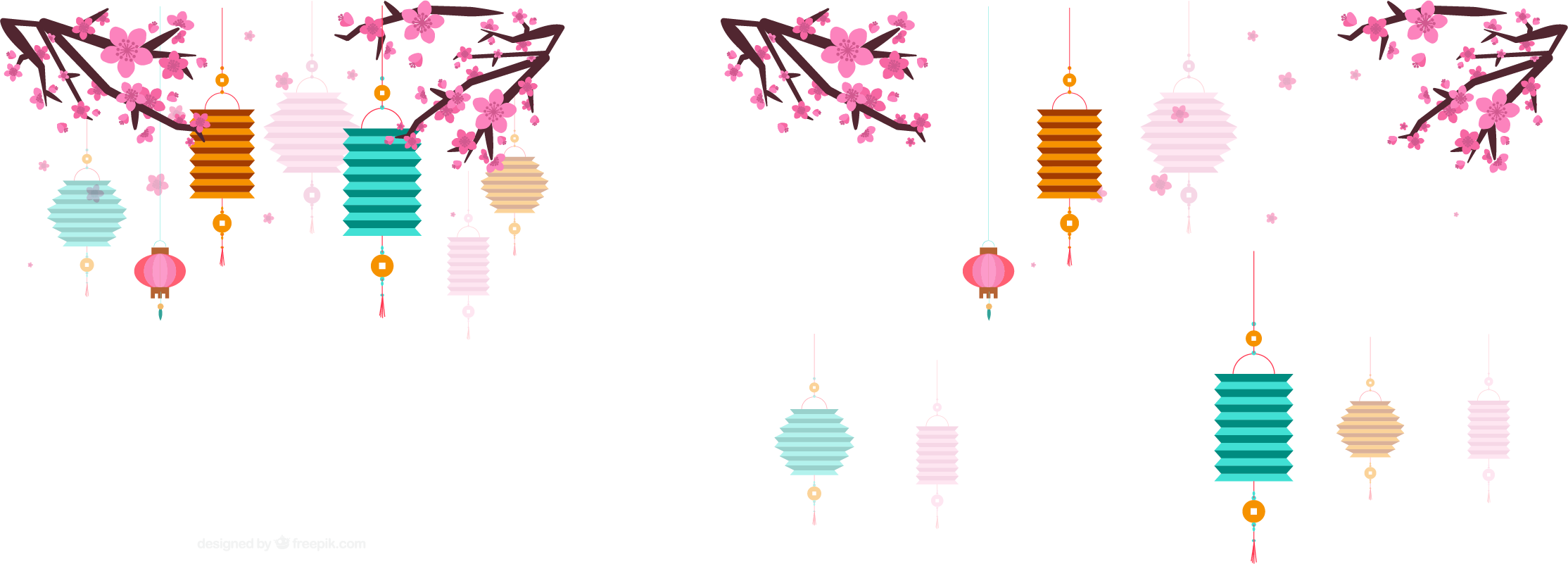 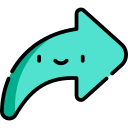 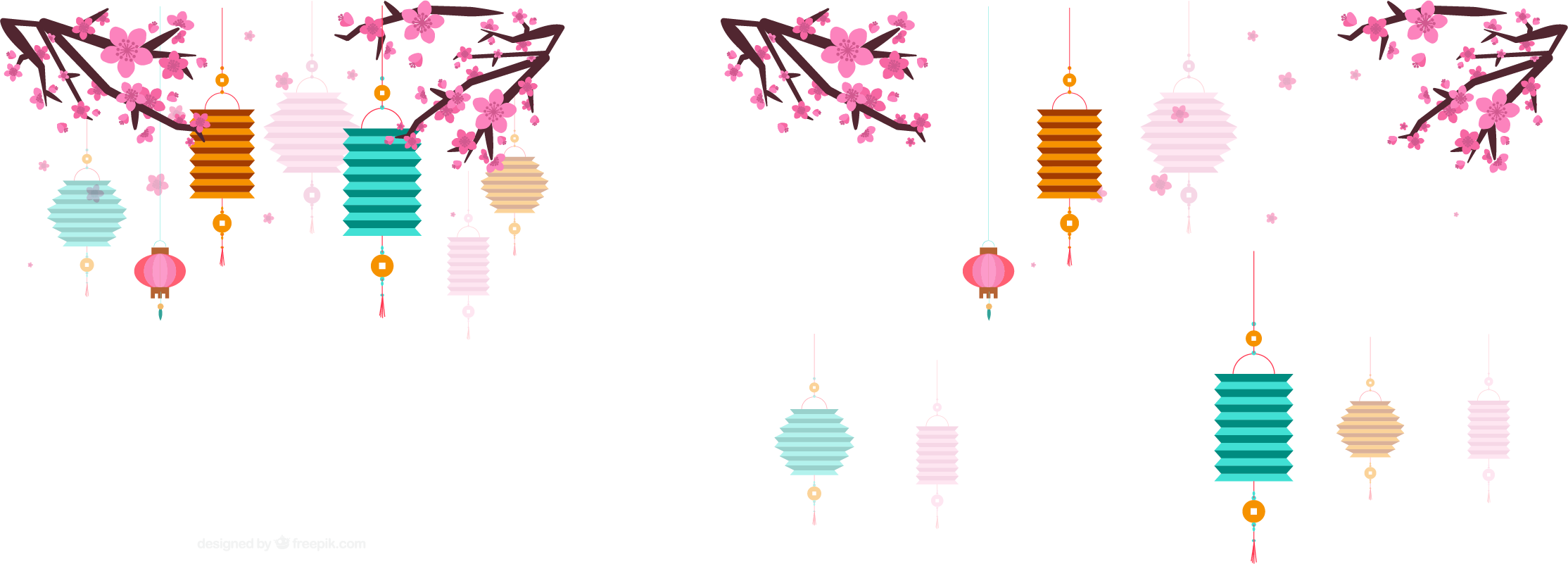 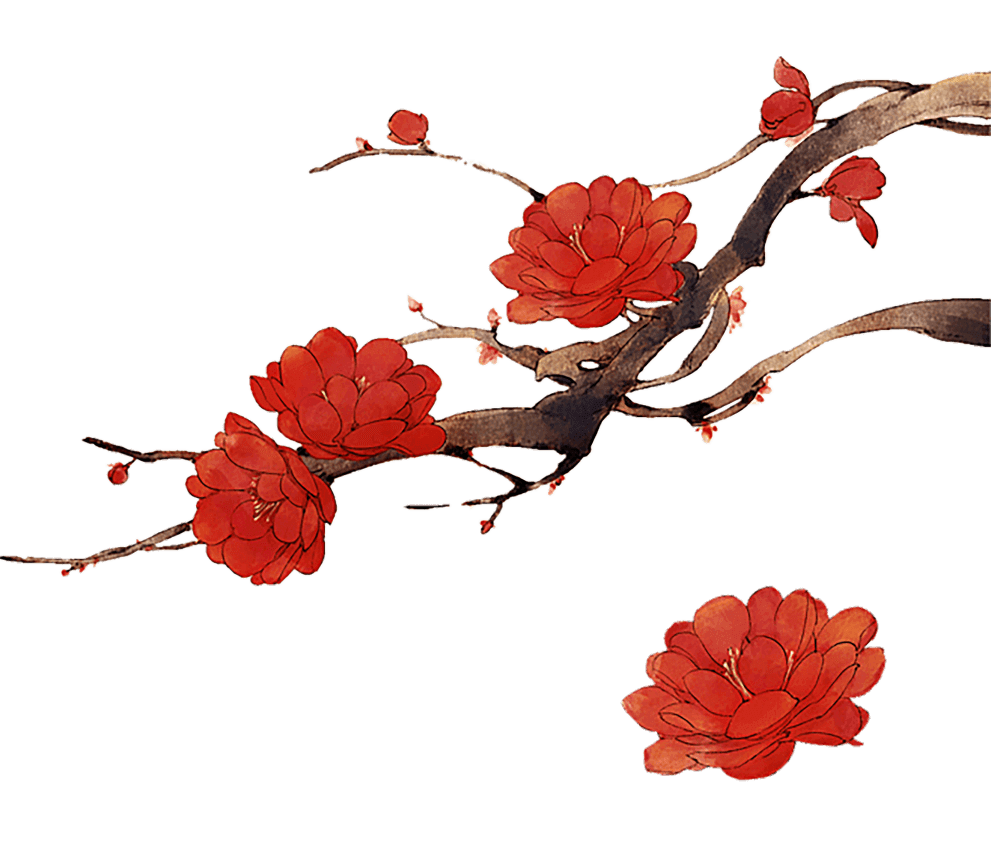 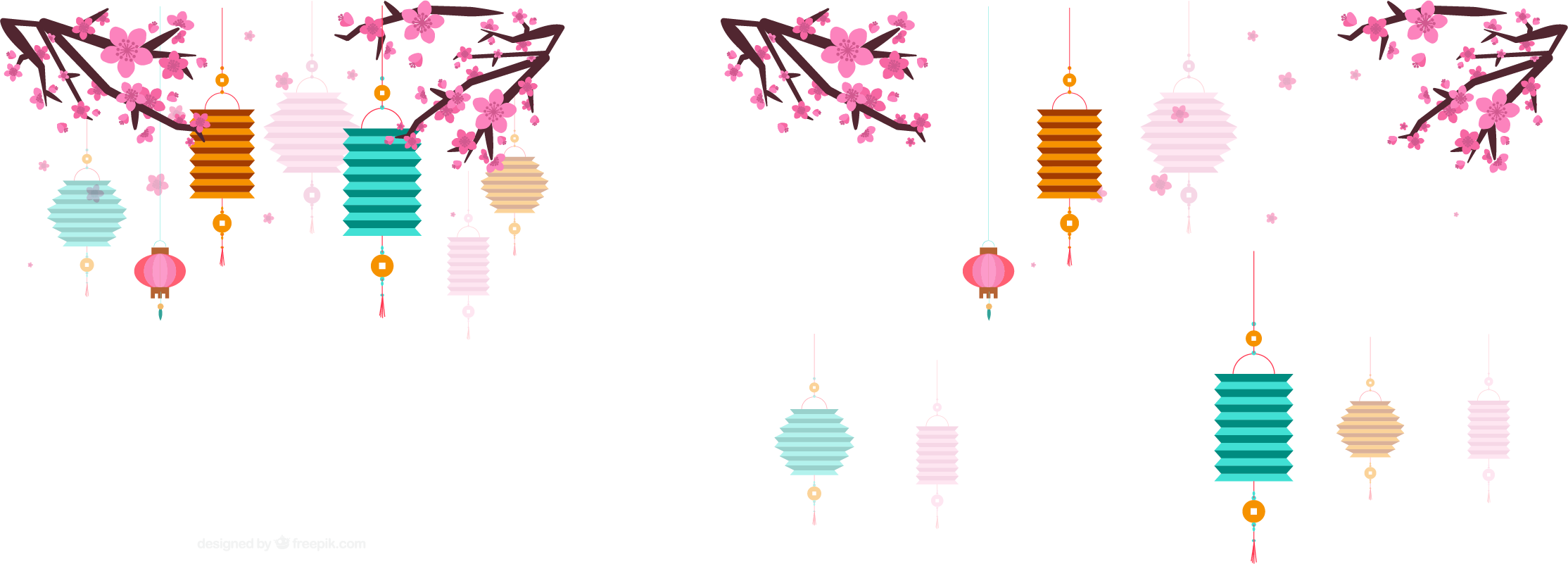 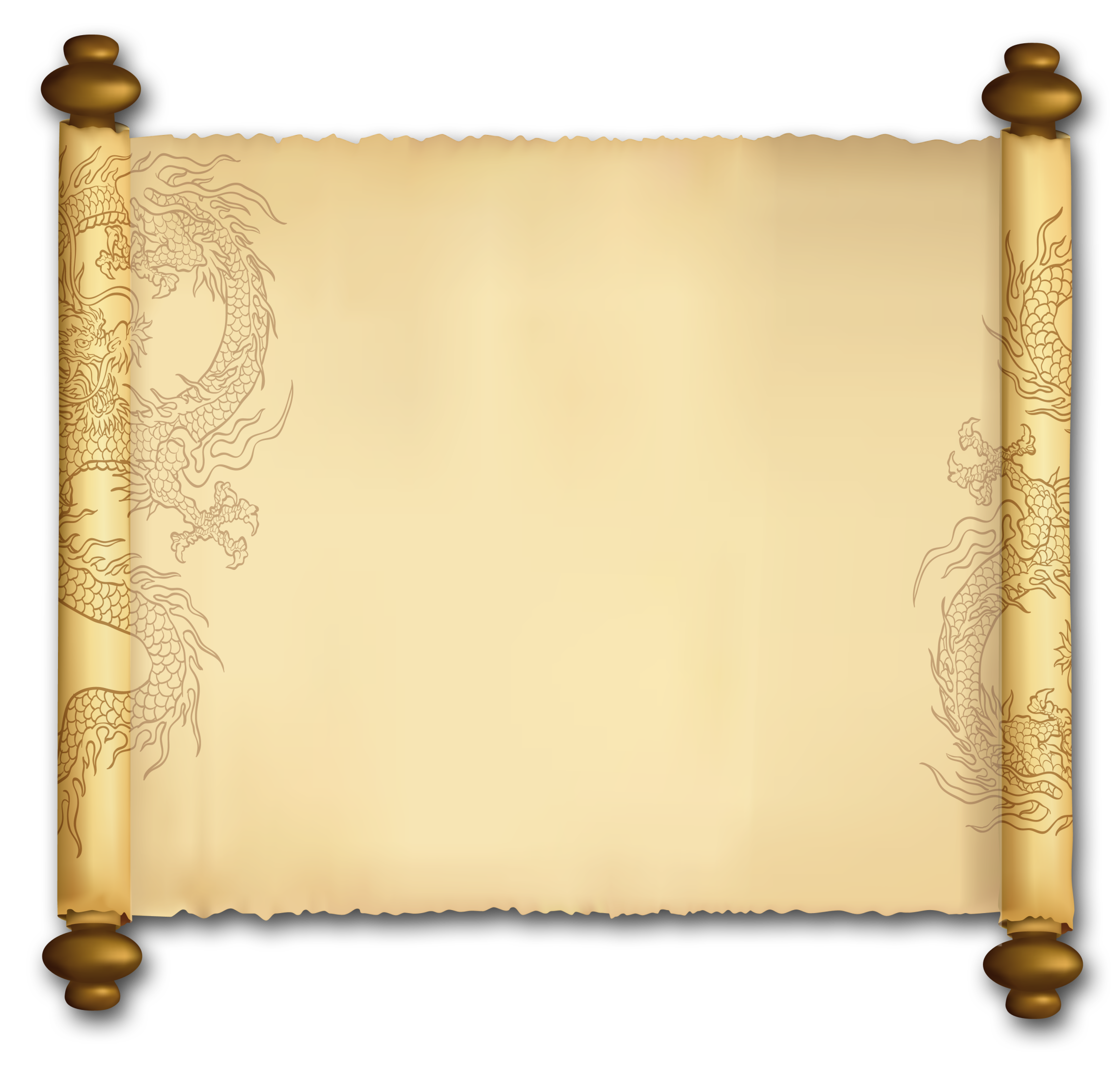 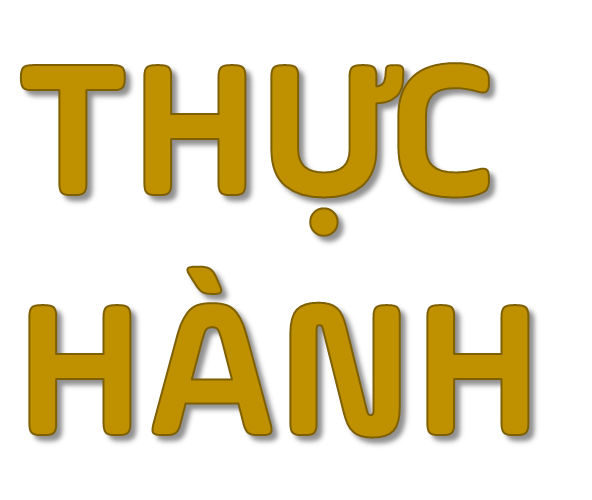 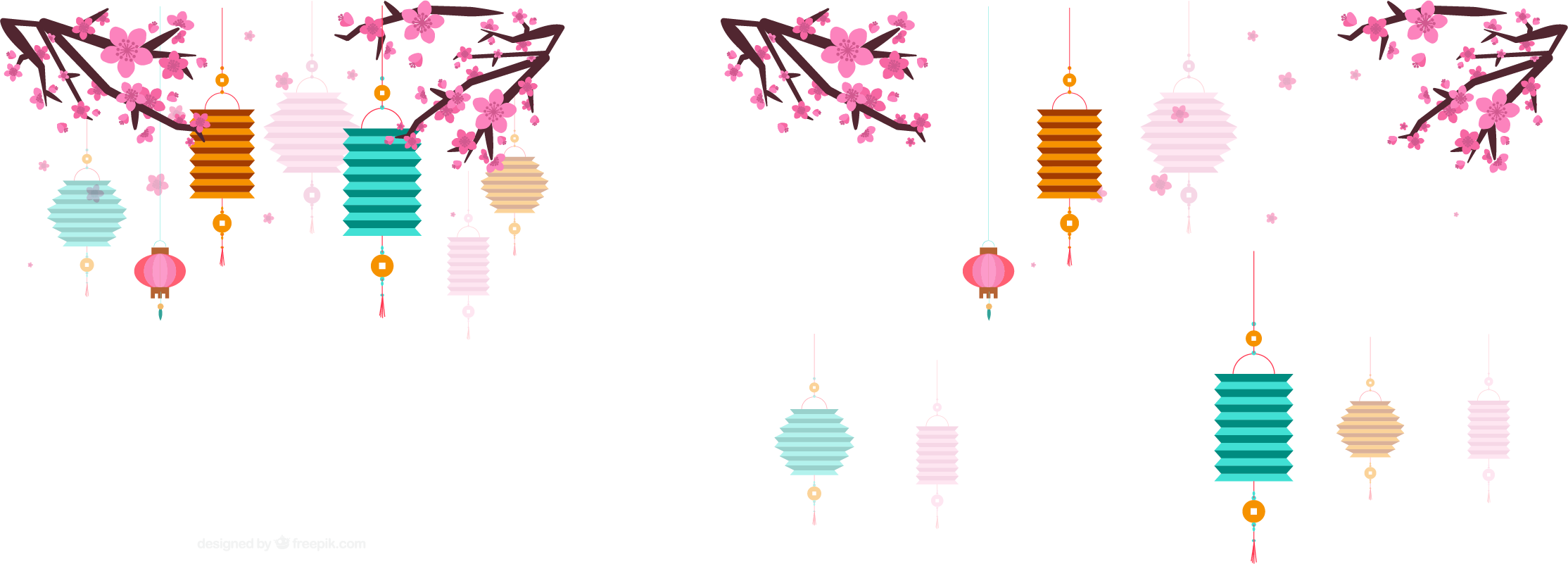 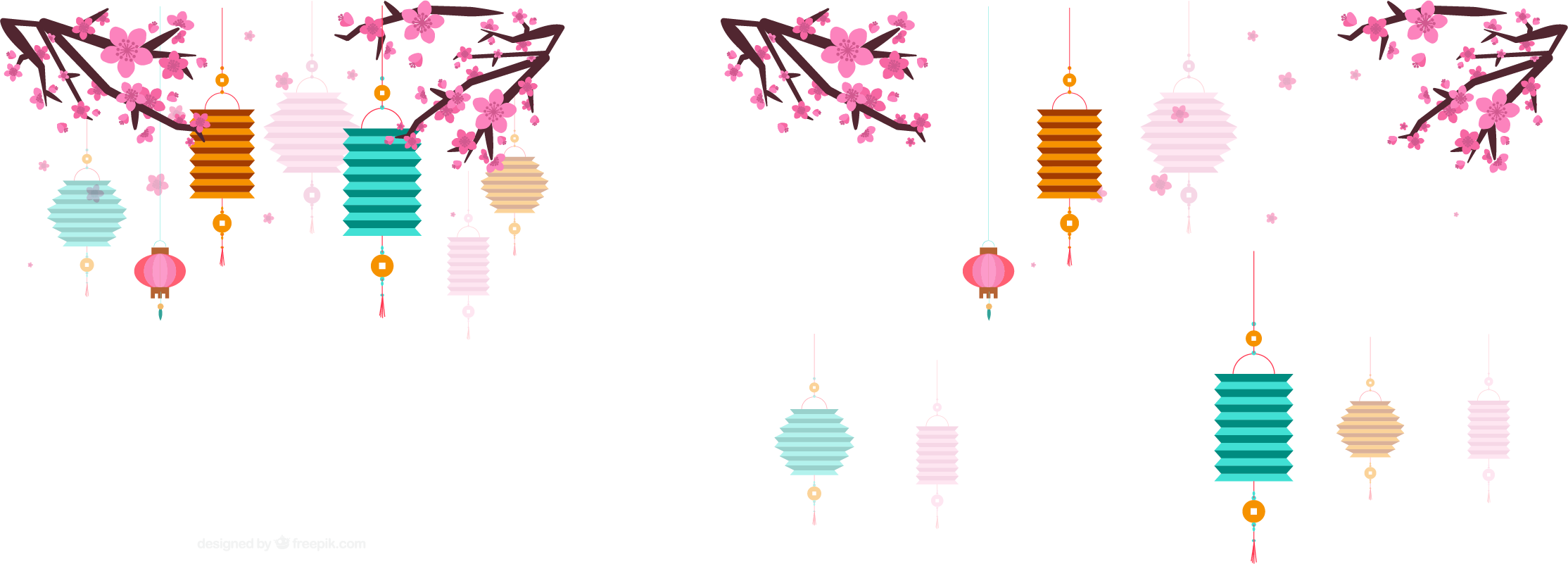 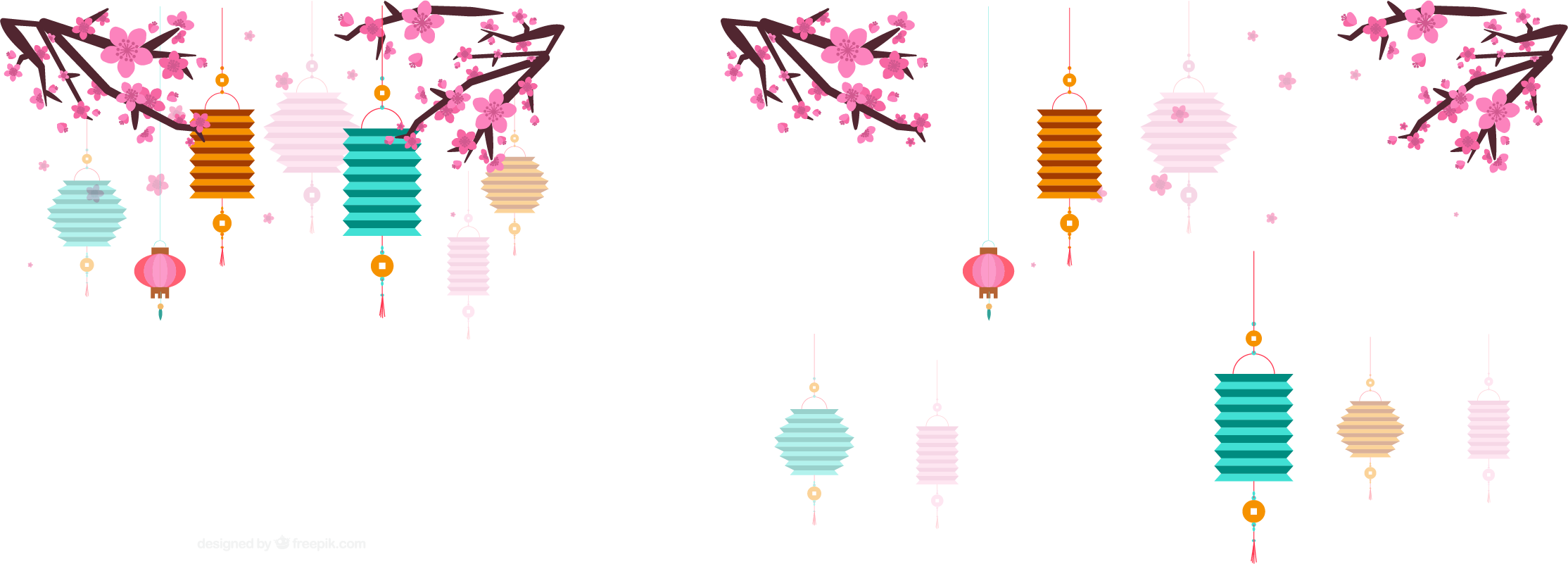 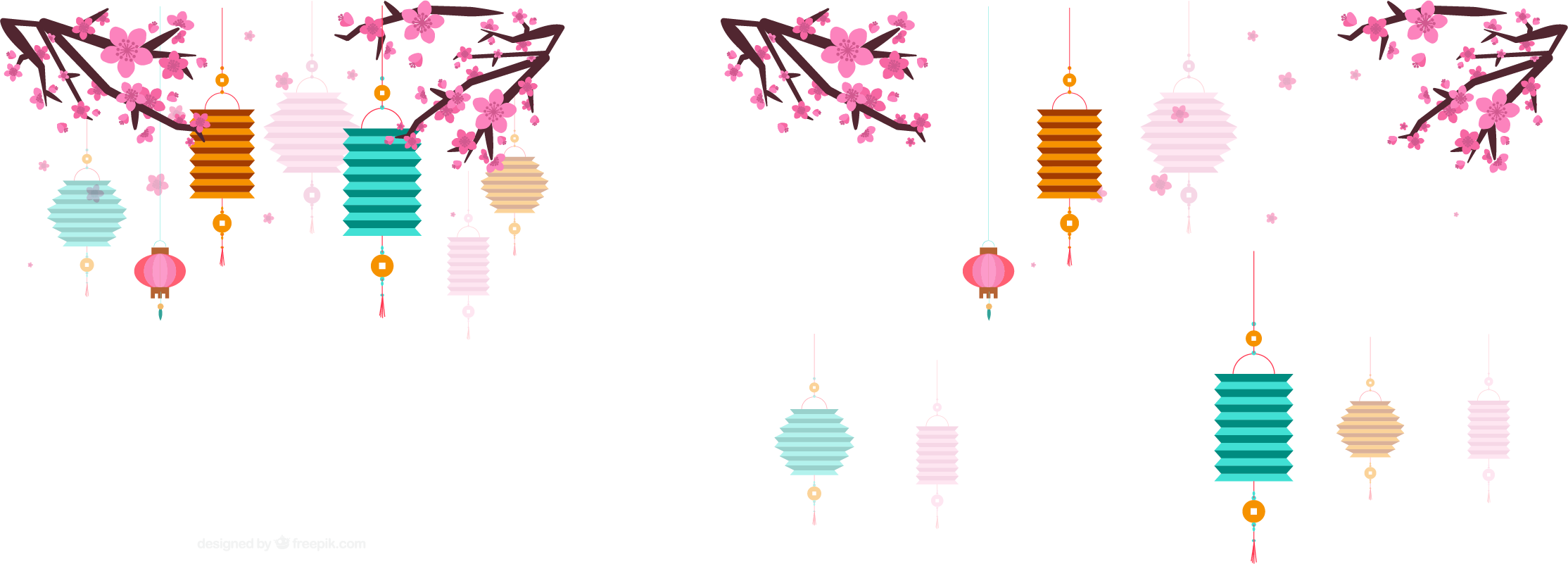 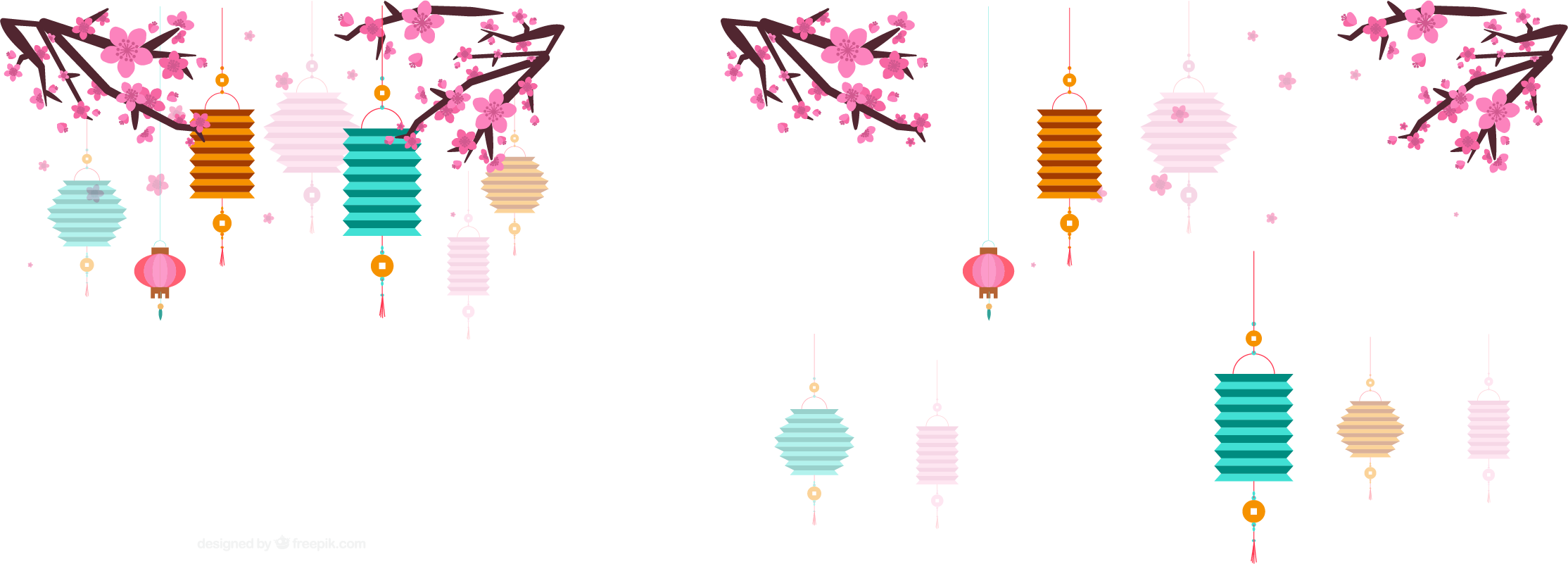 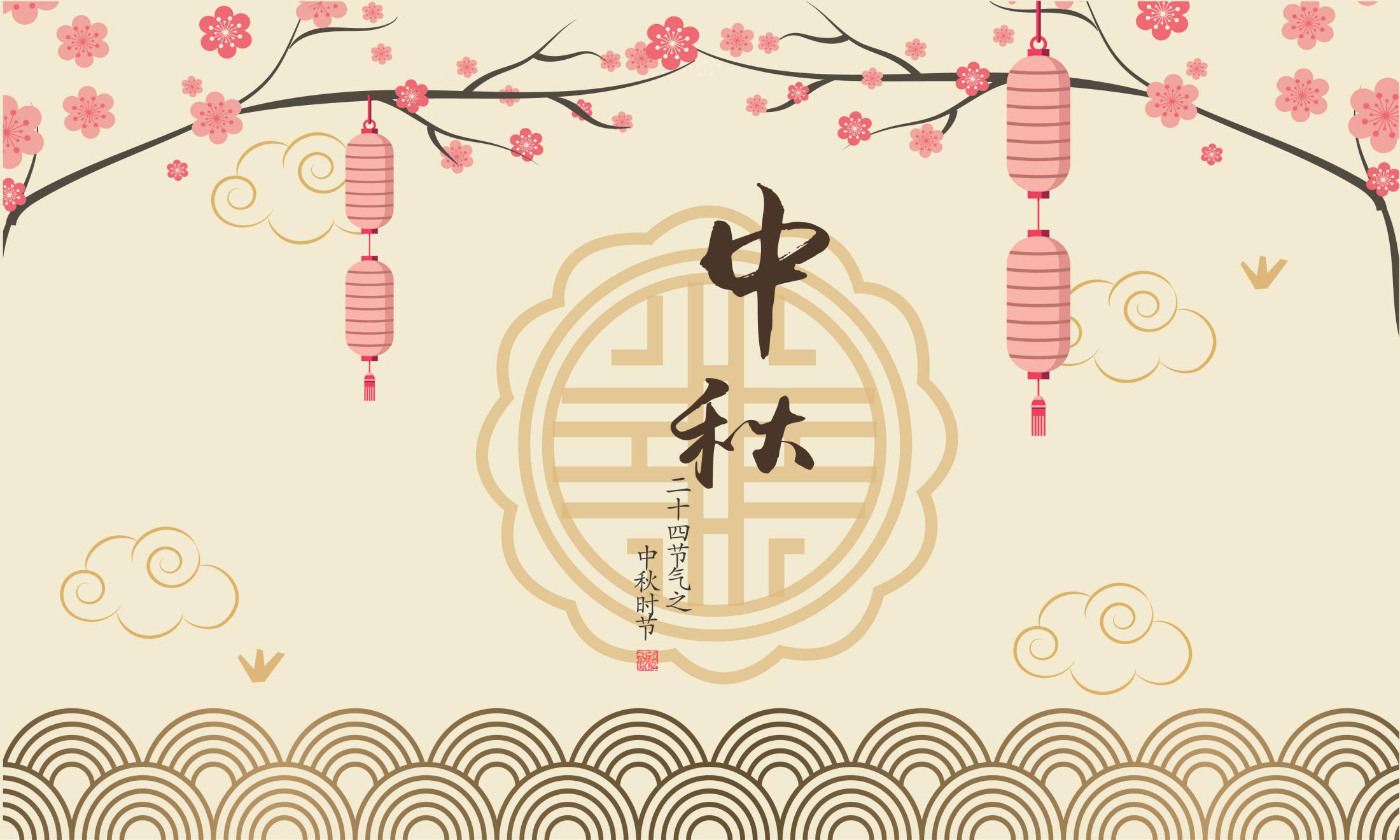 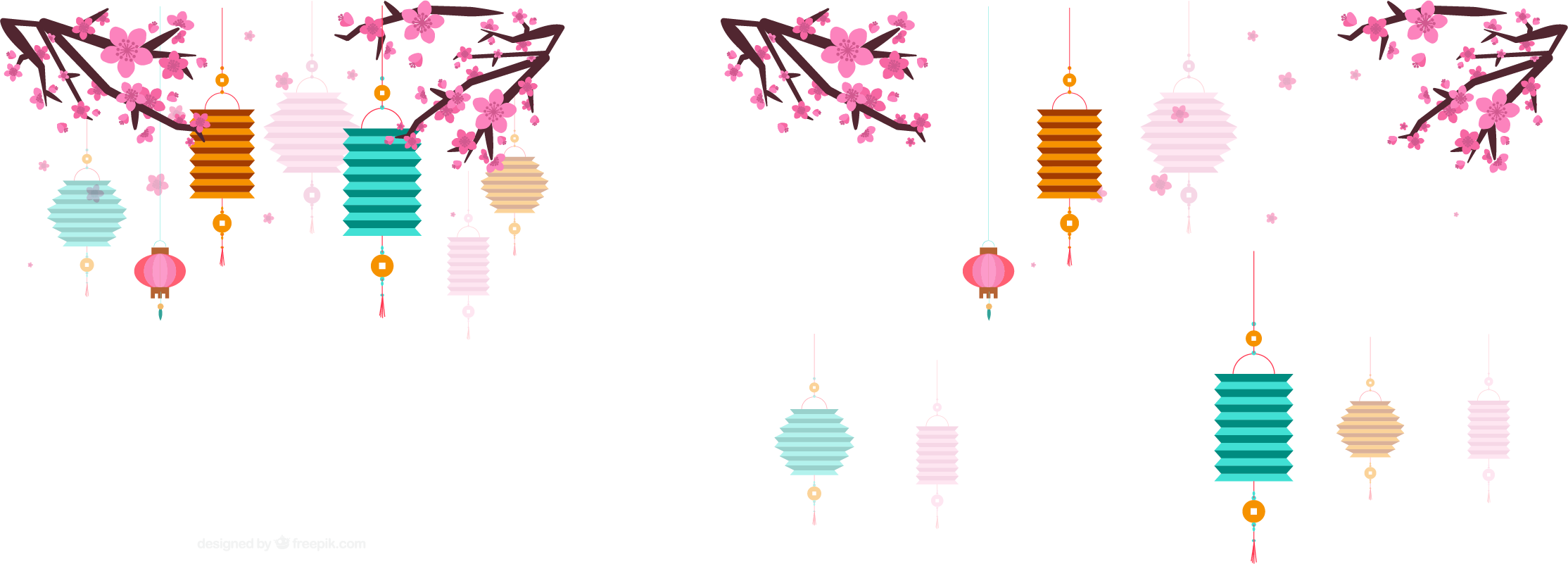 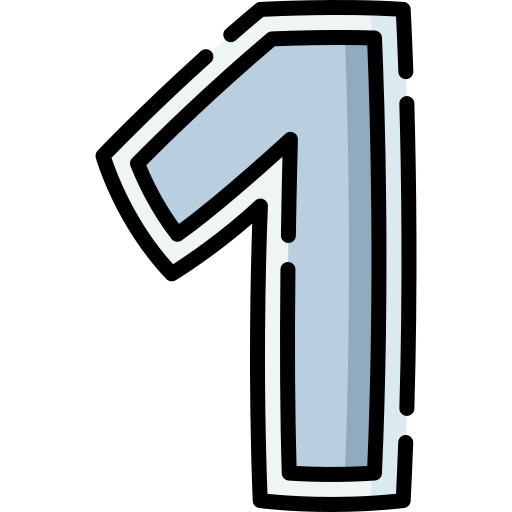 Một sợi dây thép được uốn như hình bên. Tính độ dài của sợi dây.
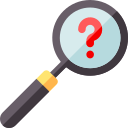 Công thức tính chu vi hình tròn là gì?
7 cm
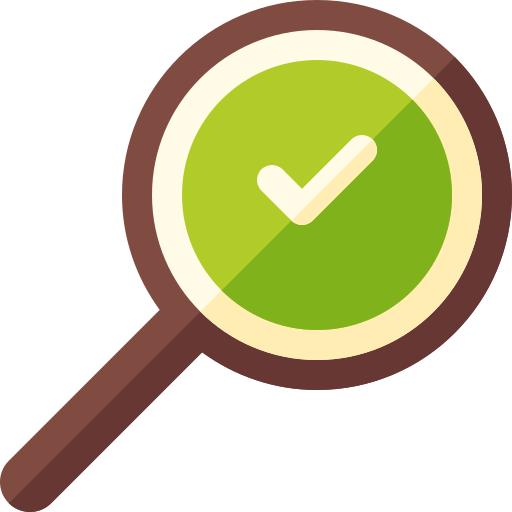 C = d x 3,14 (d: đường kính hình tròn)
Hoặc: C = r x 2 x 3,14 (r: bán kính hình tròn)
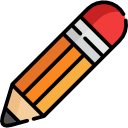 Độ dài sợi dây bằng tổng chu vi hình tròn có bán kính 7 cm và hình tròn bán kính 10 cm.
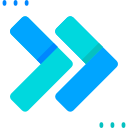 10 cm
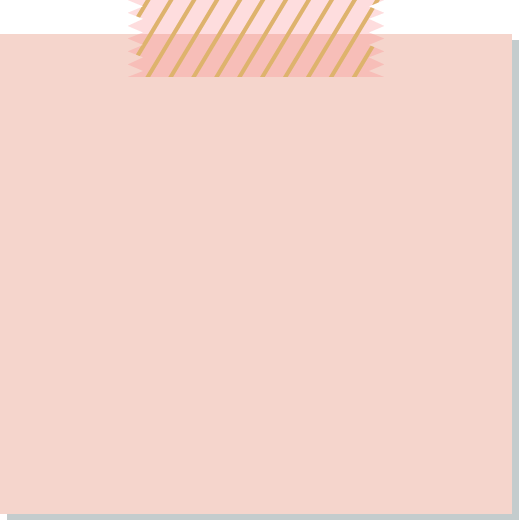 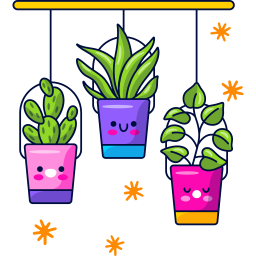 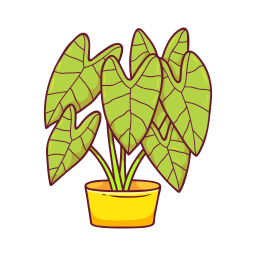 Bài làm
7 cm
Chu vi hình tròn bán kính 7 cm là:
7 x 2 x 3,14 = 43,96 (cm)
Chu vi hình tròn bán kính 10 cm là:
10 x 2 x 3,14 = 62,8 (cm)
10 cm
Độ dài sợi dây thép là:
43,96 + 62,8 = 106,76 (cm)
Đáp số: 106,76 cm
Độ dài sợi dây là:
( 10 + 7 ) x 2 x 3,14 = 106,76 ( cm )
Đáp số: 106,76 cm
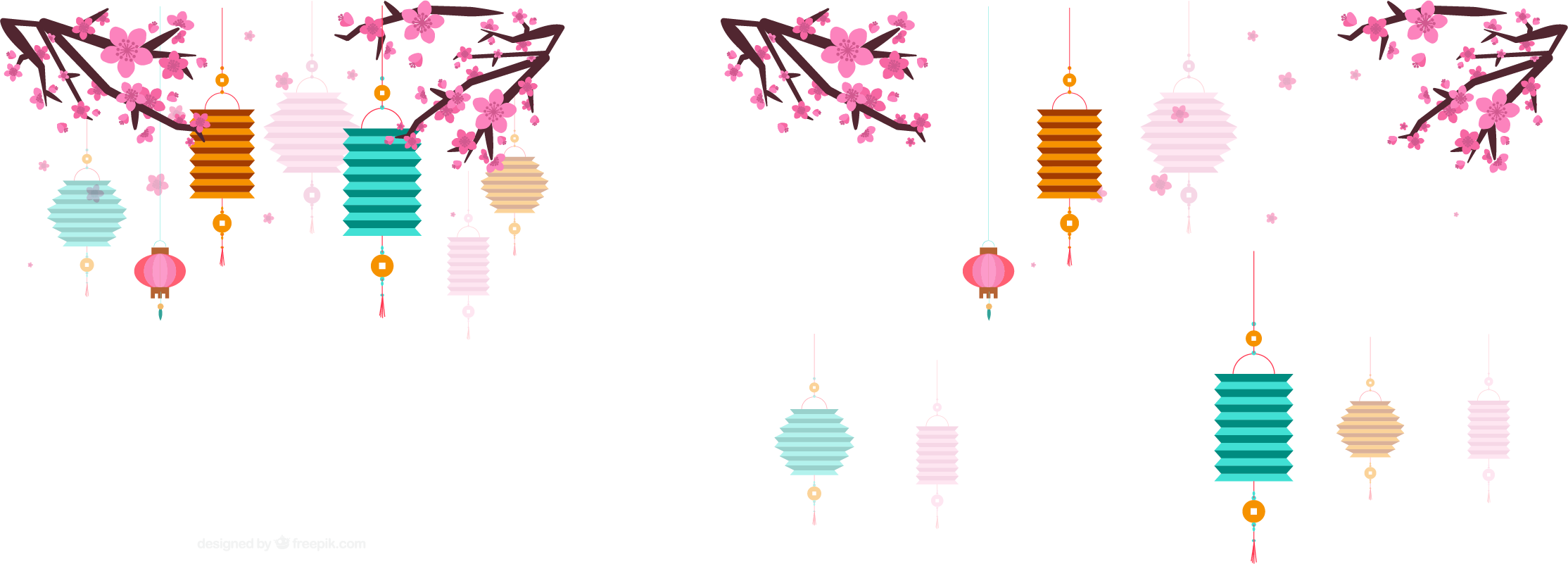 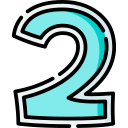 Hai hình tròn có cùng tâm O như hình bên. Chu vi hình tròn lớn dài hơn chu vi hình tròn bé bao nhiêu xăng-ti-mét?
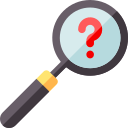 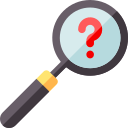 Bán kính hình tròn bé là bao nhiêu?
Bán kính hình tròn lớn là bao nhiêu?
15 cm
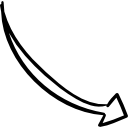 60 cm
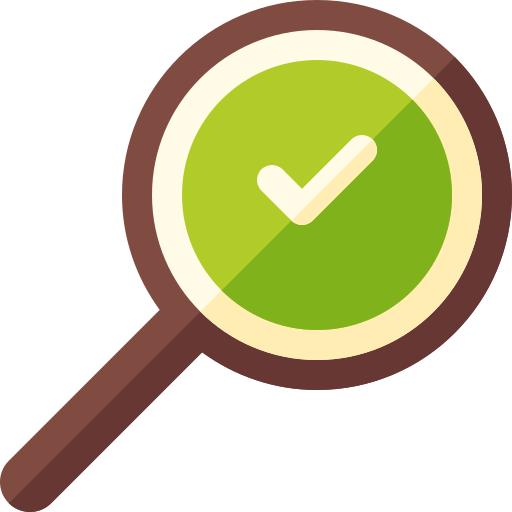 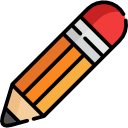 r = 60 + 15 = 75 cm
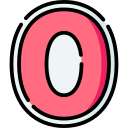 Chình tròn lớn  -  Chình tròn bé = ?
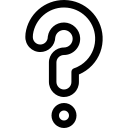 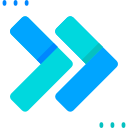 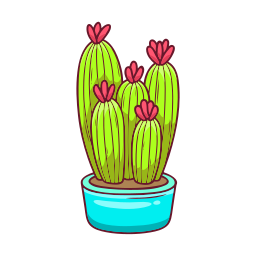 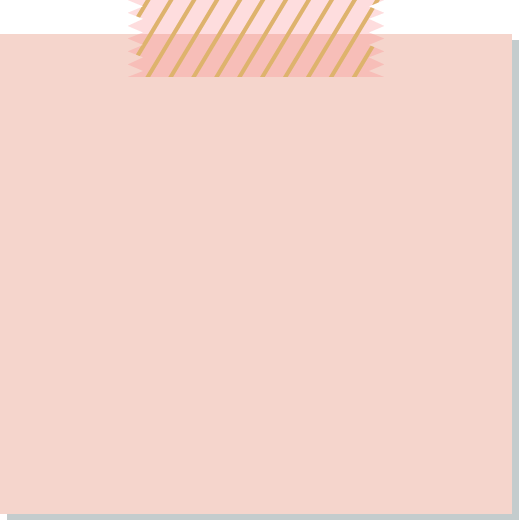 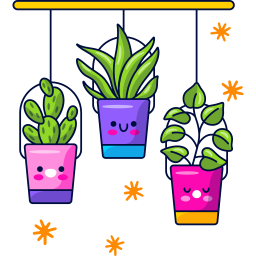 Bài làm
Bán kính của hình tròn lớn là:
60 + 15 = 75 (cm)
Chu vi của hình tròn lớn là:
15 cm
75 x 2 x 3,14 = 471 (cm)
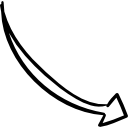 60 cm
Chu vi của hình tròn bé là:
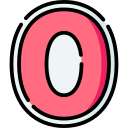 60 x 2 x 3,14 = 376,8 (cm)
Chu vi của hình tròn lớn dài hơn chu vi của hình tròn bé là:
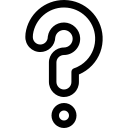 471 – 376,8 = 94,2 (cm)
Đáp số: 94,2 cm
Cách 2: Chu vi hình tròn lớn dài hơn chu vi hình tròn bé là:
15 x 2 x 3,14 = 94,2 ( cm )
Đáp số: 94,2 cm
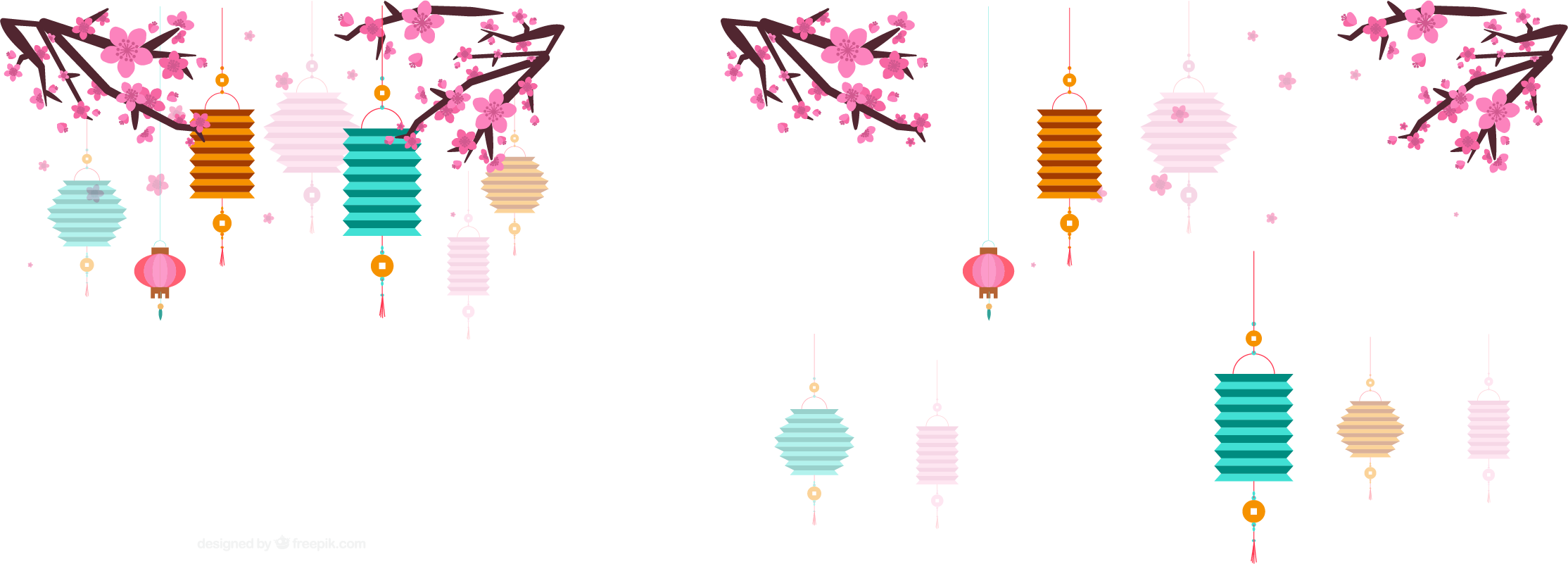 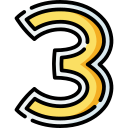 Hình bên tạo bởi hình chữ nhật và hai nửa hình tròn (xem hình vẽ). Tính diện tích hình đó.
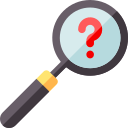 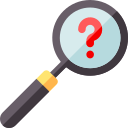 10 cm
Hình chữ nhật này có chiều rộng là:
Hình chữ nhật này có chiều dài là:
7 cm
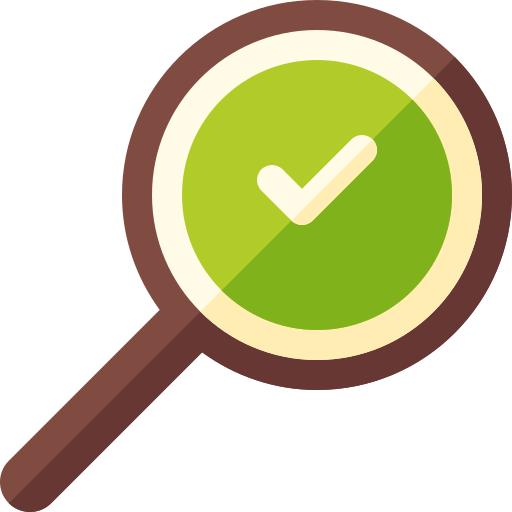 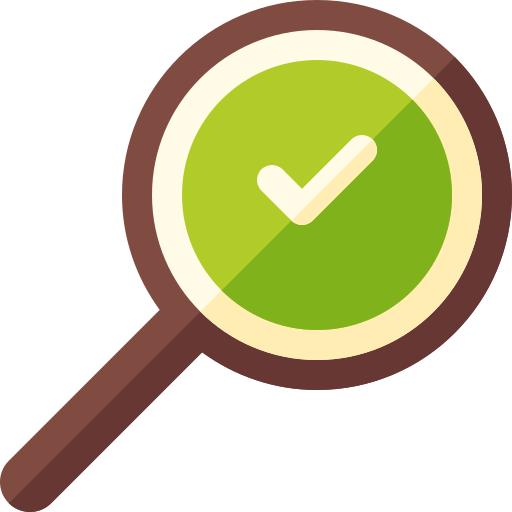 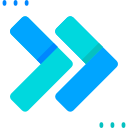 14 cm
Shcn= DÀI x RỘNG
Shai nửa hình tròn= r x r x 3,14
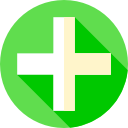 Chiều dài hình chữ nhật là:

7 x 2 = 14 (cm)

Diện tích hình chữ nhật là:

14 x 10 = 140 (cm2)

Diện tích hai nửa hình tròn là:

7 x 7 x 3,14 = 153,86 (cm2)

Diện tích cả hình đó là:

140 + 153,86 = 293,86 (cm2)

Đáp số: 293,86cm2
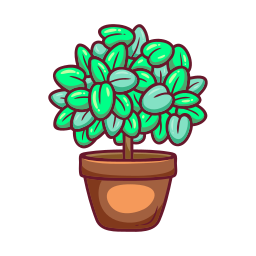 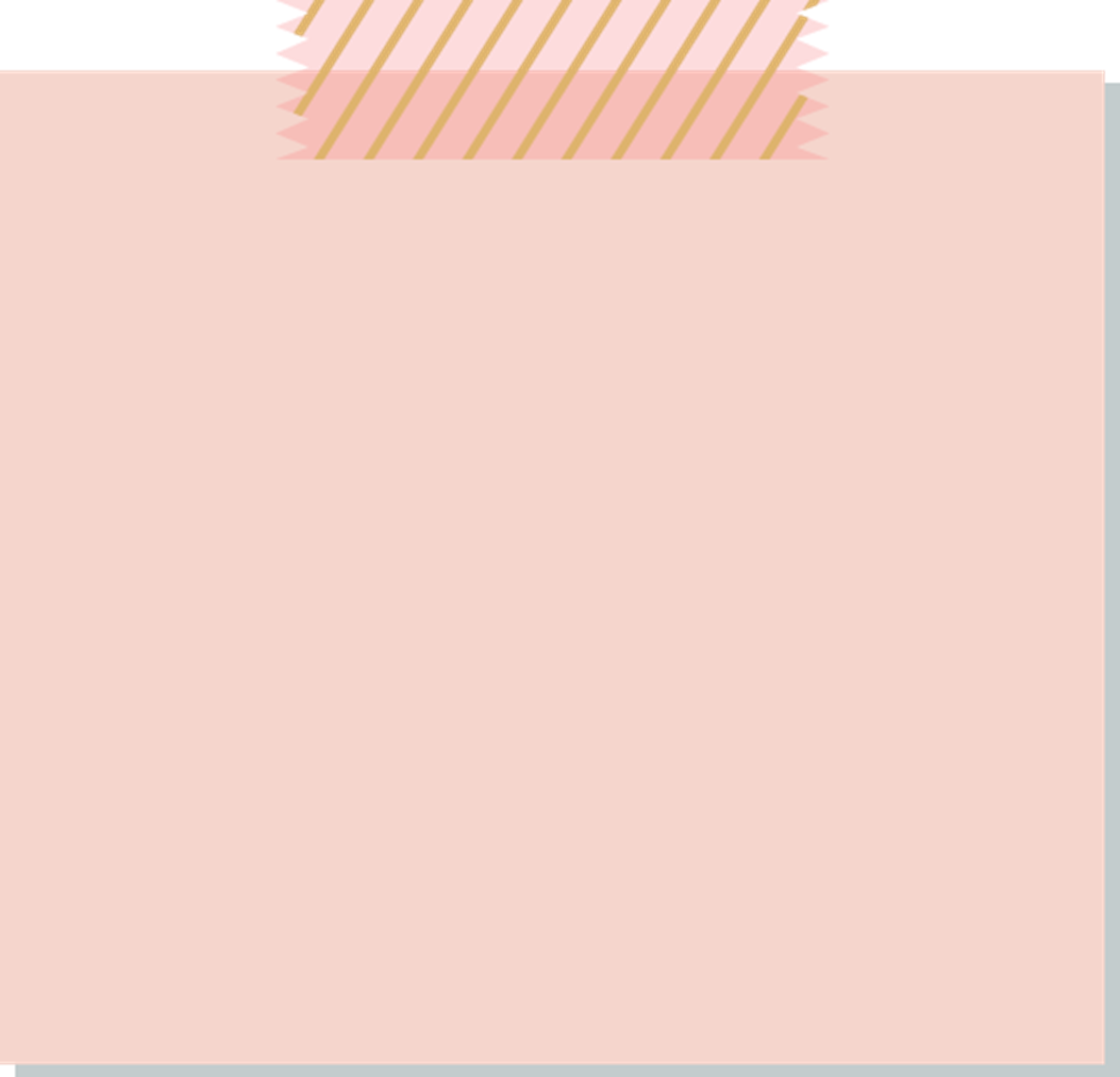 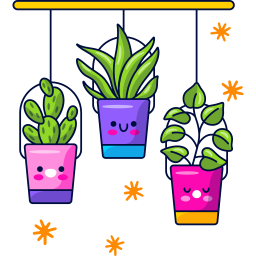 Bài làm
10 cm
Chiều dài của hình chữ nhật là:
7 x 2 = 14 (cm)
7 cm
Diện tích của hình chữ nhật là:
14 x 10 = 140 (cm2)
14 cm
Diện tích hai nửa hình tròn là:
7 x 7 x 3,14 = 153,86 (cm2)
Diện tích hình đã cho là:
140 + 153,86 = 293,86 (cm2)
Đáp số: 293,86 cm2
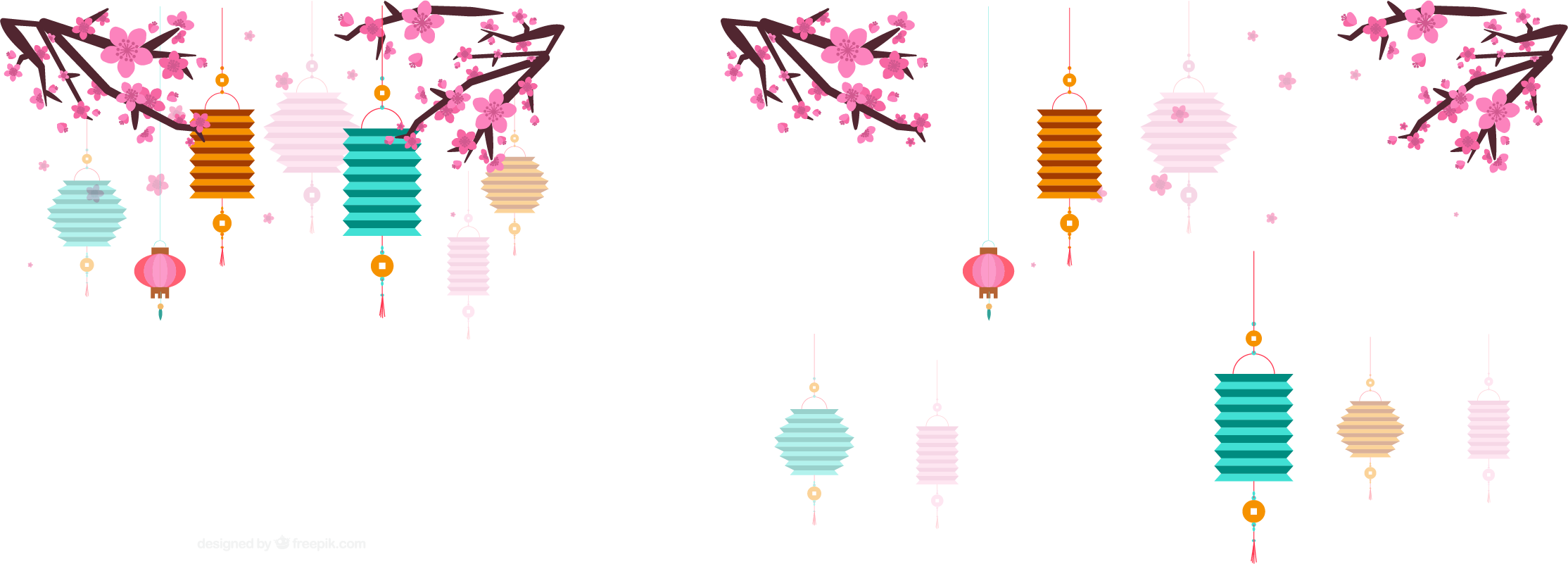 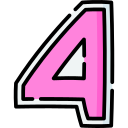 Khoanh vào chữ đặt trước câu trả lời đúng: Diện tích phần đã tô màu của hình vuông ABCD là:
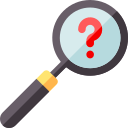 Bán kính của hình tròn bên là:
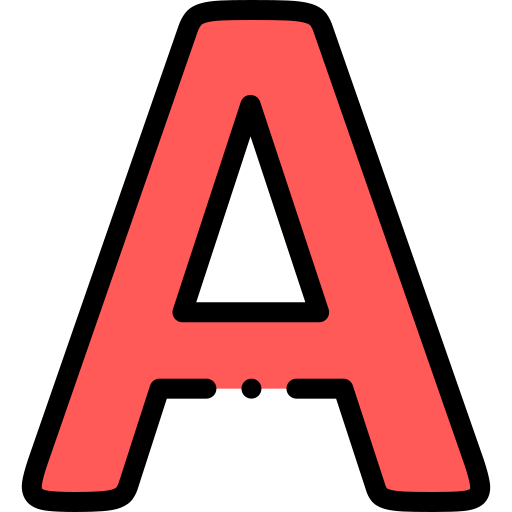 8 cm
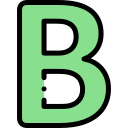 4 cm
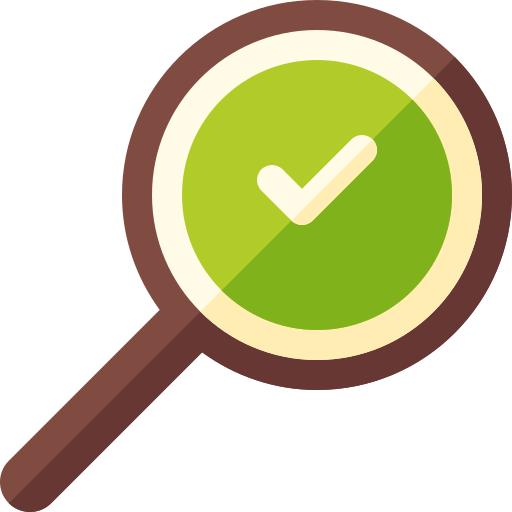 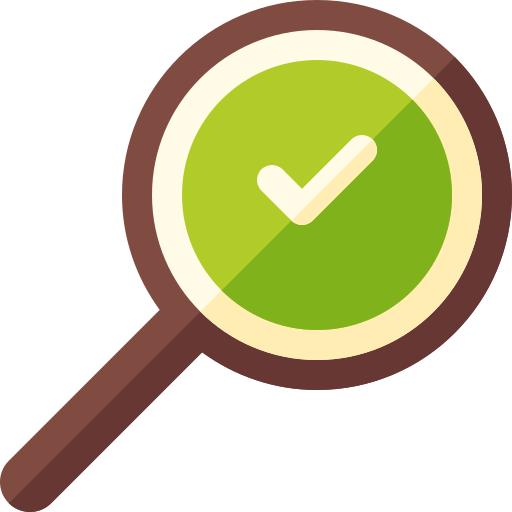 Shình tròn= r x r x 3,14
Sphần tô màu= Shv ABCD – Shình tròn
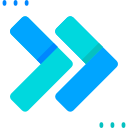 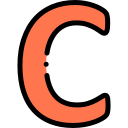 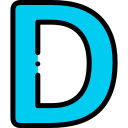 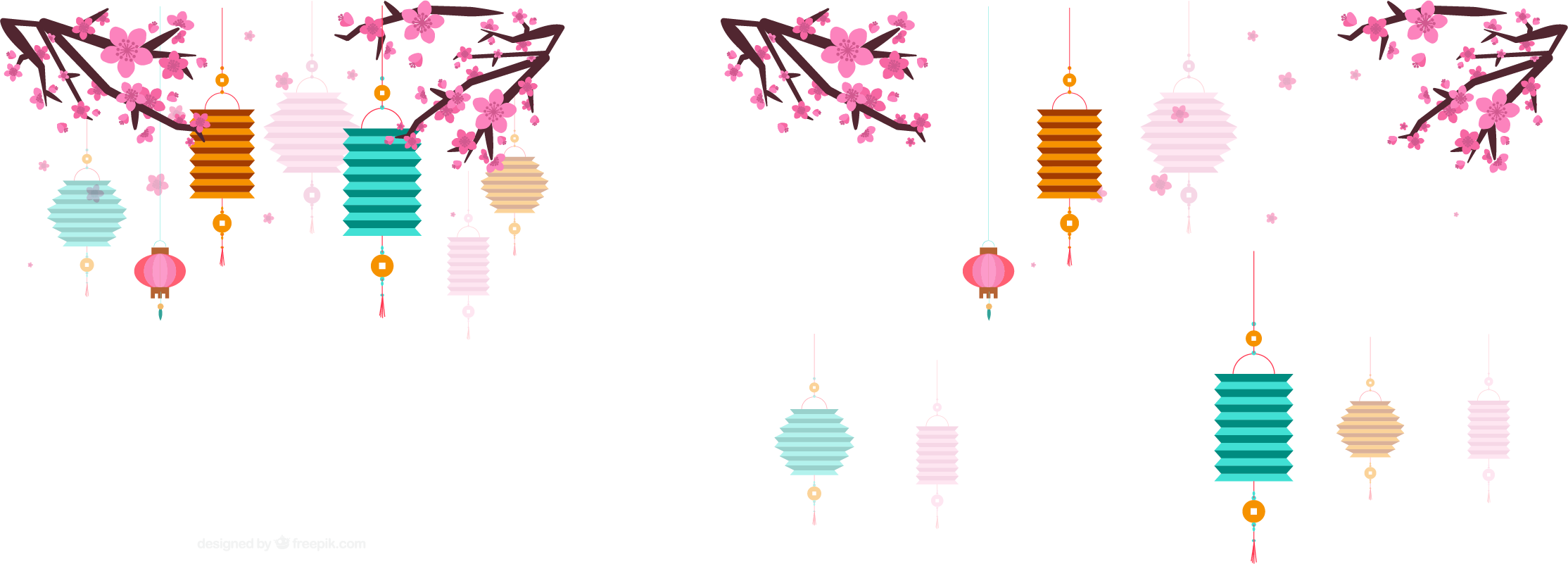 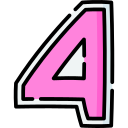 Khoanh vào chữ đặt trước câu trả lời đúng: Diện tích phần đã tô màu của hình vuông ABCD là:
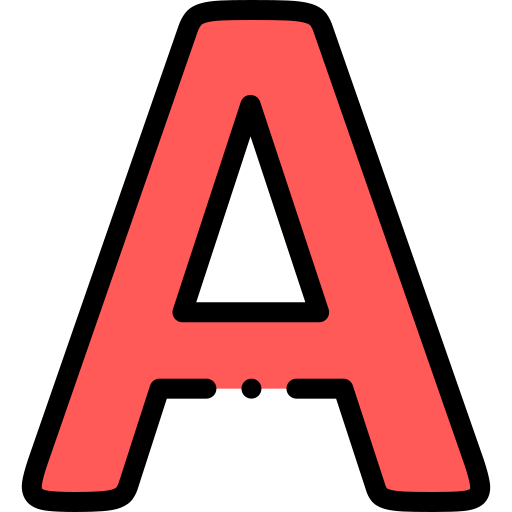 8 cm
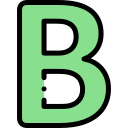 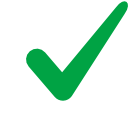 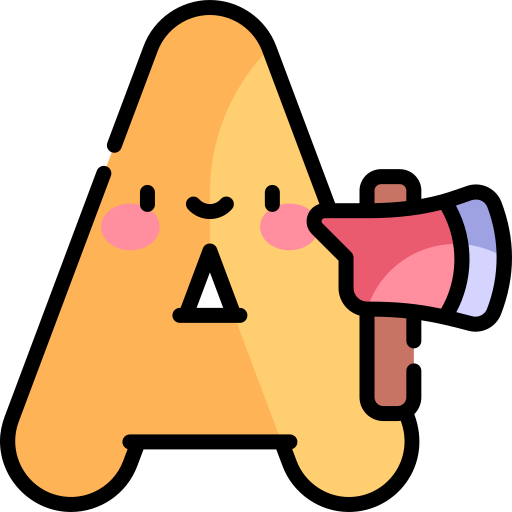 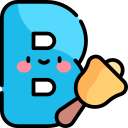 114,24 cm2
13,76 cm2
4 cm
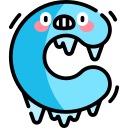 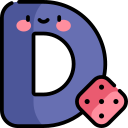 50,24 cm2
136,96 cm2
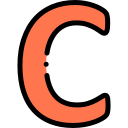 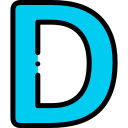 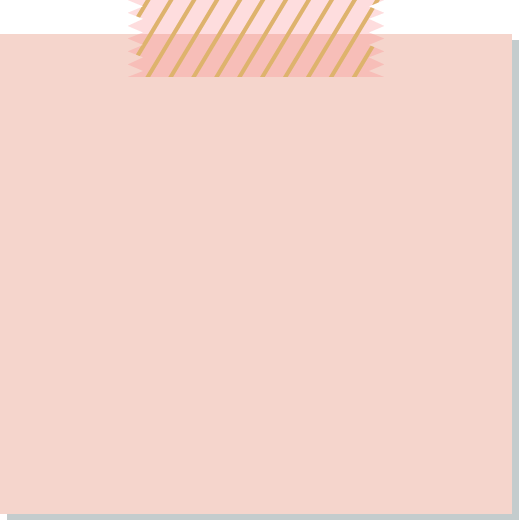 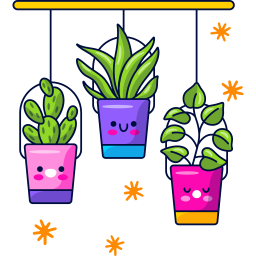 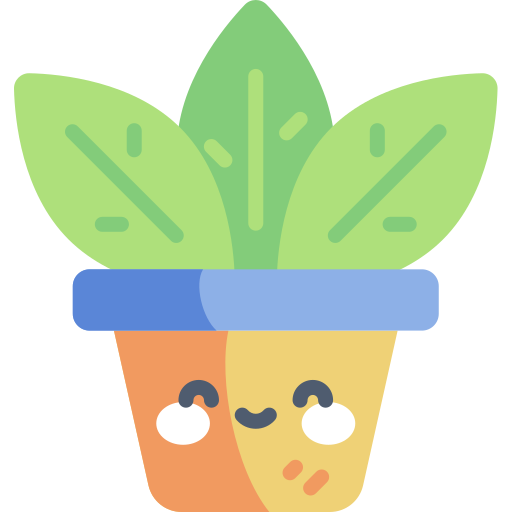 Bài làm
Diện tích hình vuông ABCD là:
8 x 8 = 64 (cm2)
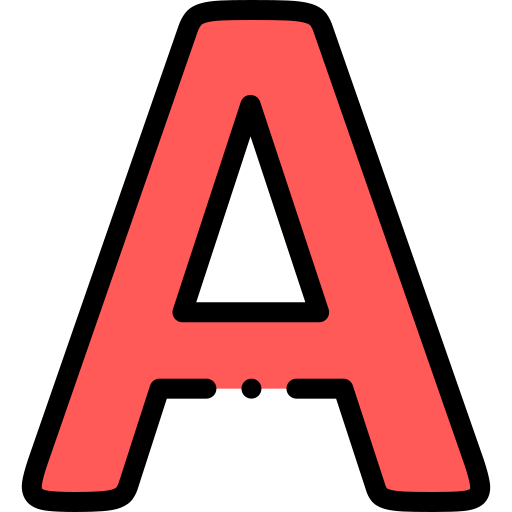 8 cm
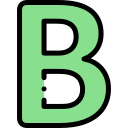 Bán kính của hình tròn bên là:
8 : 2 = 4 (cm)
Diện tích của hình tròn bên là:
4 cm
4 x 4 x 3,14 = 50,24 (cm2)
Diện tích phần đã tô màu của hình vuông ABCD là:
64 – 50,24 = 13,76 (cm2)
Đáp số: 13,76 cm2
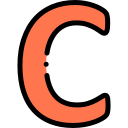 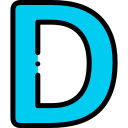 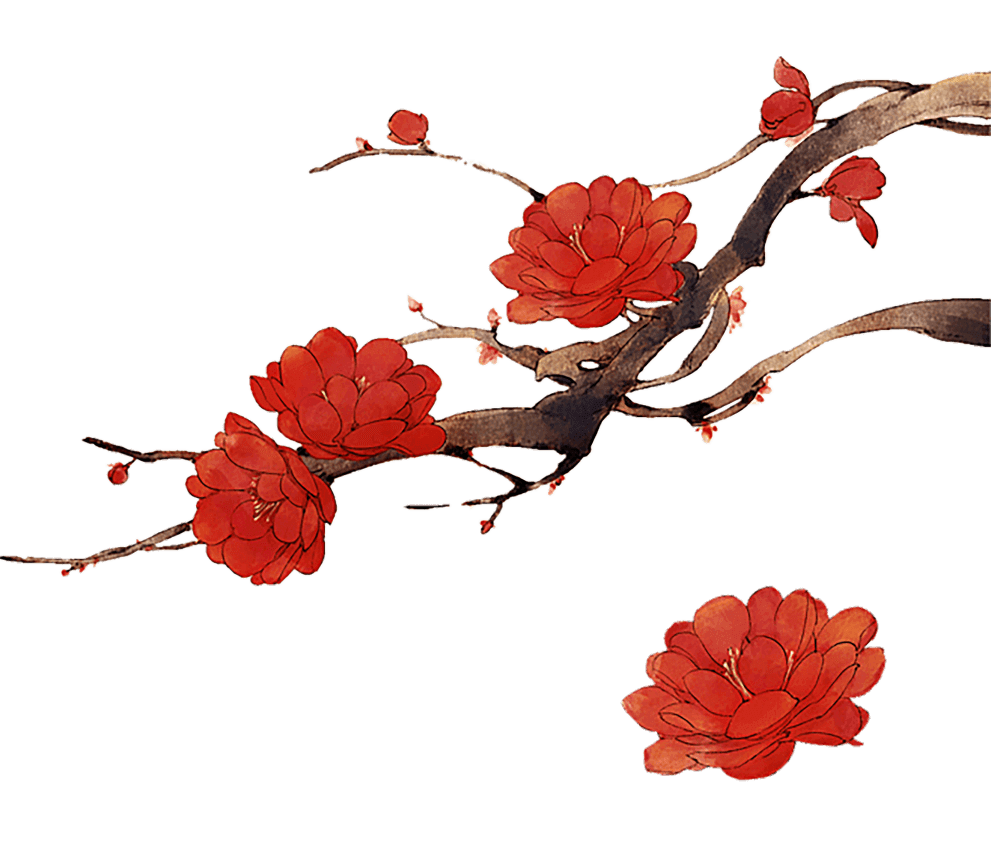 Qua bài học này, em đã:
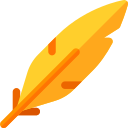 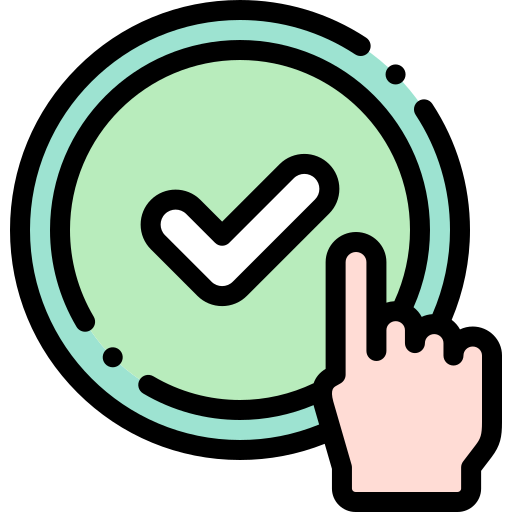 Bán kính của hình tròn
Tính được diện tích hình tròn khi biết:
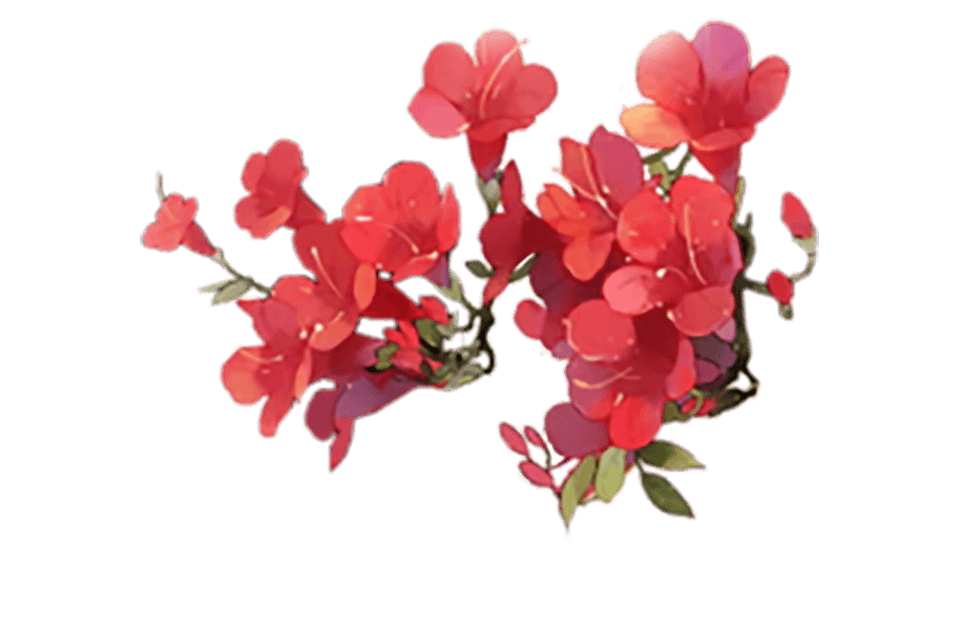 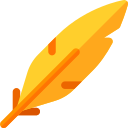 Chu vi của hình tròn
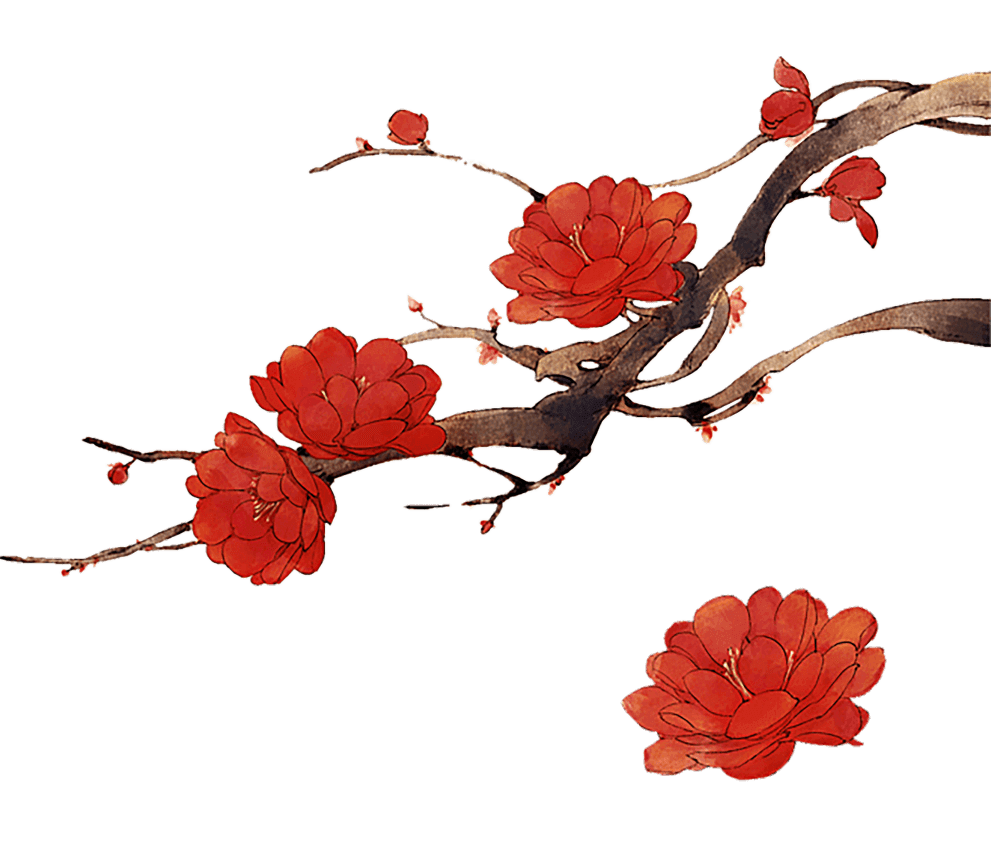 Dặn dò
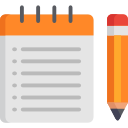 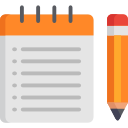 Ôn tập lại các công thức tính chu vi, diện tích hình tròn.
Chuẩn bị bài “ Giới thiệu biểu đồ hình quạt”.
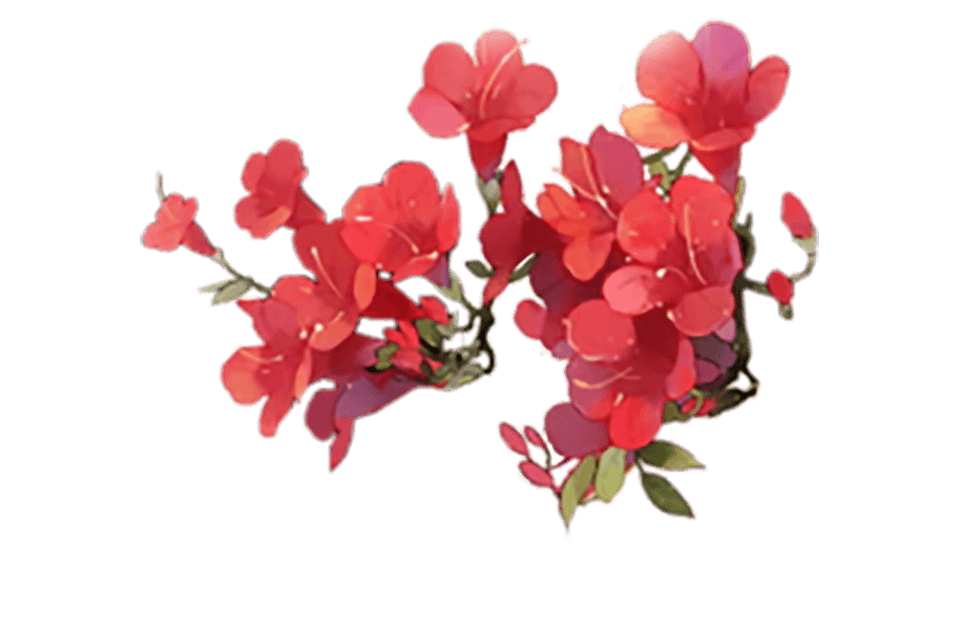 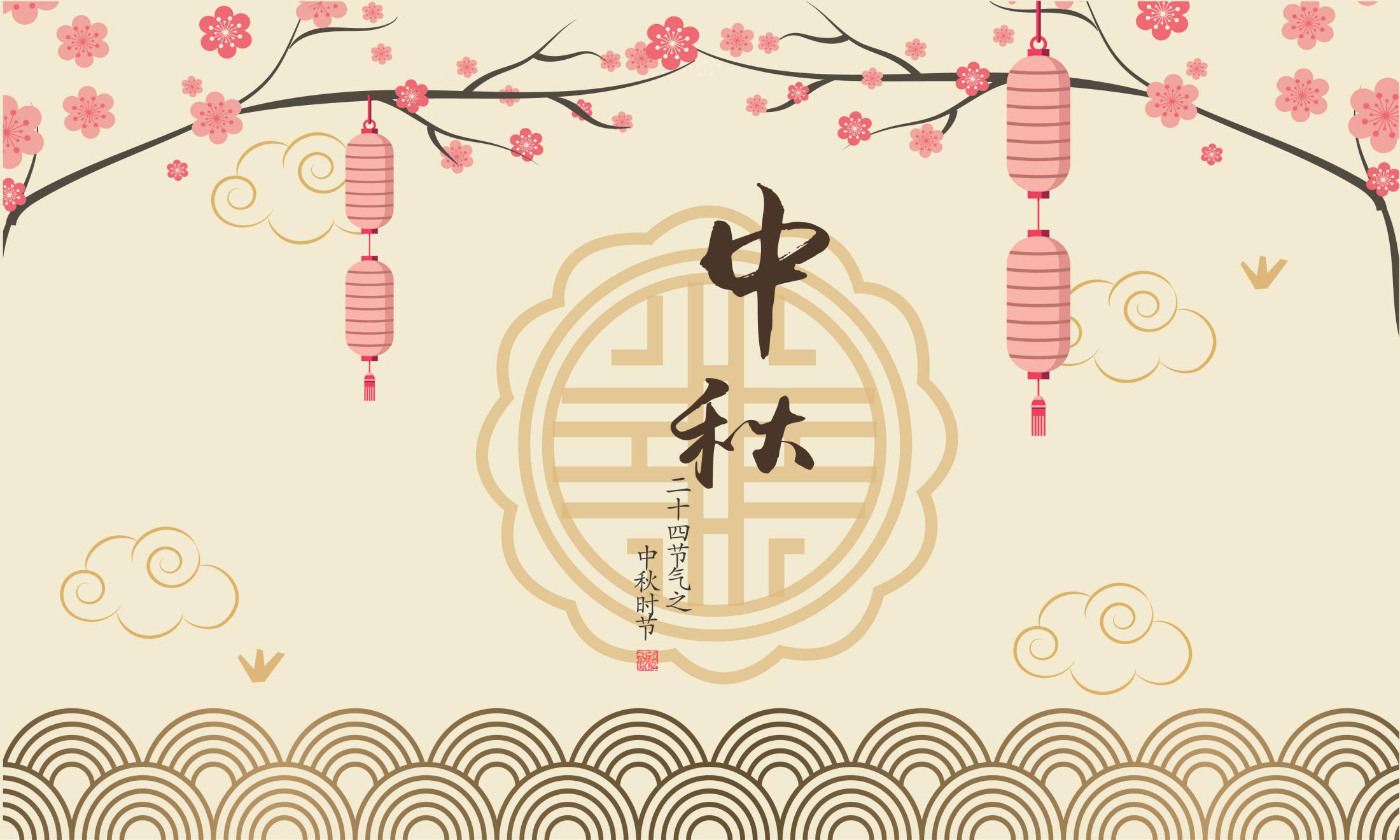 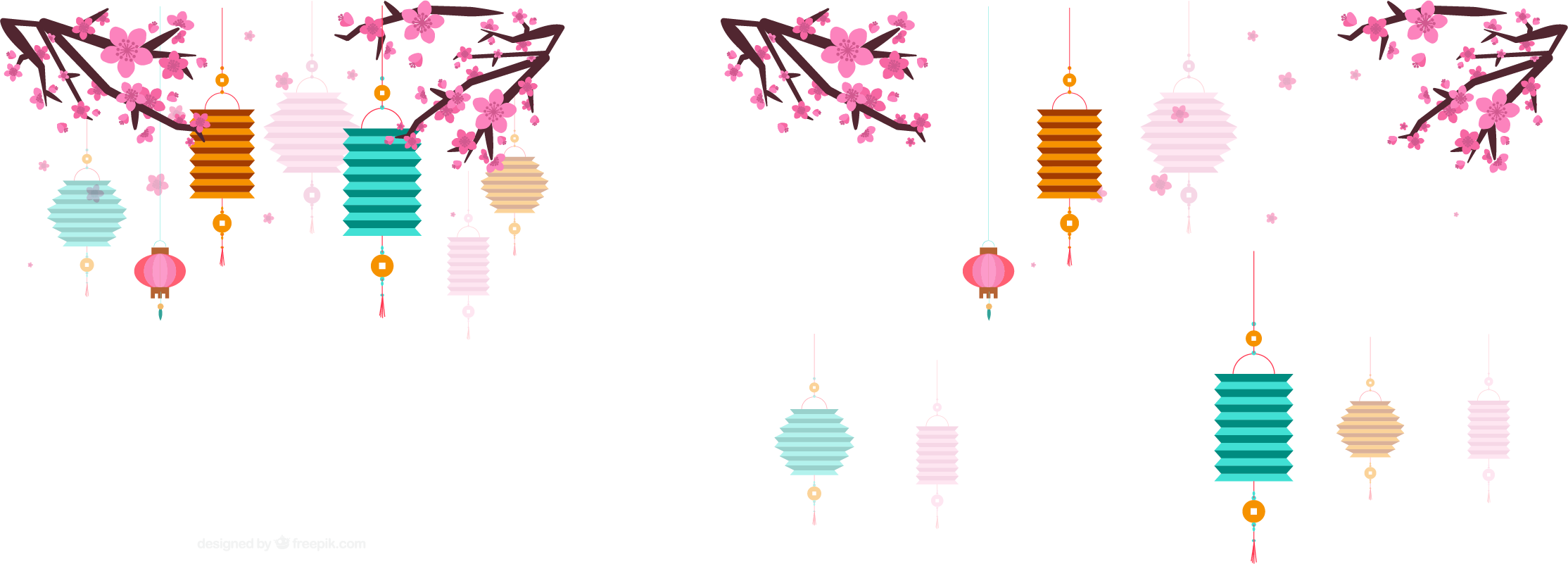 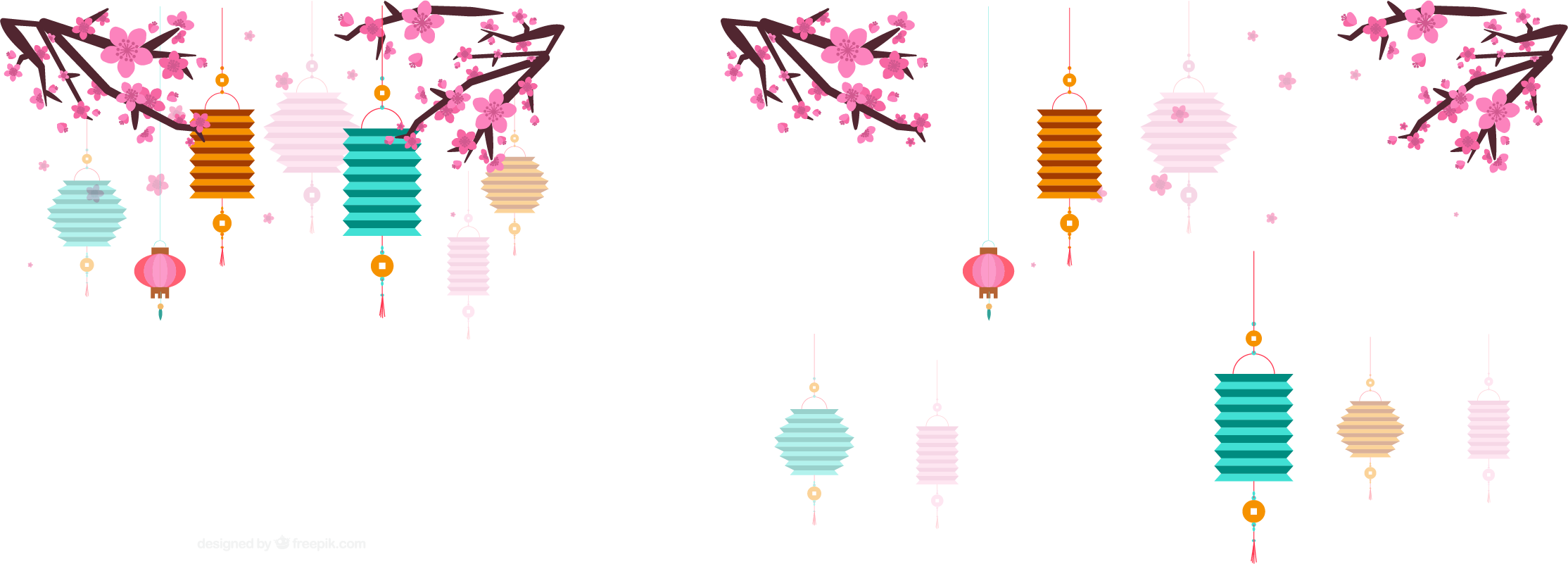 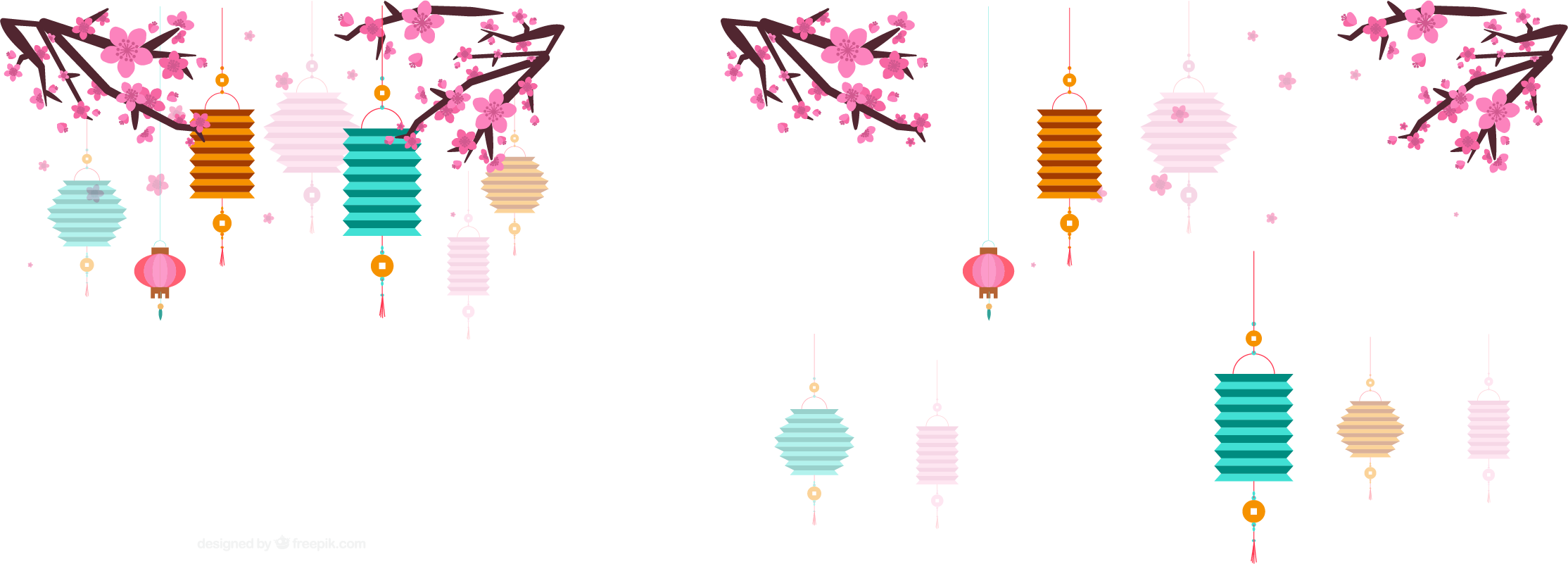 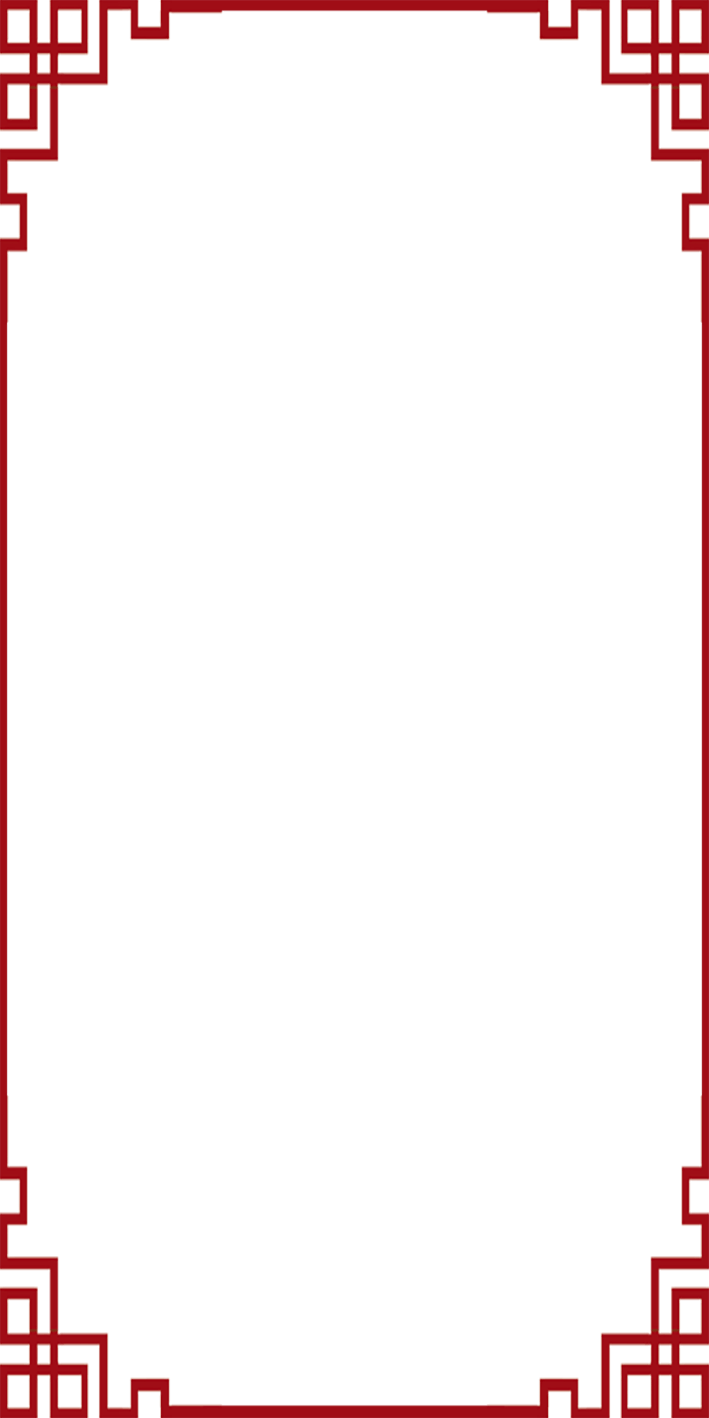 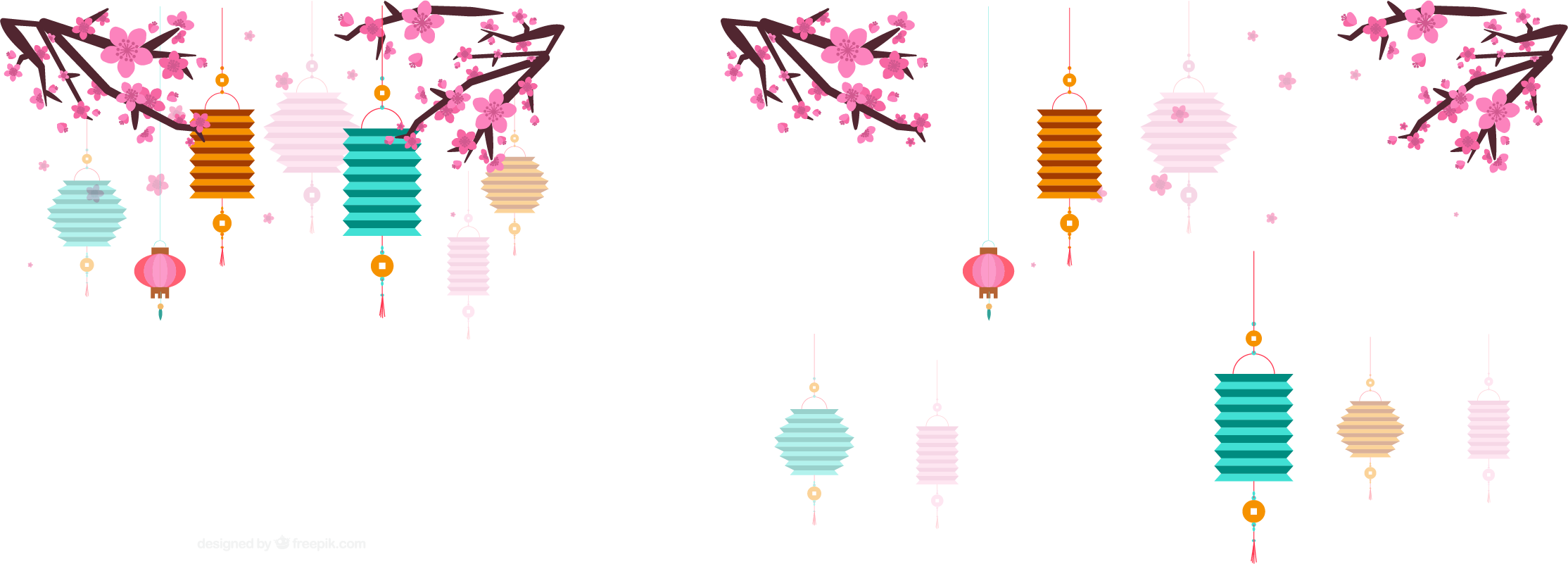 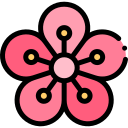 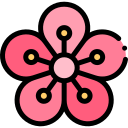 LUÔN CHĂM NGOAN – HỌC GIỎI NHÉ!
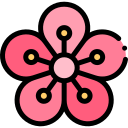 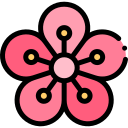 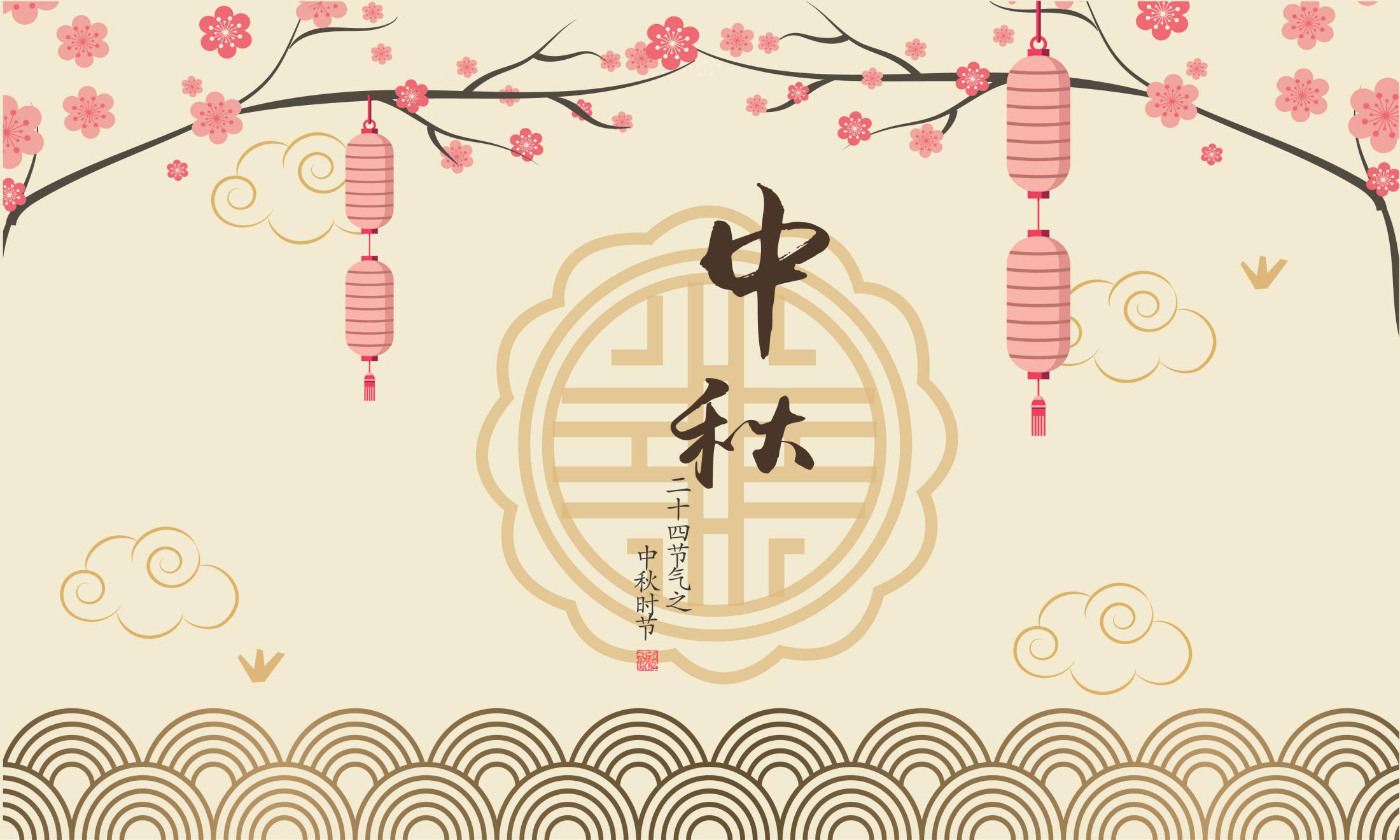